القسم الثاني عشر 
سفر الرؤيا
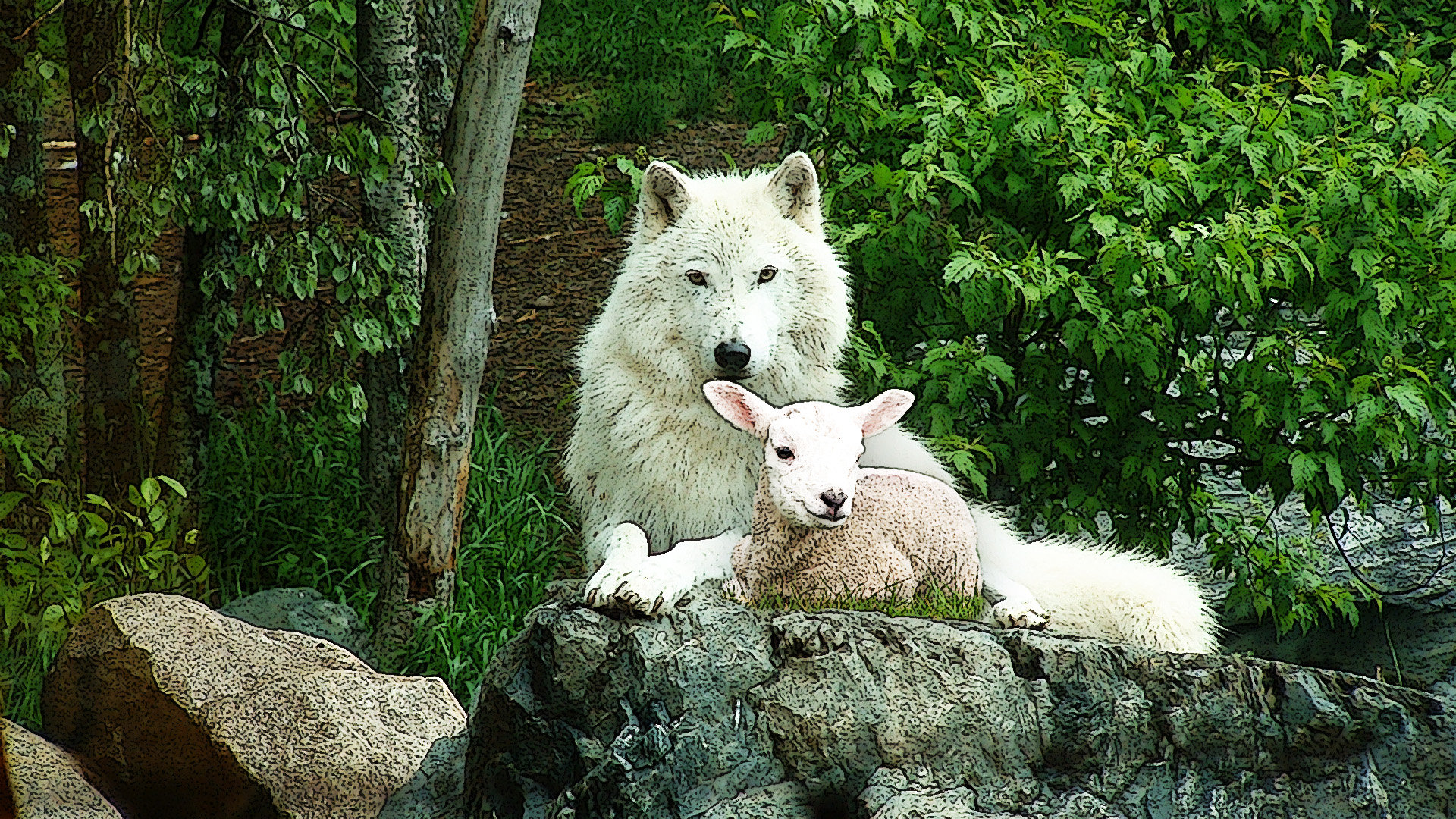 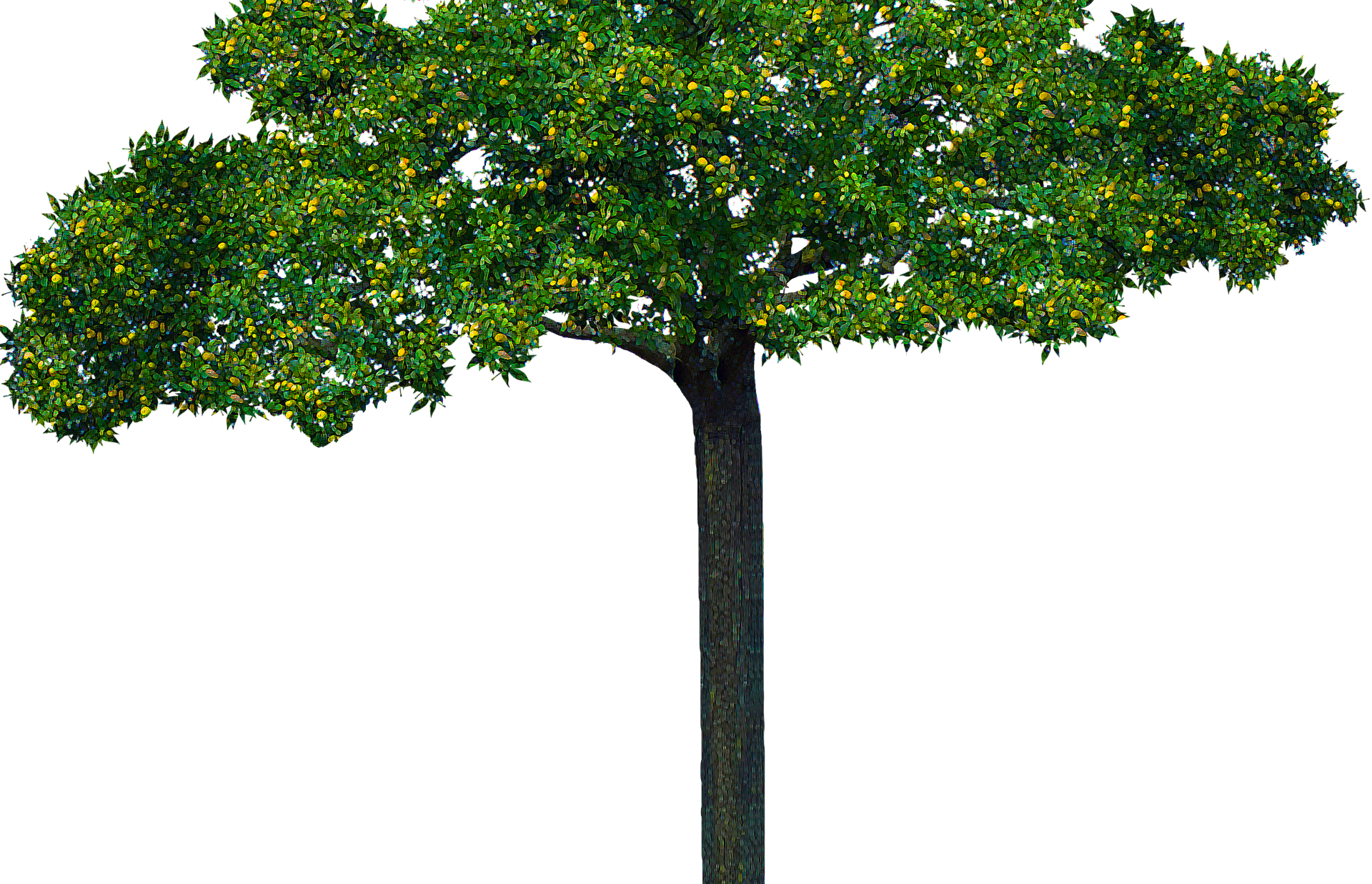 الملك قادم
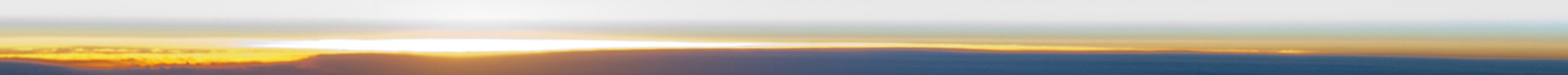 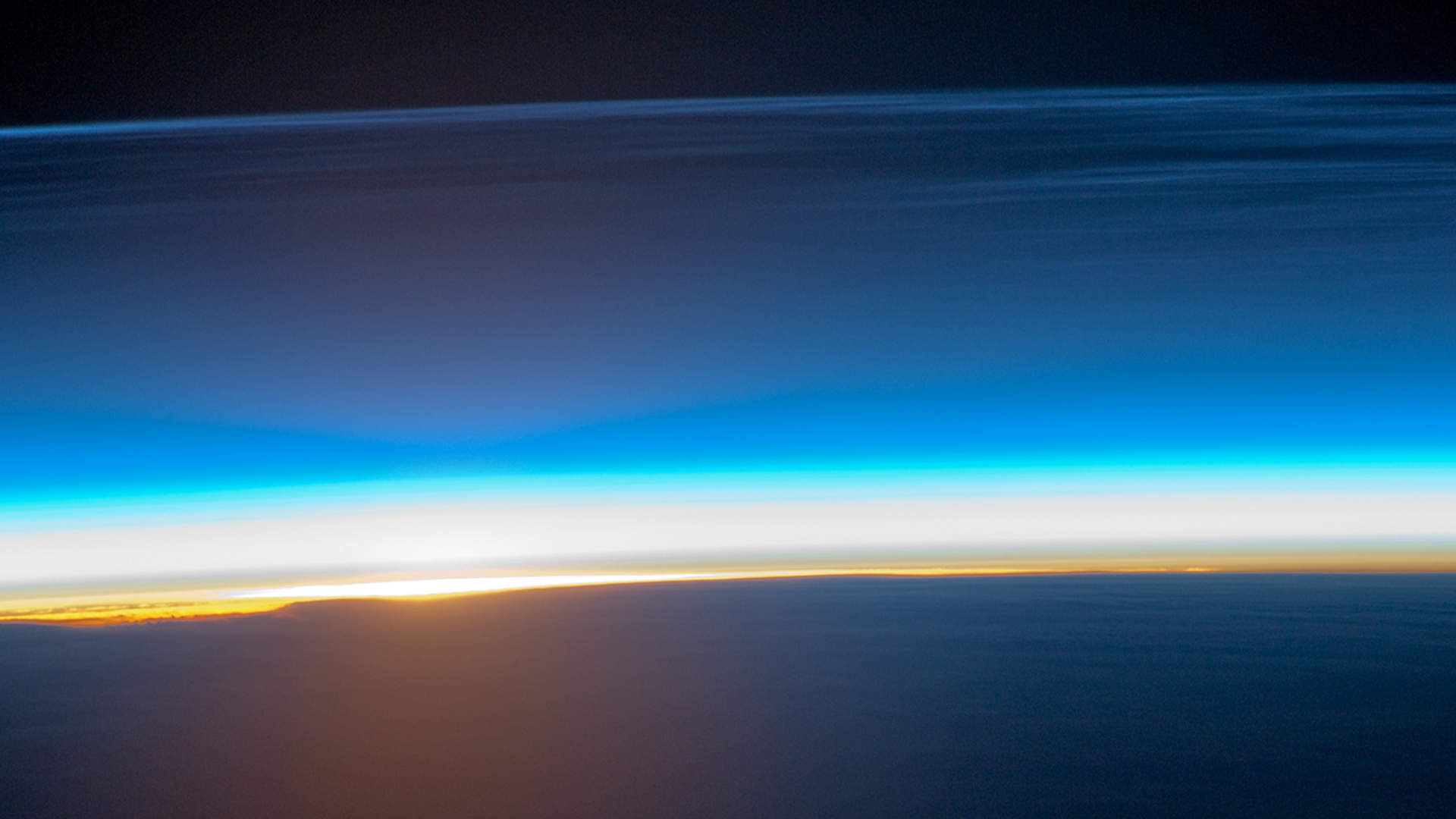 قصة الكتاب المقدس:
فهم الكتاب المقدس من سفر التكوين إلى الرؤيا
تُدَّرس من قبل كلية دالاس اللاهوتية • تستخدم بإذن تم الرفع بواسطة د. ريك غريفيث •الهيئة الإنجيلية الثقافية-الأردن. ملفات بعدة لغات للتنزيل المجاني على BibleStudyDownloads.org
5-12-5-5-12
4-1-21-1
5-12-5-5-12
العهد القديم
P______________
H___________
P____________
M________ P_____________
M________ P_____________
5 books
12 books
5 books
5 books
12 books
P______________
H___________
P____________
M________ P_____________
M________ P_____________
5 books
12 books
5 books
5 books
12 books
[Speaker Notes: يحتوي العهد القديم على 5 أقسام بطولين - إما 5 أو 12 كتاباً.]
4-1-21-1
العهد الجديد
P______________
H___________
P____________
M________ P_____________
M________ P_____________
5 books
12 books
5 books
5 books
12 books
P______________
H___________
P____________
M________ P_____________
M________ P_____________
5 books
12 books
5 books
5 books
12 books
[Speaker Notes: نحن في طريقنا إلى العهد الجديد حيث سيتم تطبيق جهاز الذاكرة 4-1-21-1 الخاص بنا.]
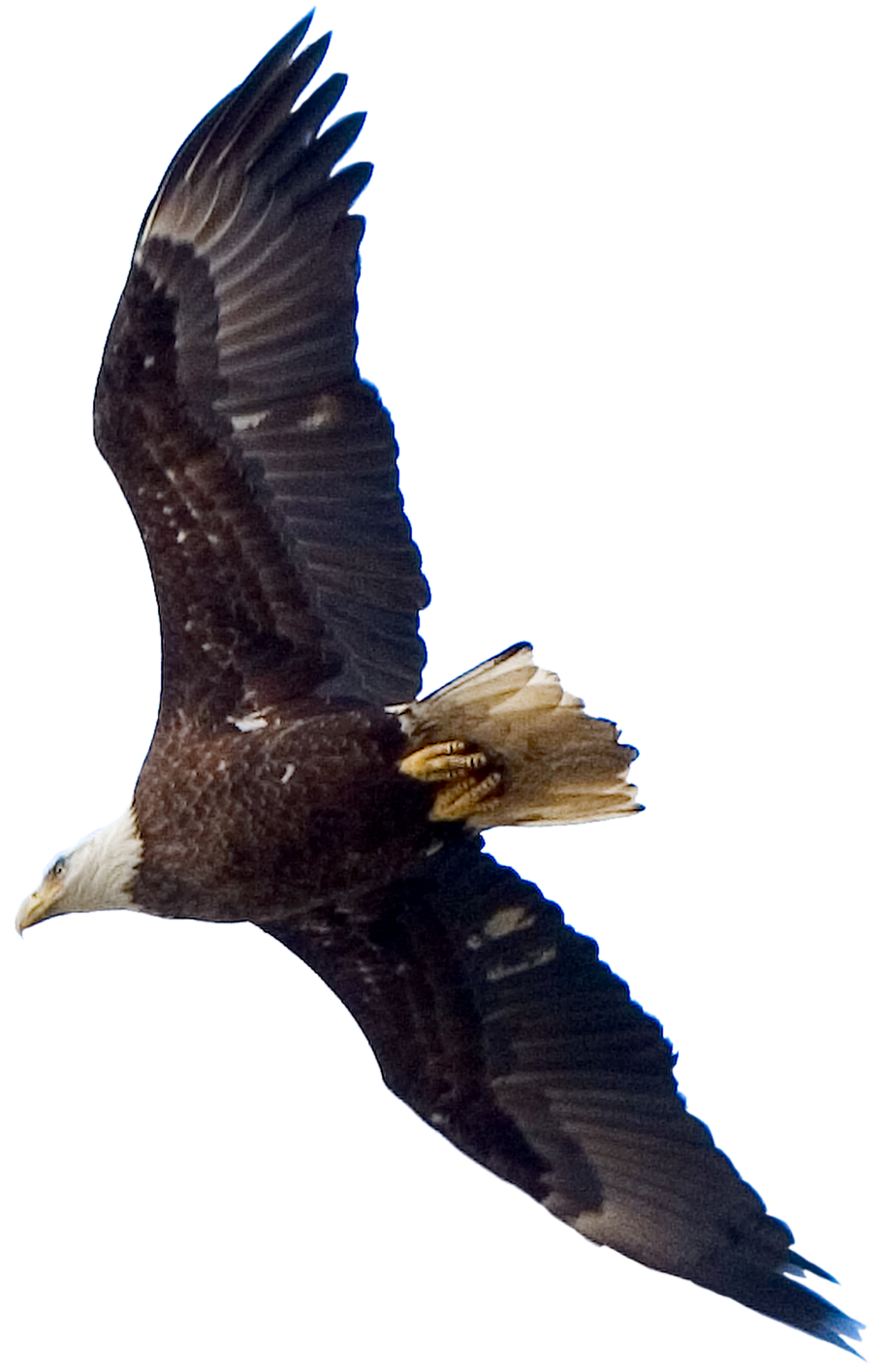 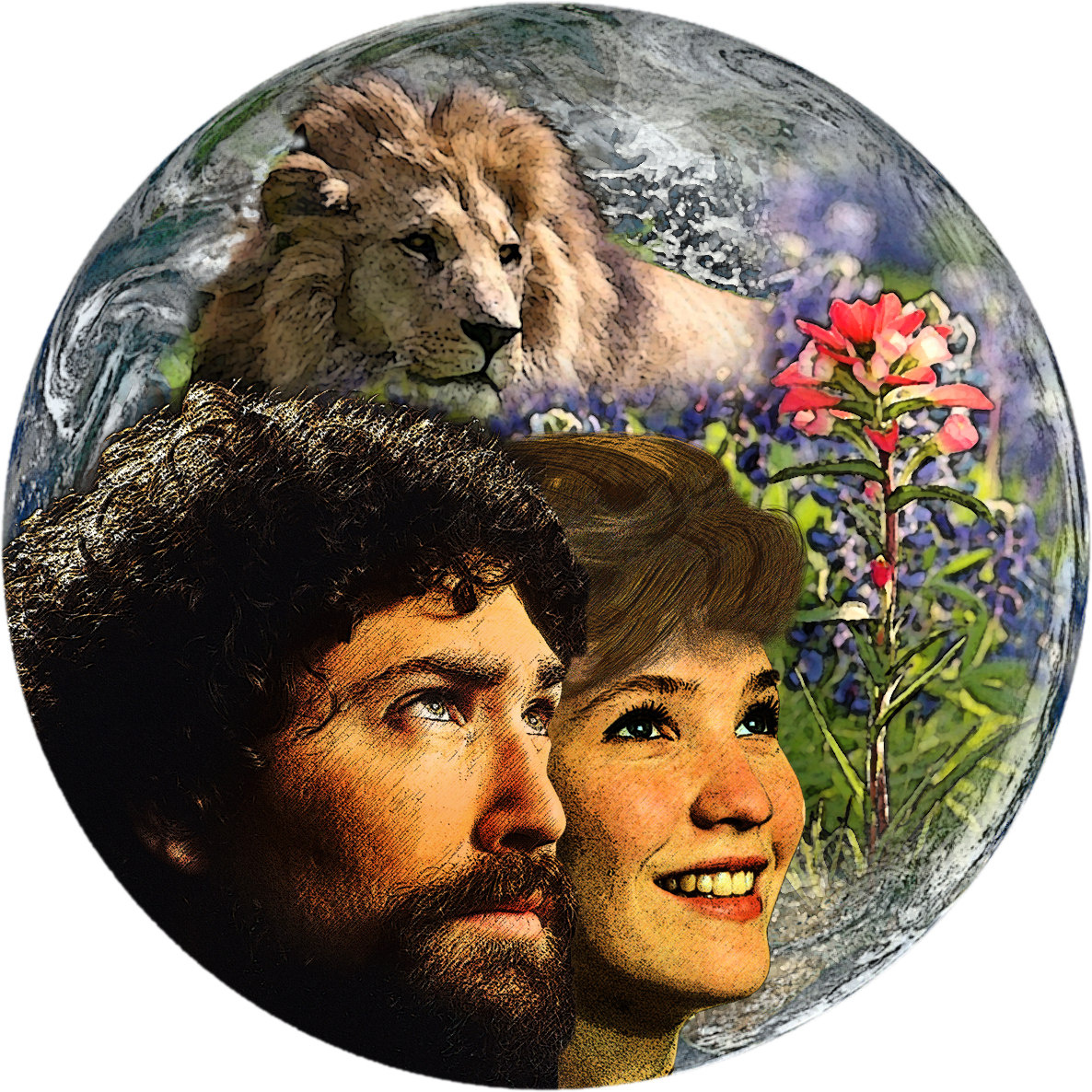 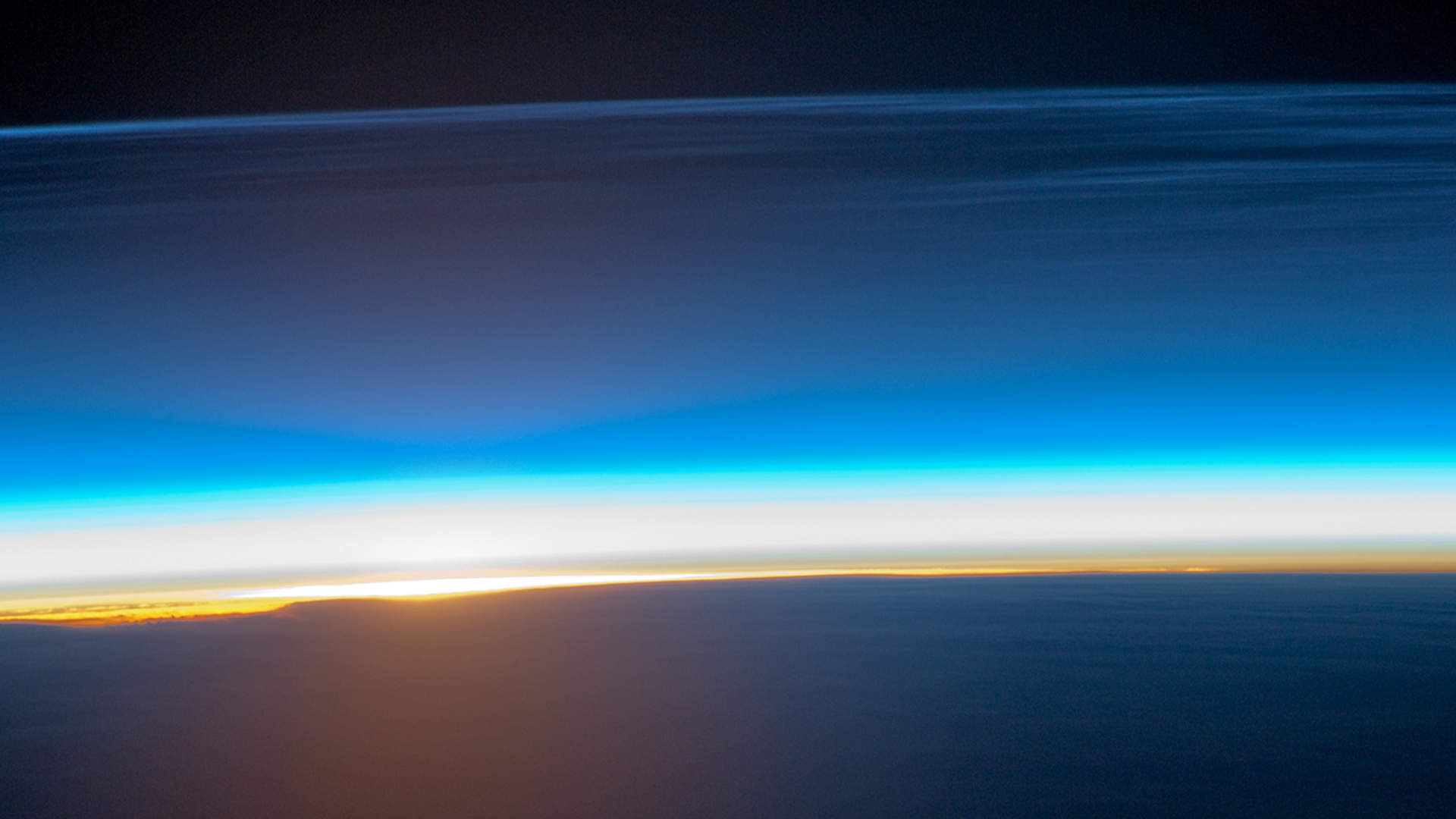 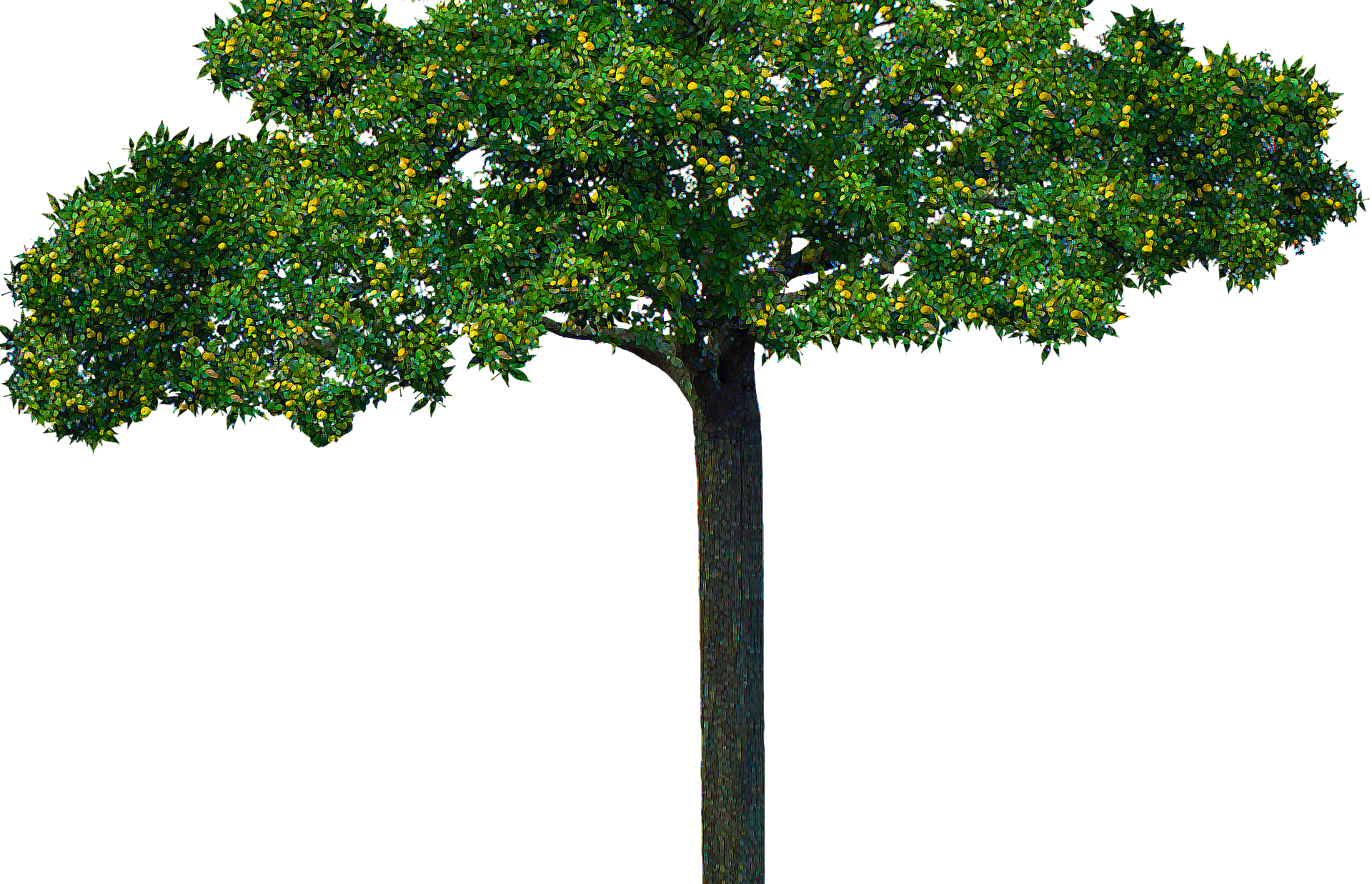 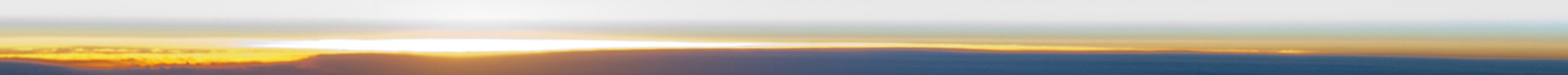 الخلق
[Speaker Notes: لكن ماذا يحدث في أول 5 كتب العهد القديم؟
يبدأون بالخلق، حيث صنع الله كل ما يمكننا رؤيته اليوم.
أعطانا الله خيارًا للطاعة أو العصيان، خشية أن نكون روبوتات.
لقد فعل ذلك من خلال إعطاء شجرة ثم إخبارهم بعدم تناول الطعام منها.]
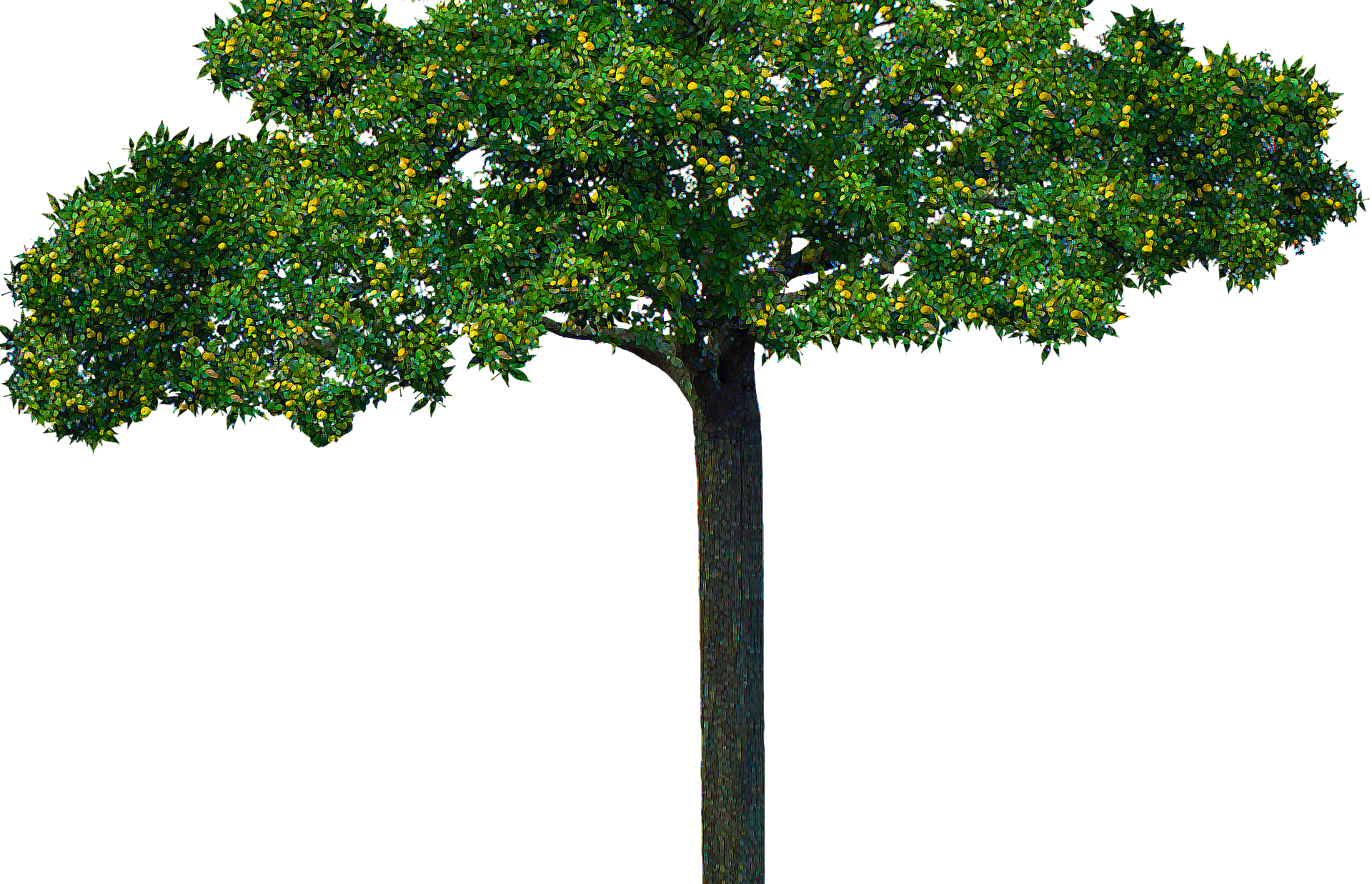 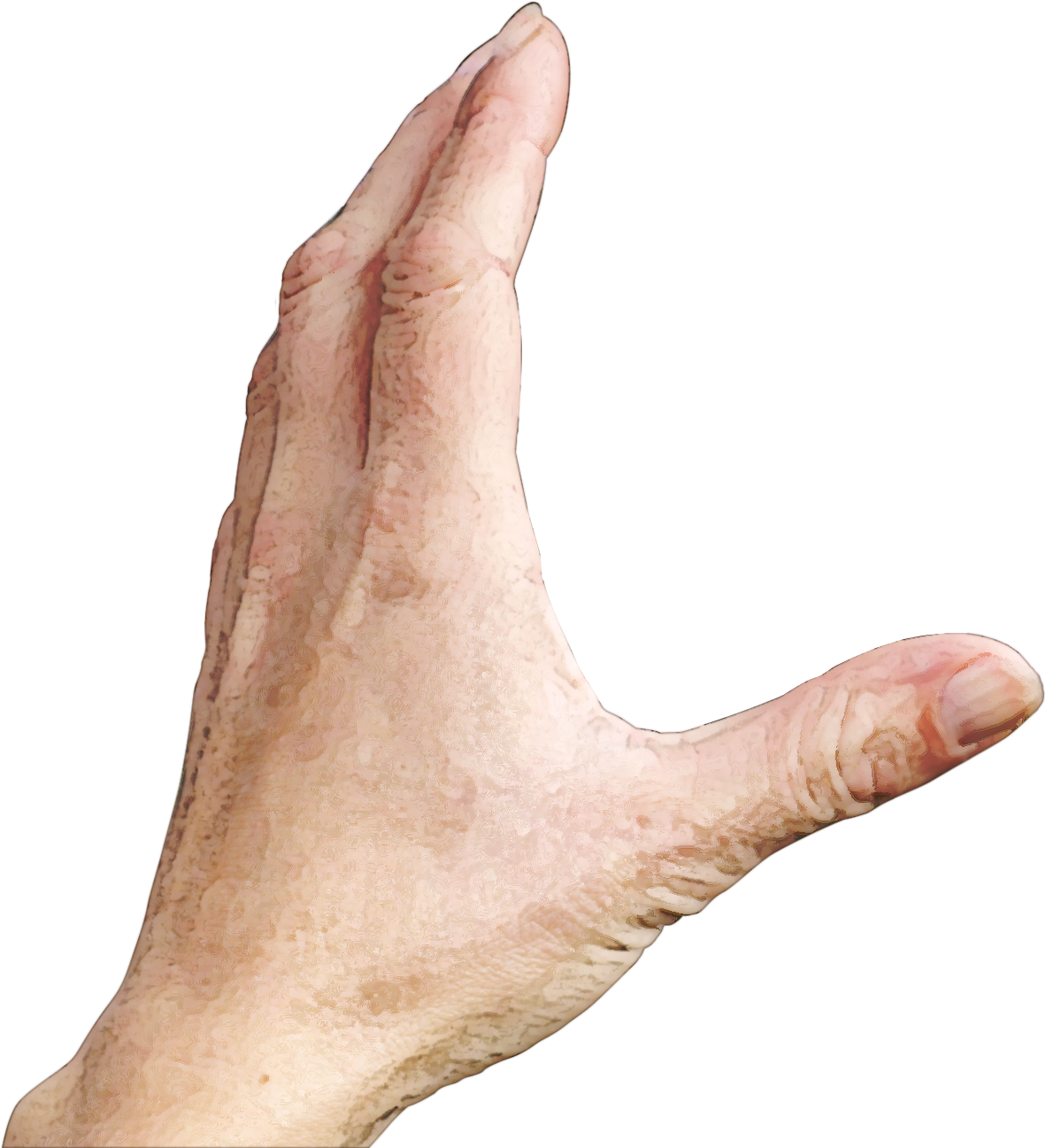 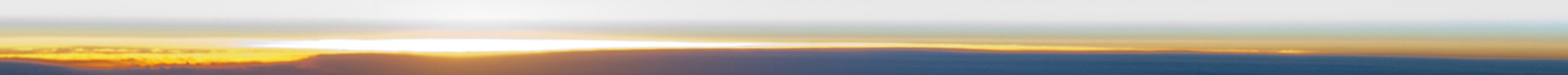 المشكلة
[Speaker Notes: المشكلة؟ سقط الشيطان من السماء وأغرهم كثعبان.
للأسف، اختاروا الفاكهة وأكلوها، مما جلب الخطيئة والموت إلى العالم.]
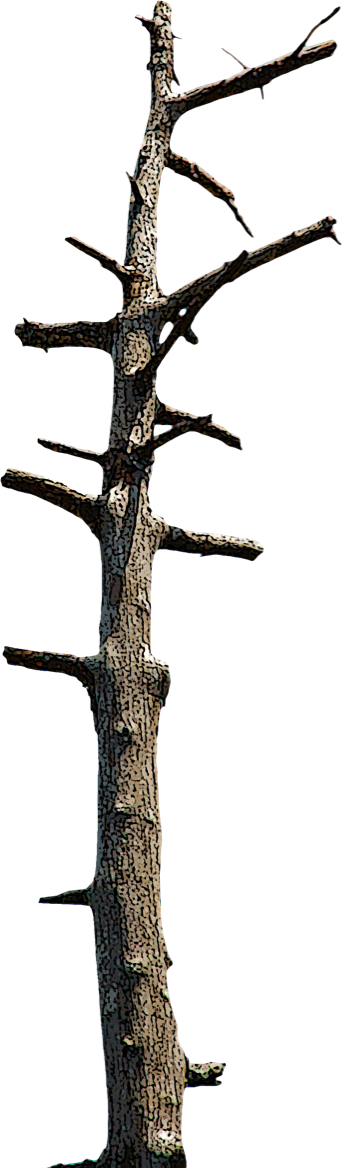 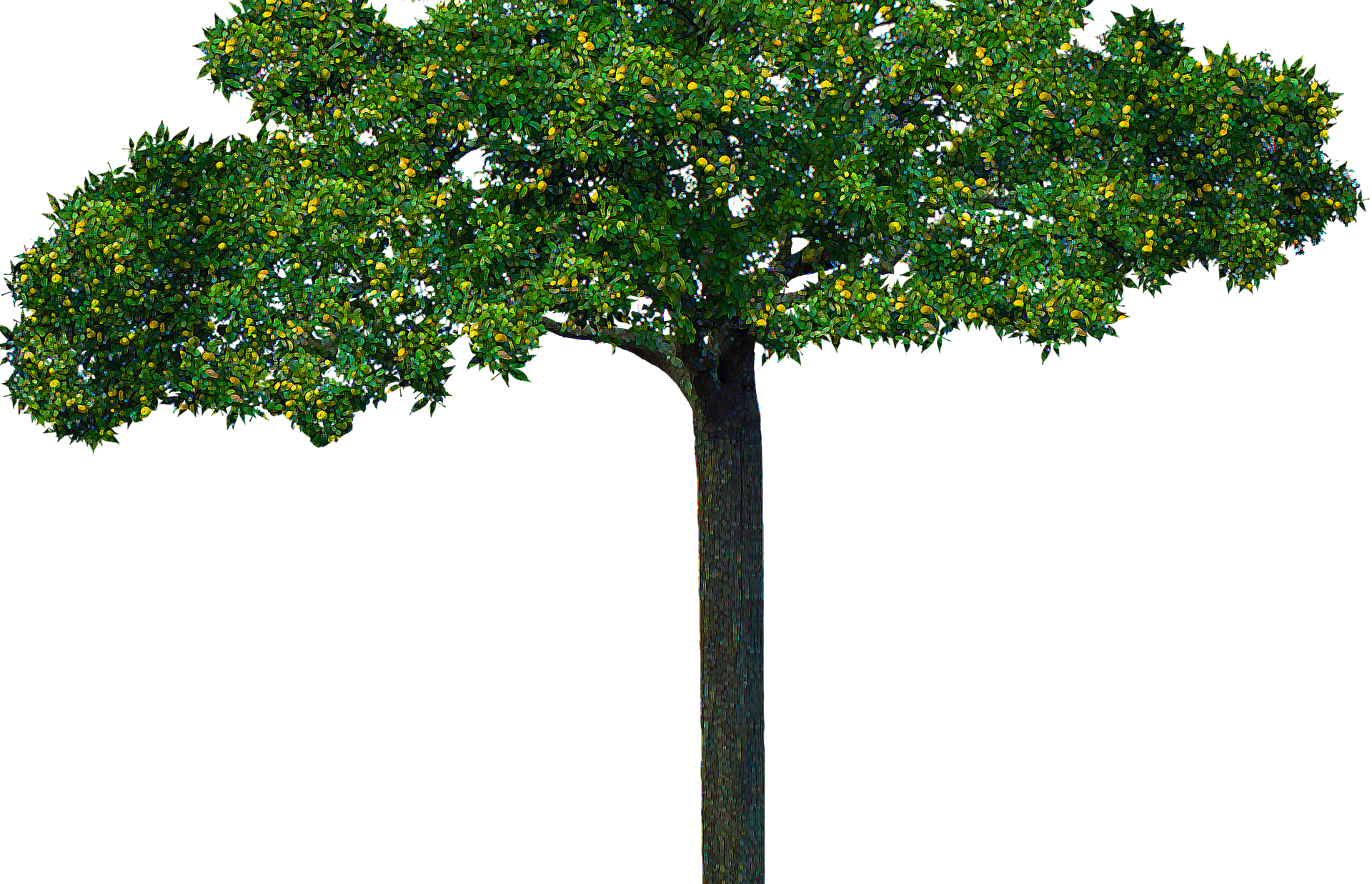 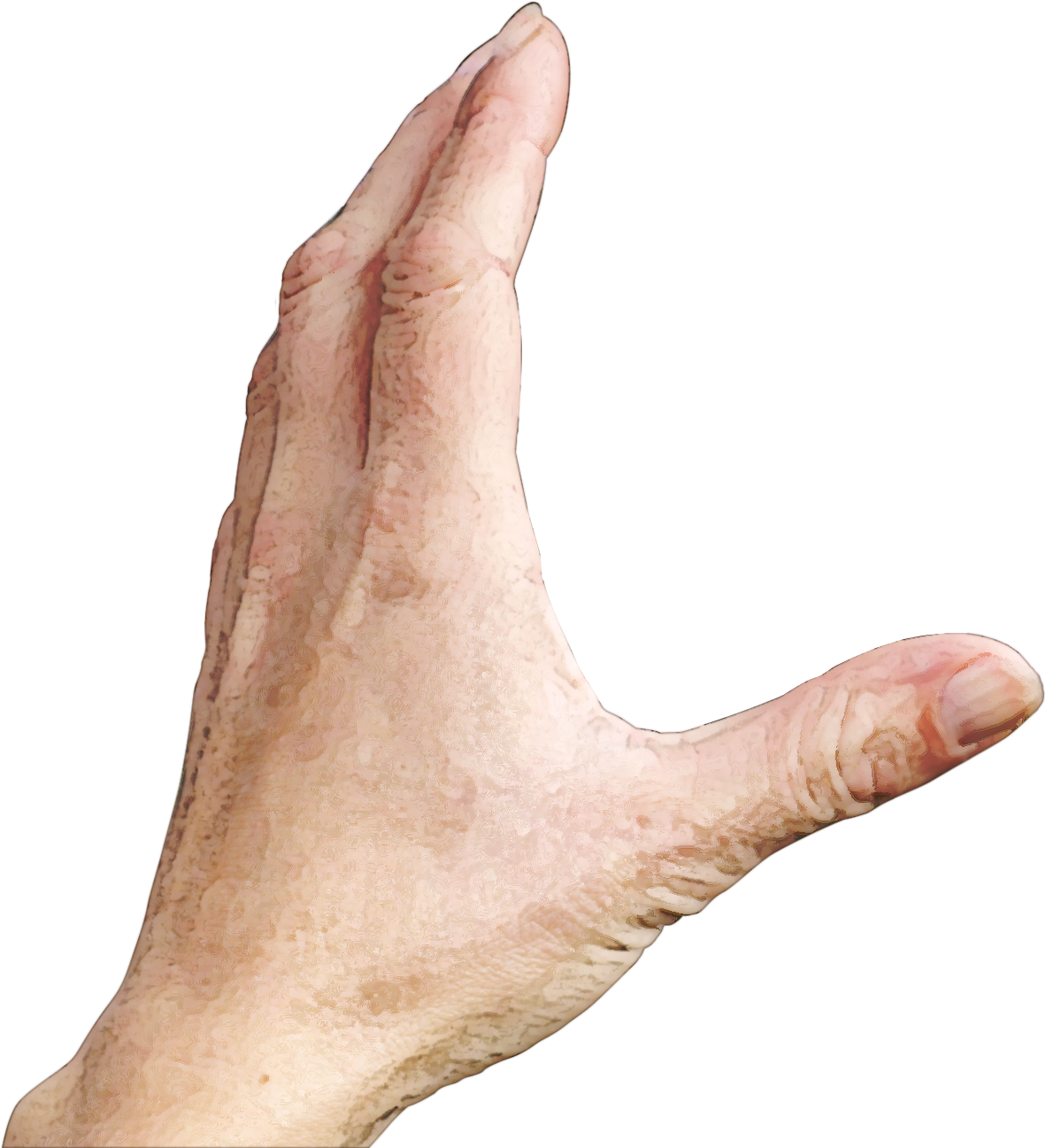 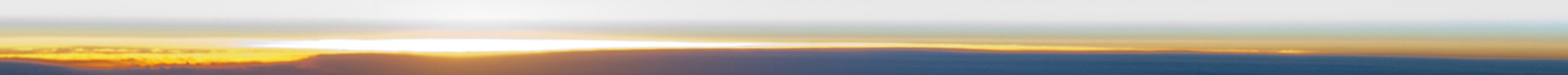 المشكلة
[Speaker Notes: لكن إلهنا المحب رفض ترك الإنسان في وضعه اليائس.]
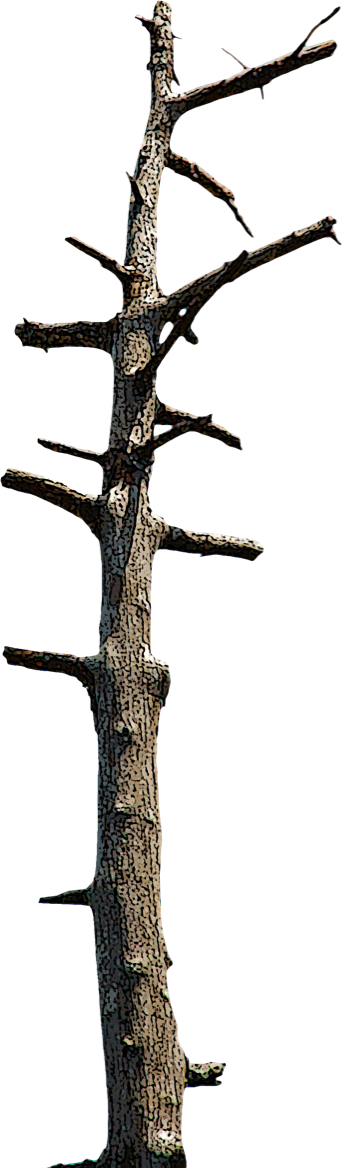 الحل: إله العهد
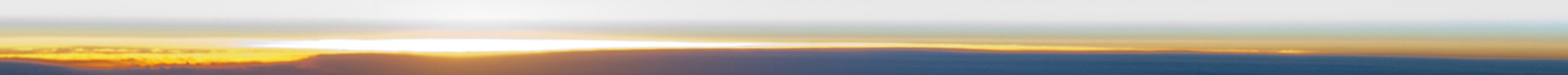 [Speaker Notes: كان حل الله هو عقد عهد أو وعد مع الإنسان.
عقد عهداً مع رجل يدعى إبراهيم لإعادة الإنسان لنفسه.]
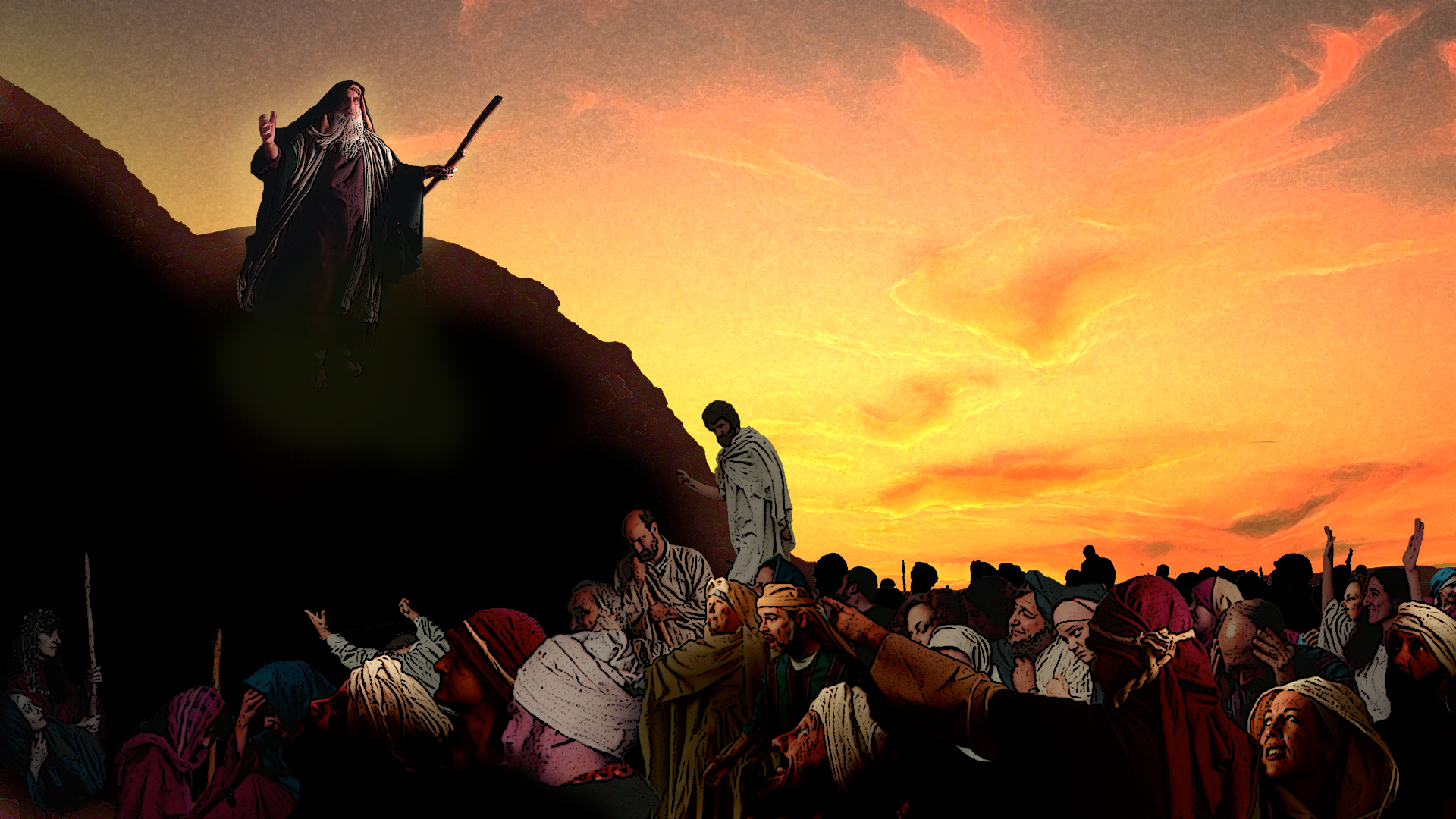 وعود العهد
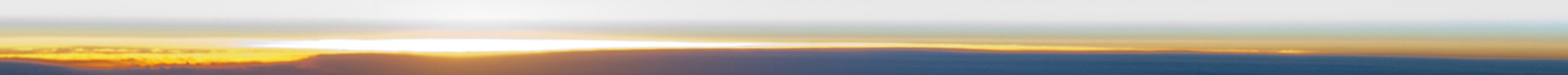 [Speaker Notes: كانت وعود عهد الله هي جعل أمة إسرائيل من إبراهيم.
ومع ذلك، انتهى الأمر بإسرائيل إلى الاستعباد في مصر لمدة 400 عام حتى موسى.]
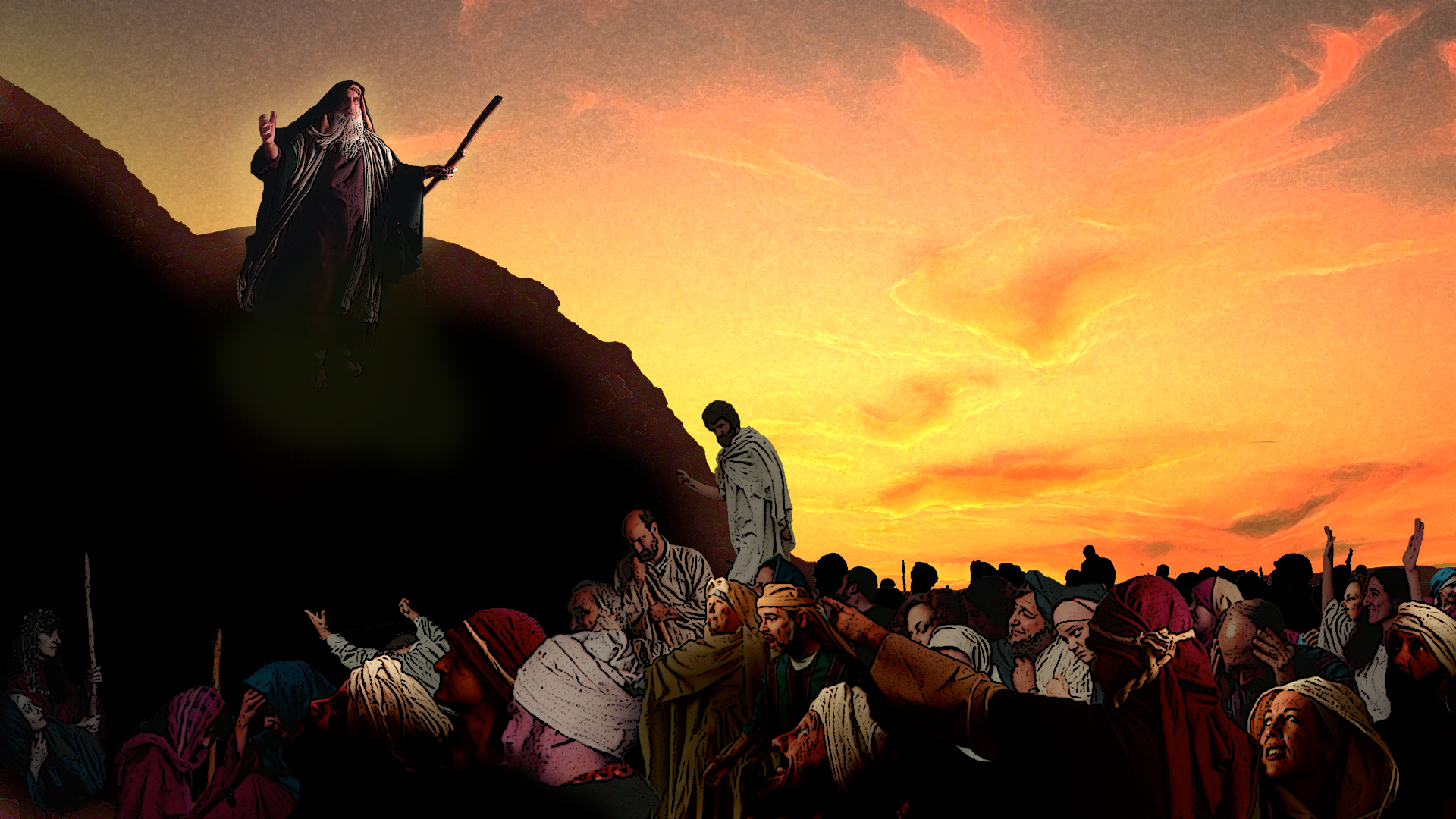 وعود العهد
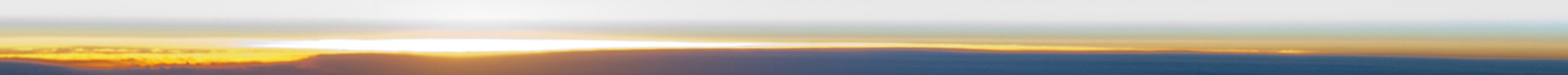 [Speaker Notes: لكن الله أخرج إسرائيل بأعجوبة من مصر.
كما مسح دأود ليكون ملكه على الأمة.]
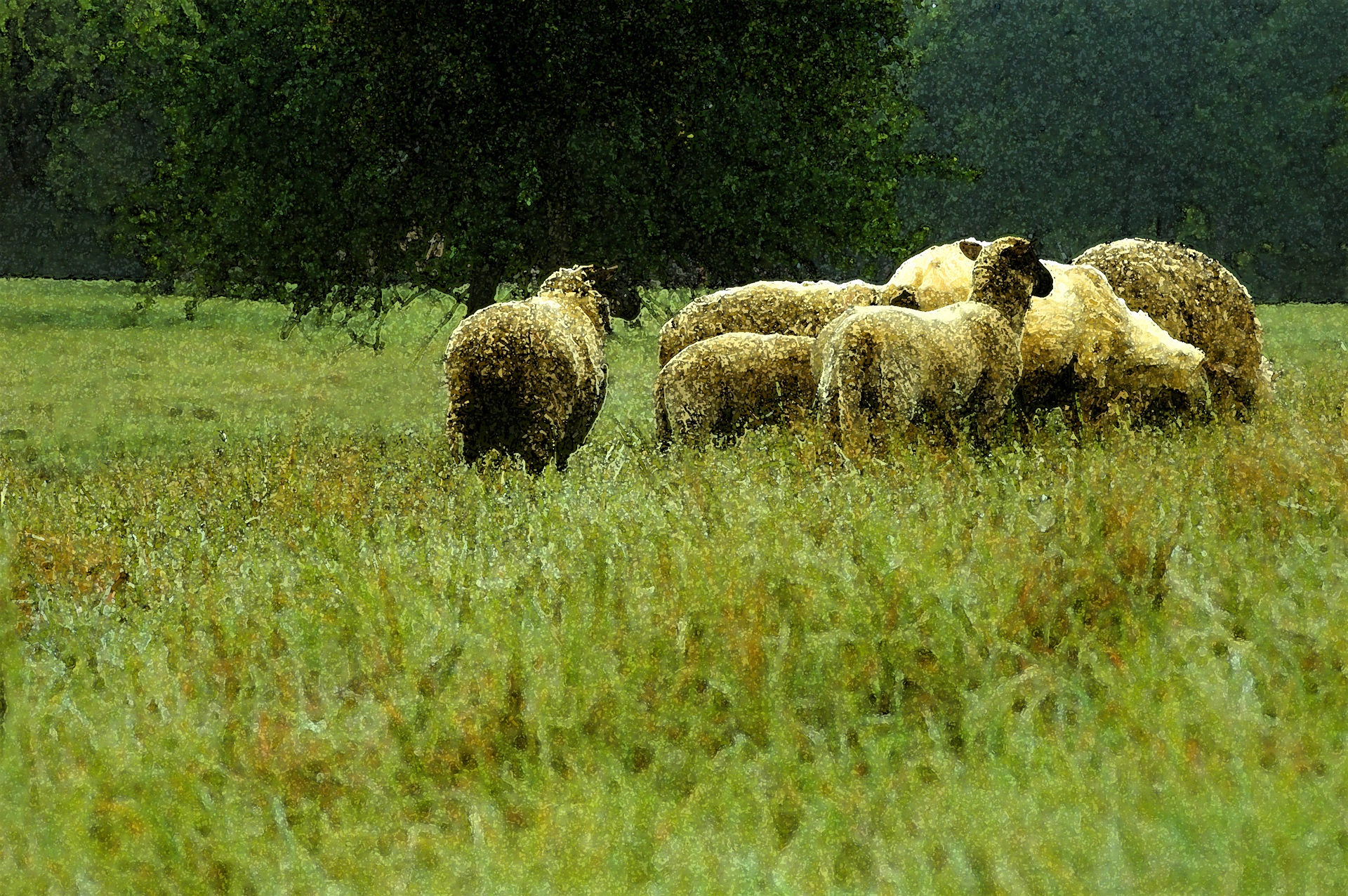 ملك العهد
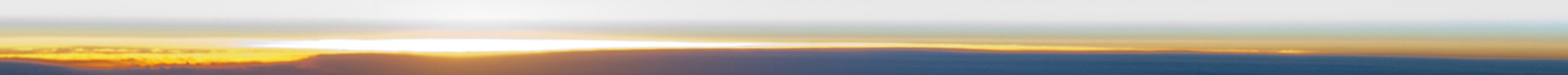 [Speaker Notes: أنهى داود، ملك العهد، رعي الأغنام لرعاة إسرائيل.]
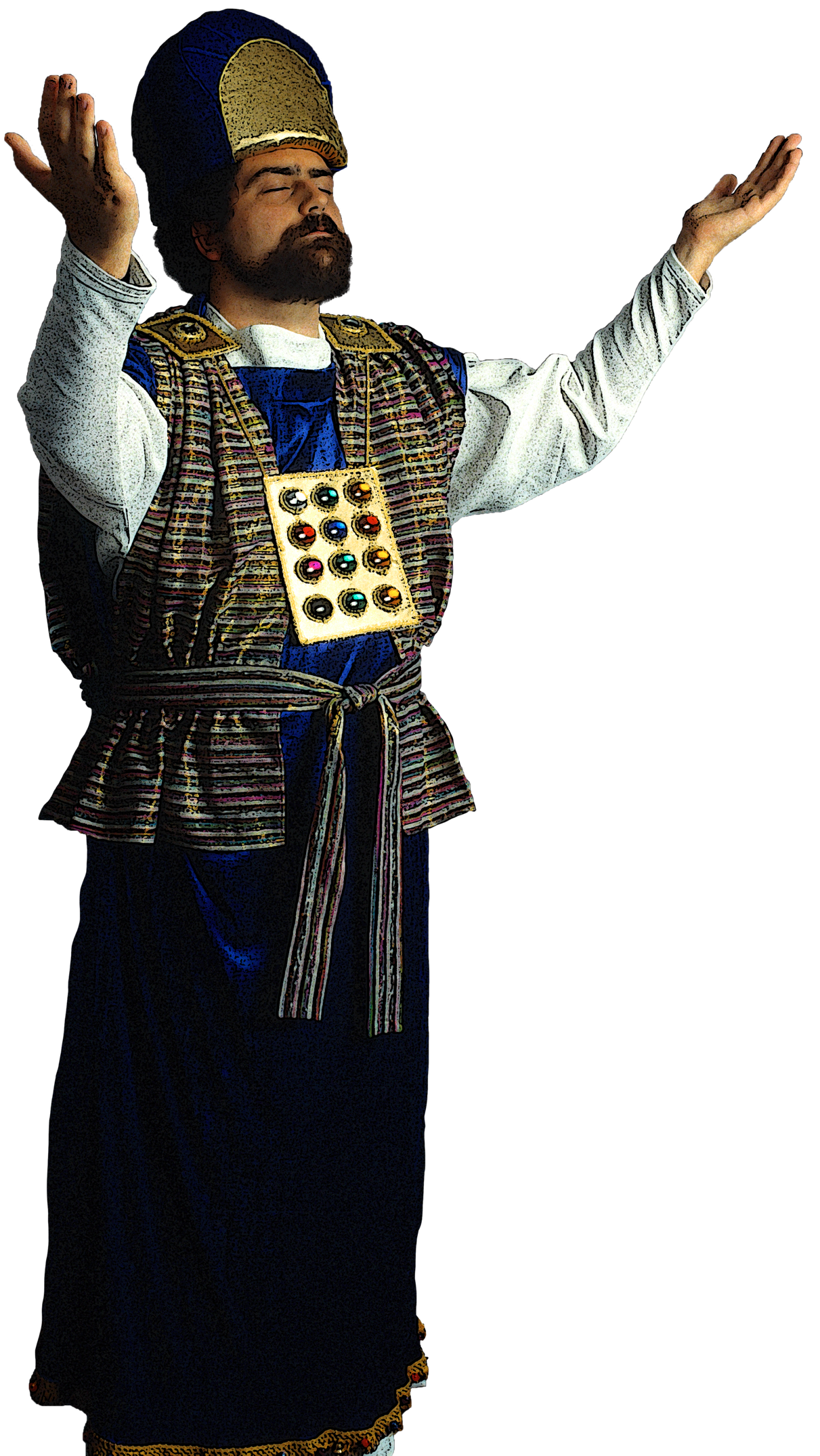 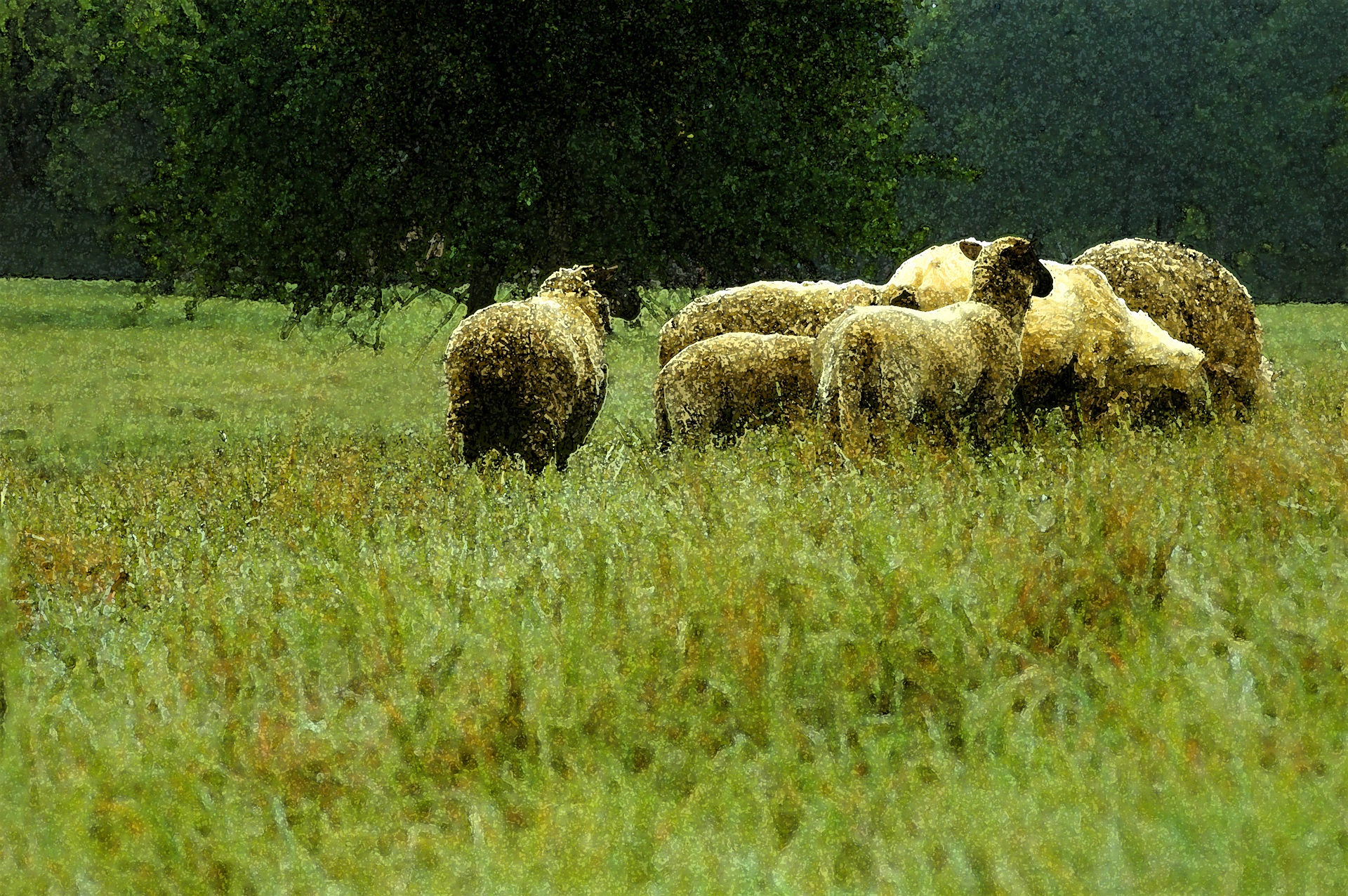 ملك العهد
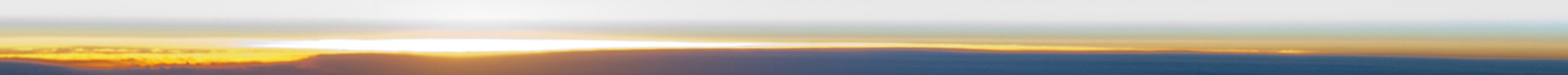 [Speaker Notes: لكن الناس كانوا بحاجة إلى معرفة كيفية عبادة الله أيضاً.]
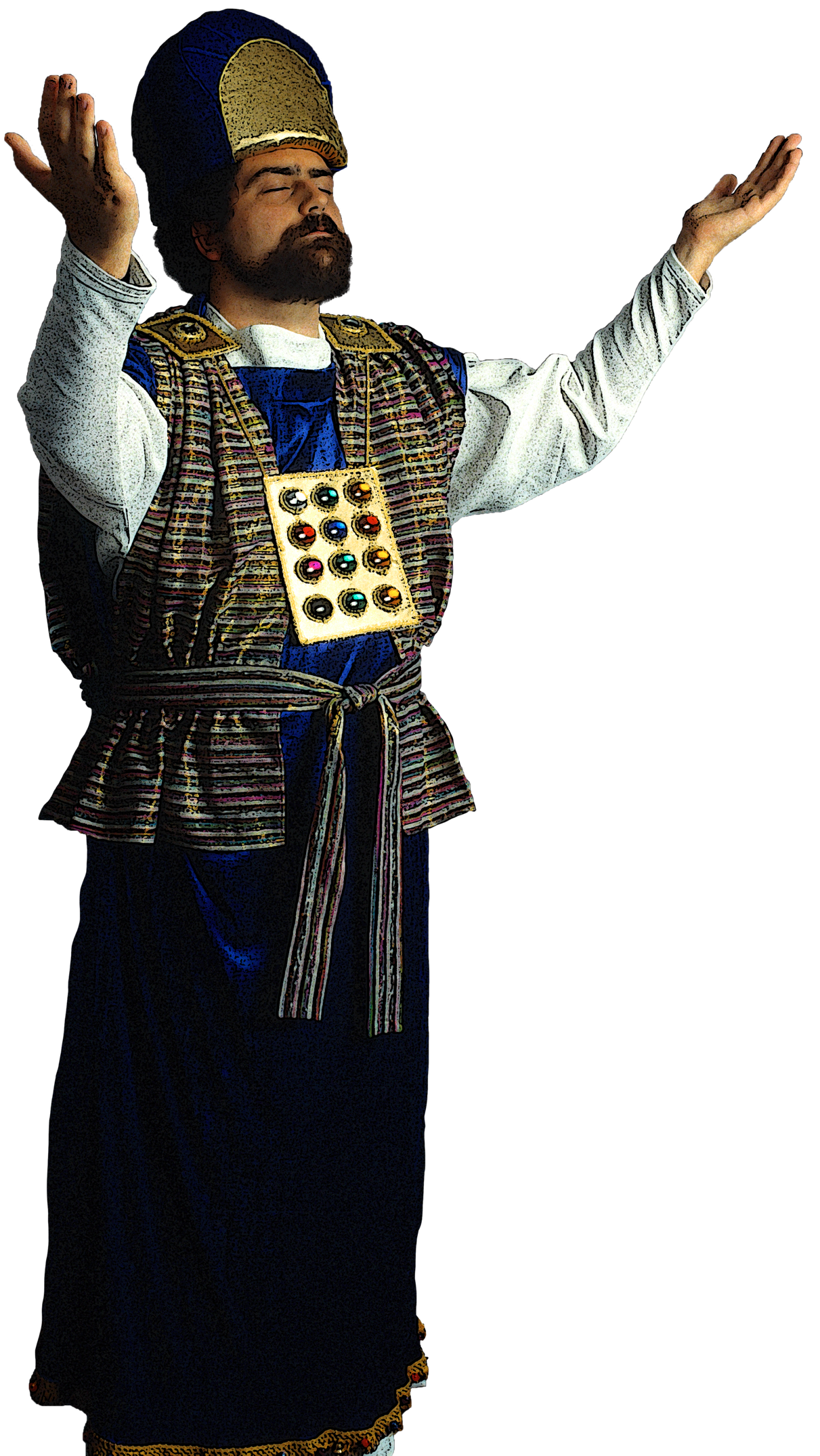 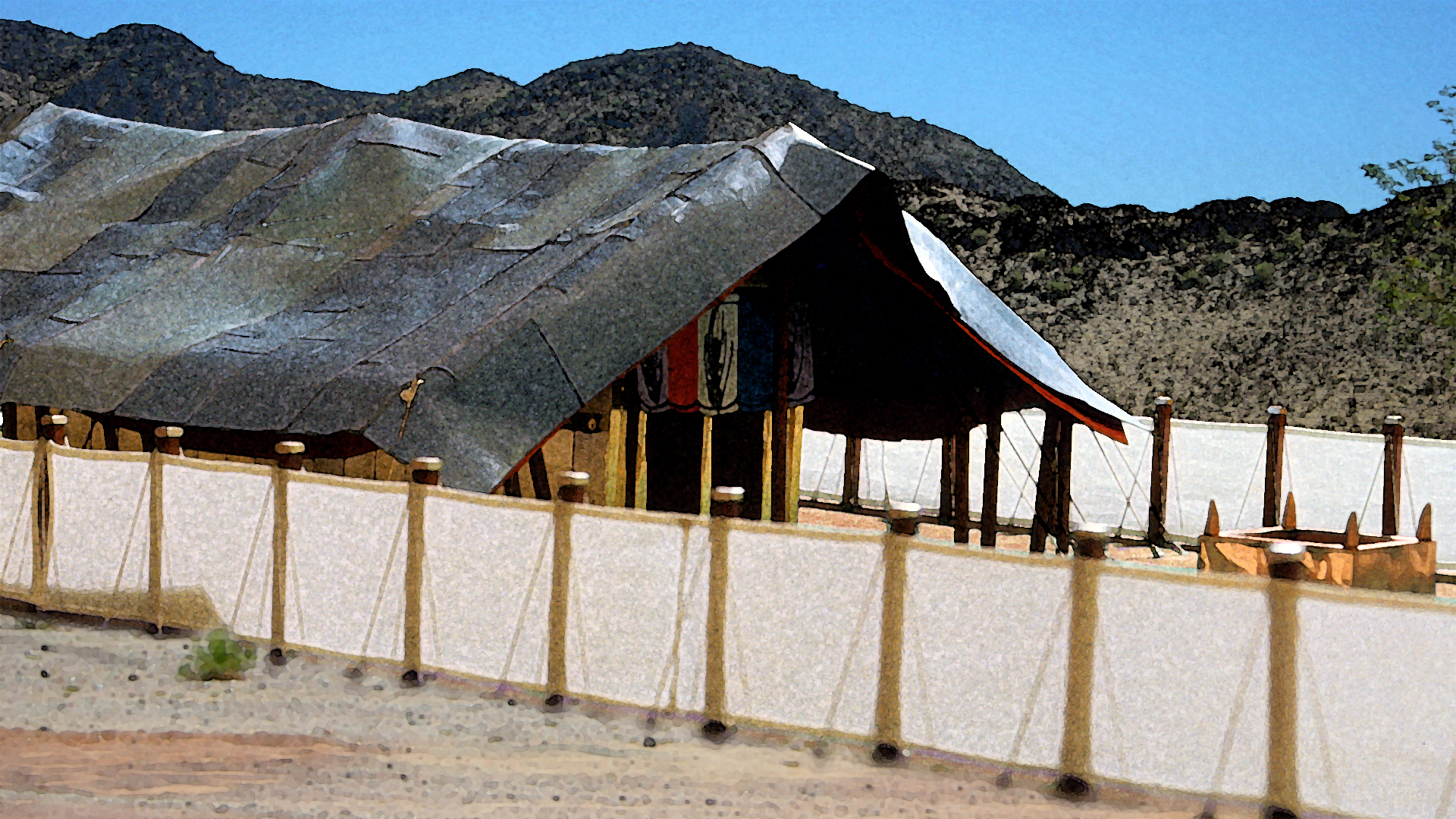 عبادة العهد
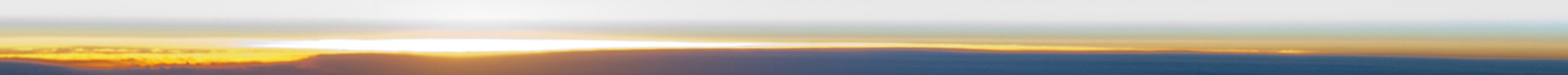 [Speaker Notes: كان الله قد بدأ بالفعل عبادة العهد في خيمة البرية.
قاد رئيس الكهنة، هارون، عبادة الإله الحقيقي هذه.]
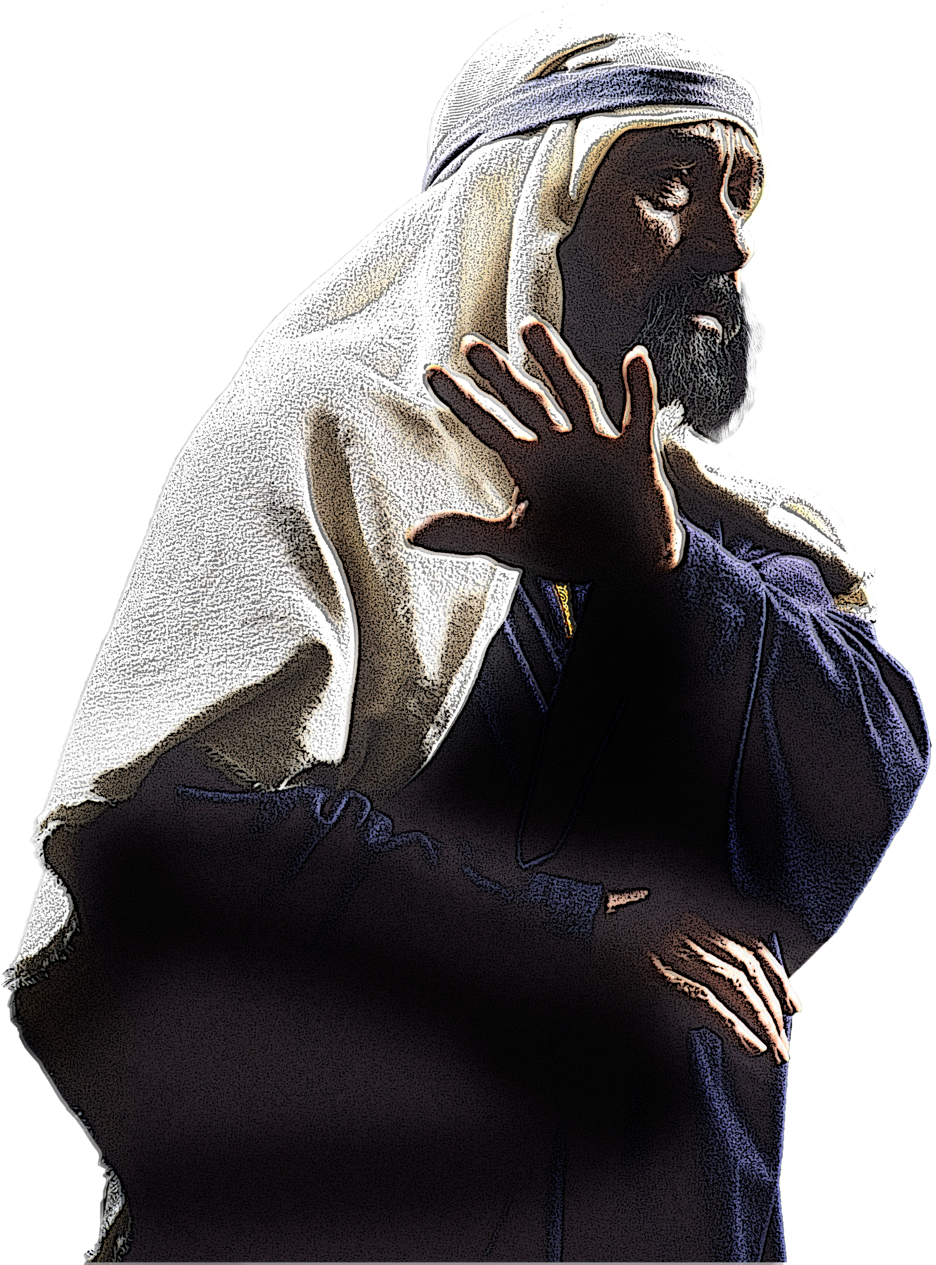 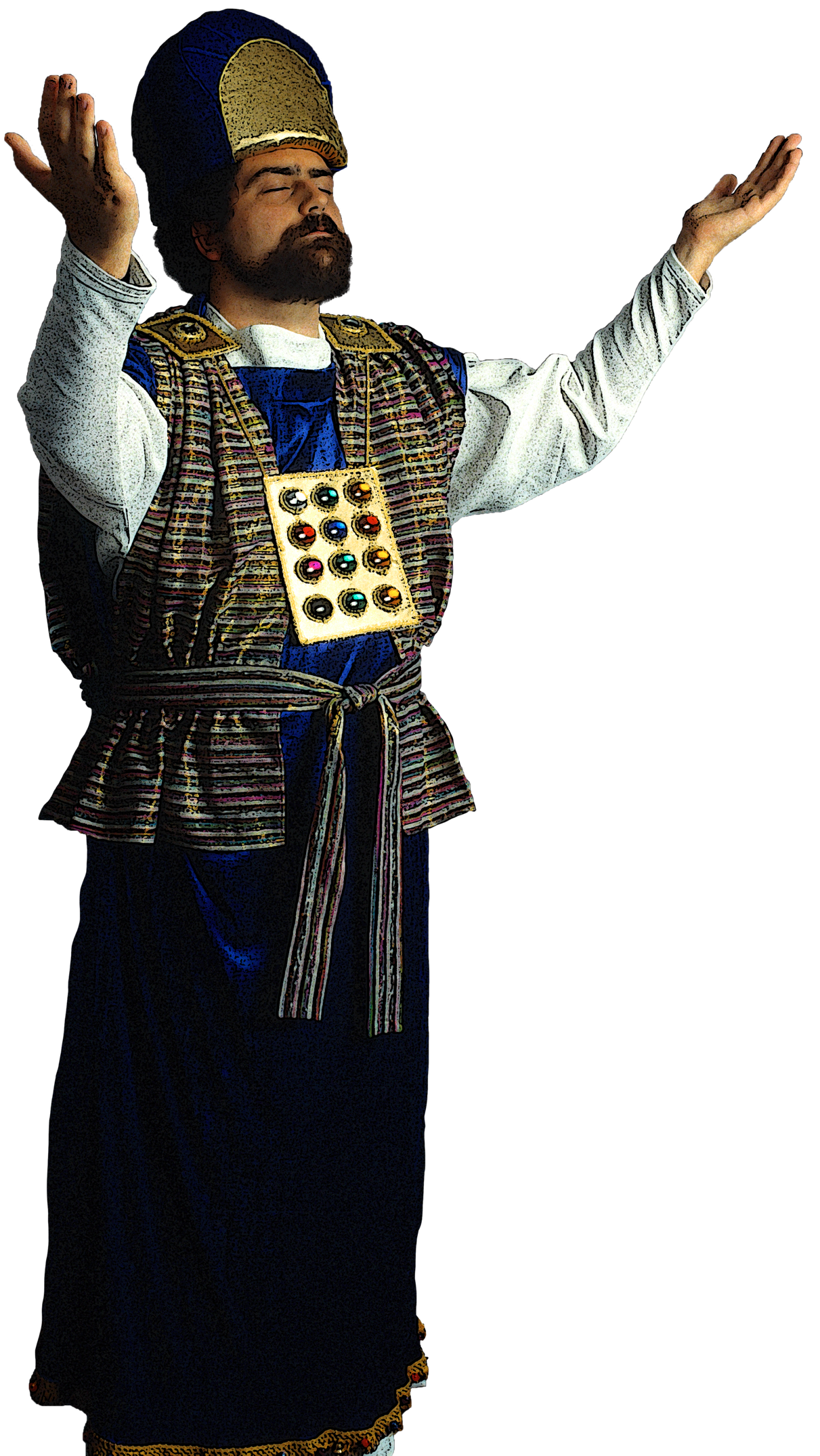 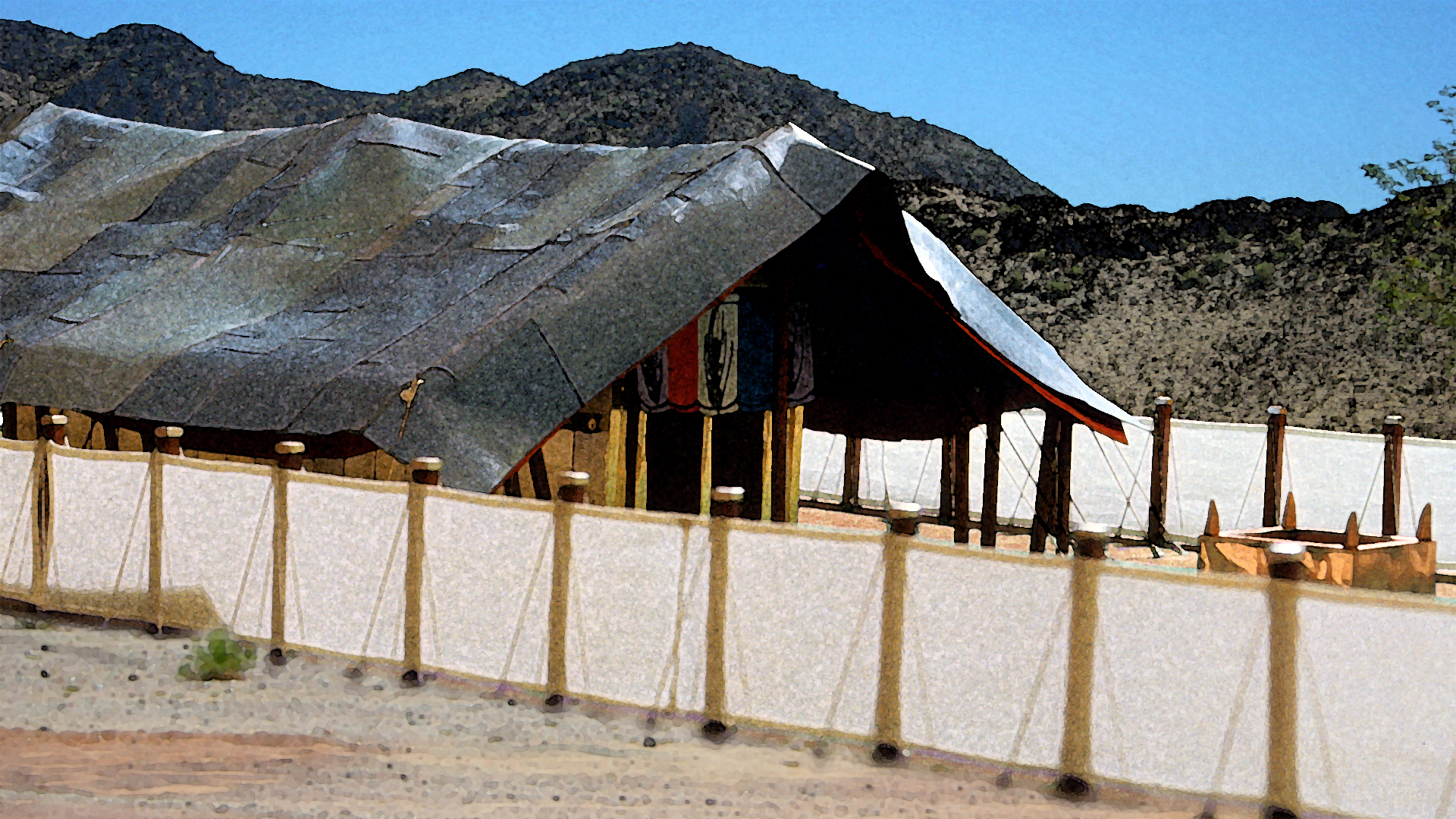 عبادة العهد
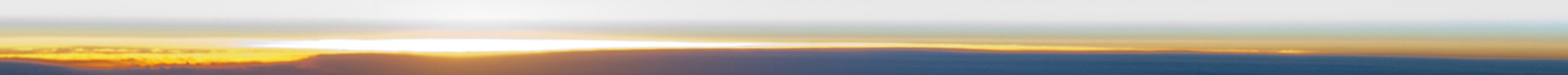 [Speaker Notes: أظهر القسم السادس أن عبادة العهد في خيمة الاجتماع شملت التضحيات من أجل الخطيئة.]
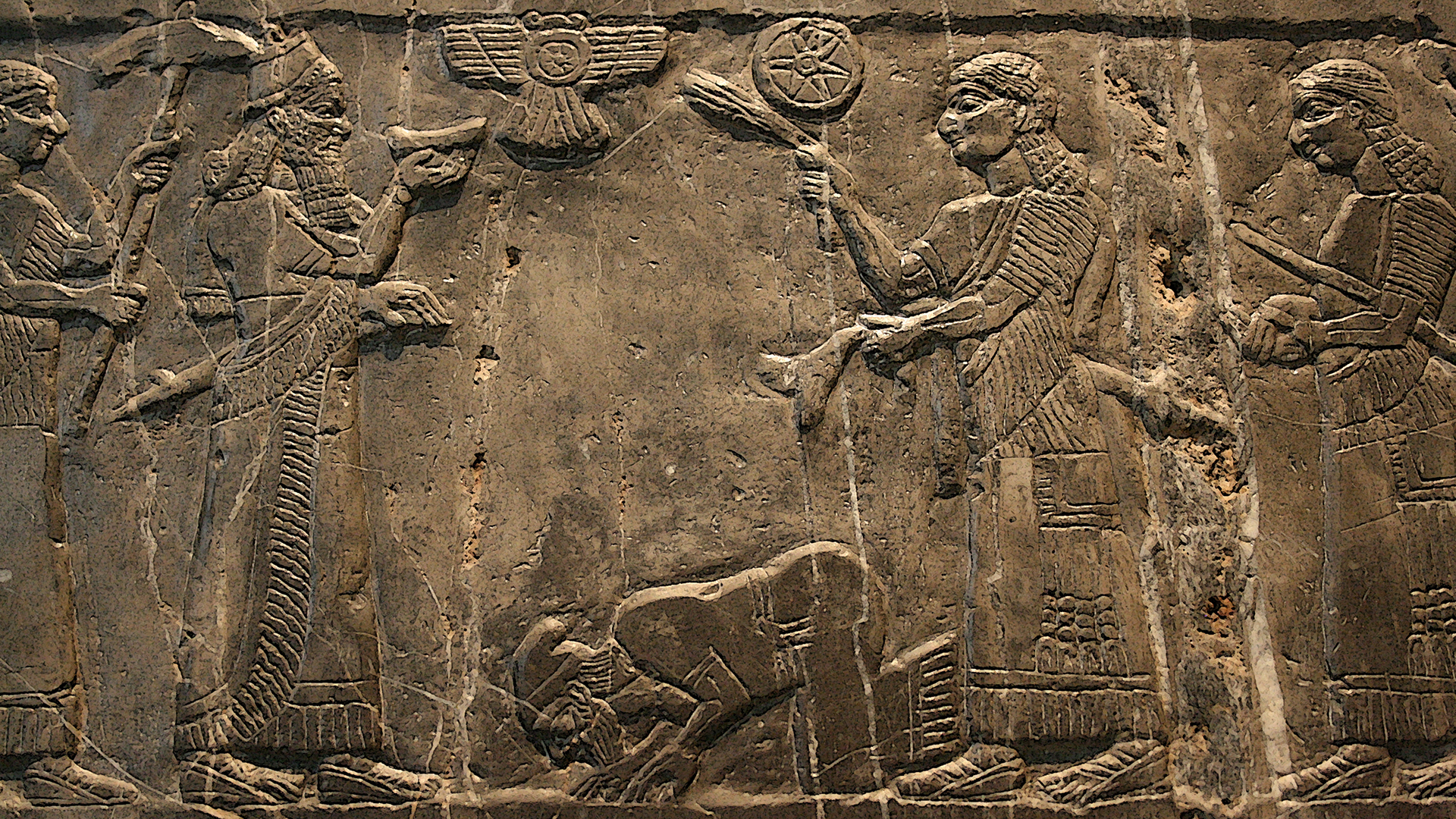 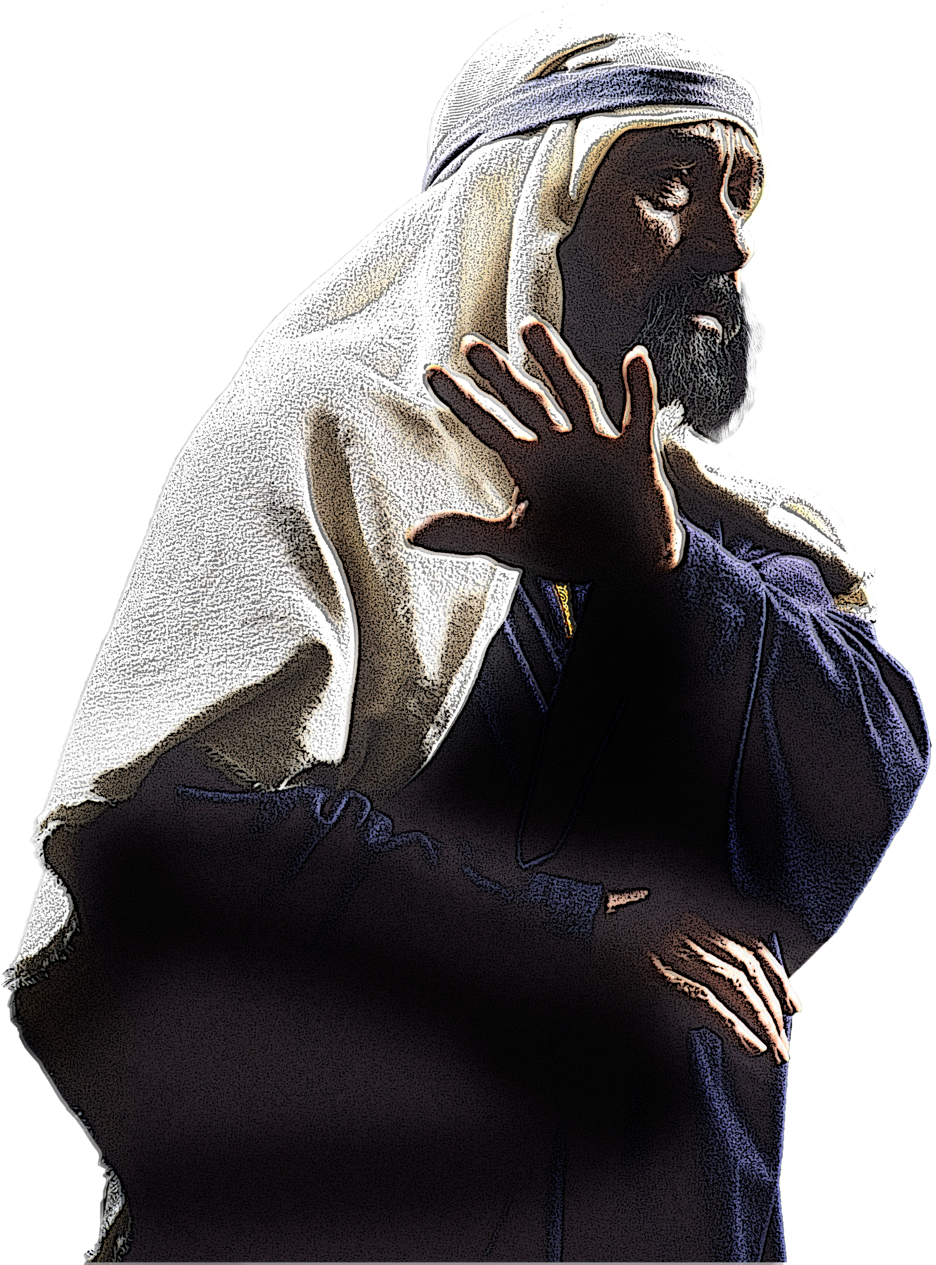 عواقب العهد
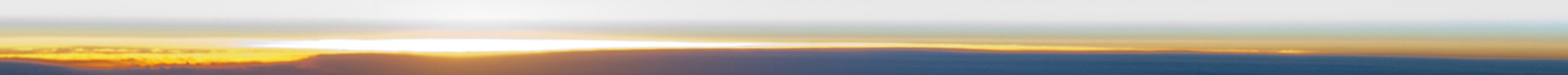 [Speaker Notes: حذر العهد الموسوي من ثمن العصيان في تثنية 28.
للأسف، لم يستمع الناس لهذه التحذيرات.]
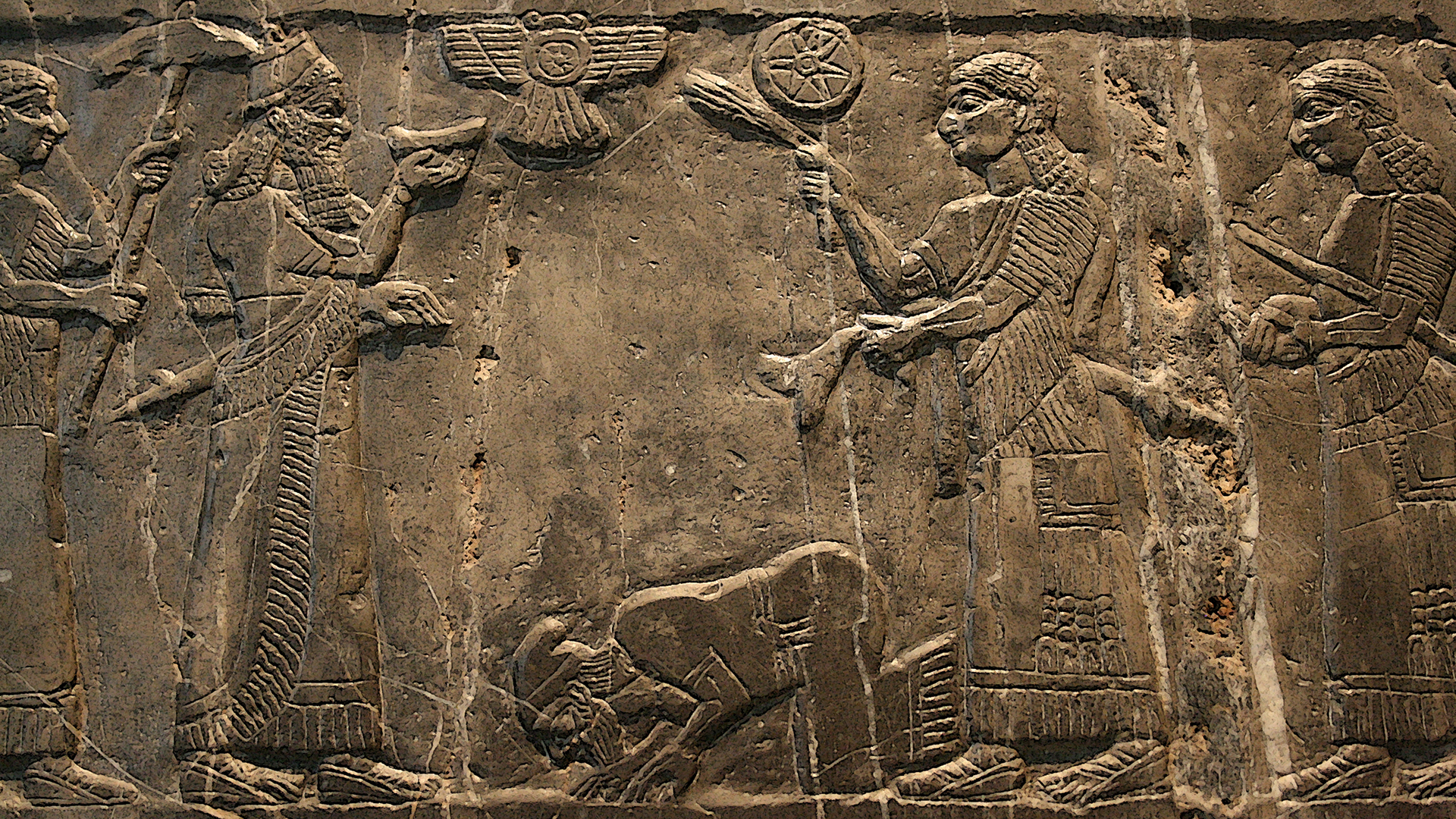 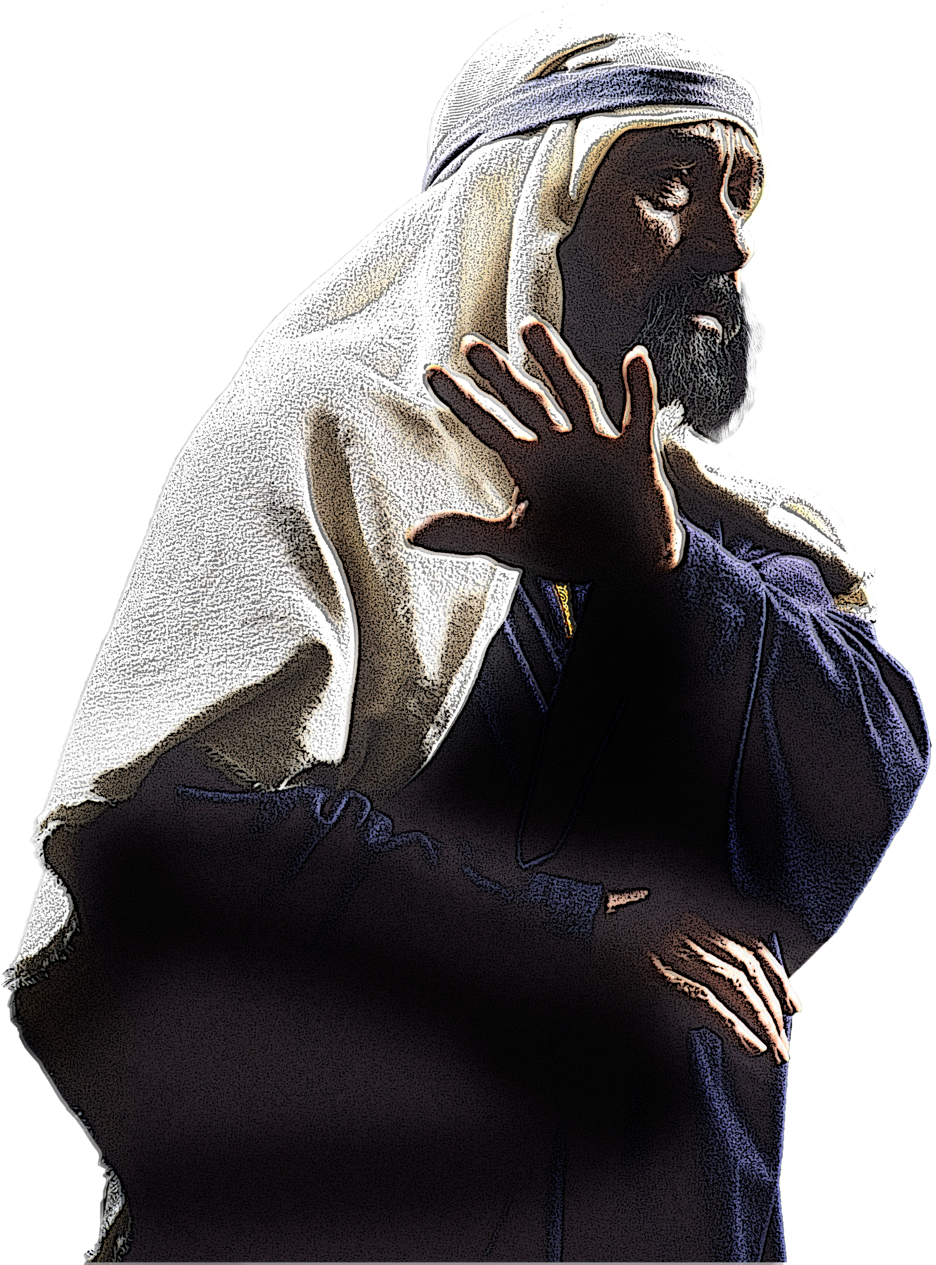 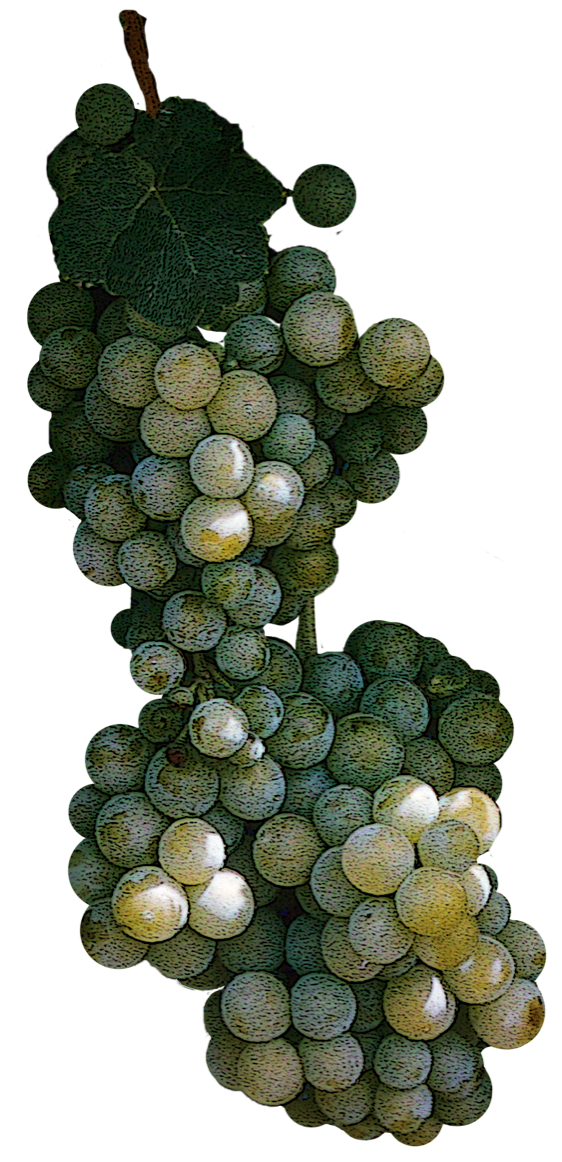 عواقب العهد
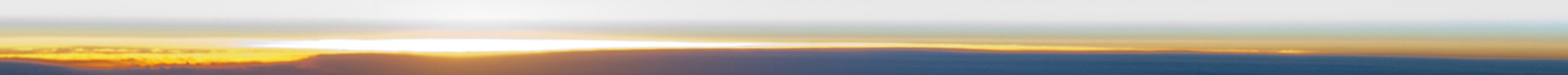 [Speaker Notes: لا يمكن المبالغة في النتائج.

تخيل إهمال الله ورؤية بلدك بأكمله يدمر نتيجة لذلك!]
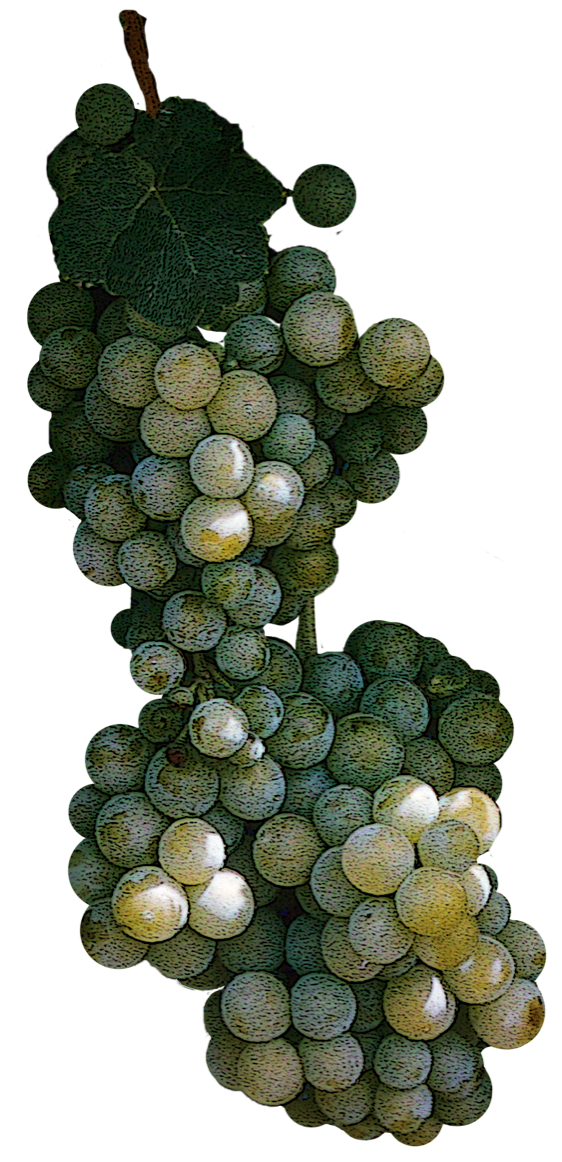 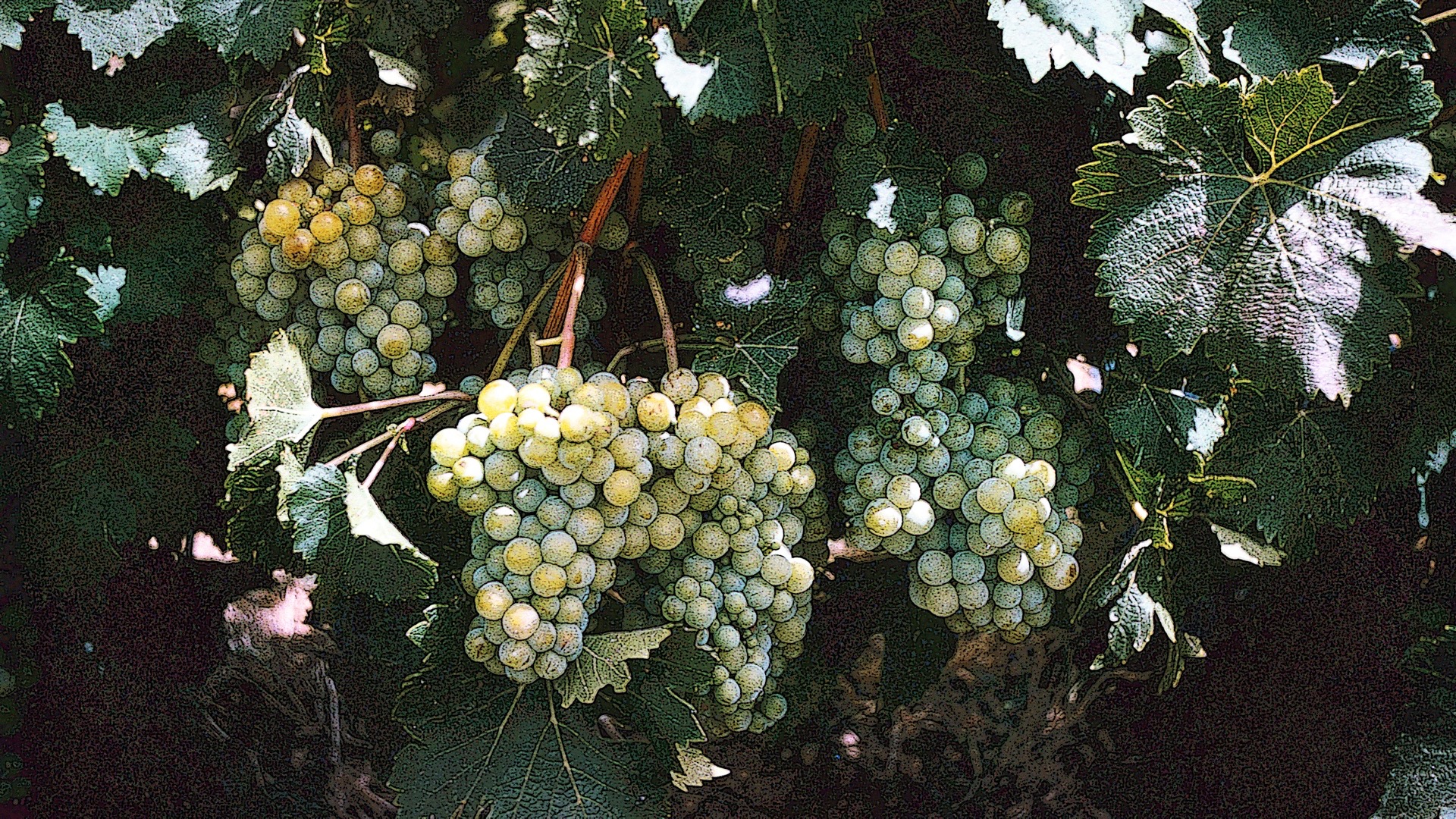 عهد الحب
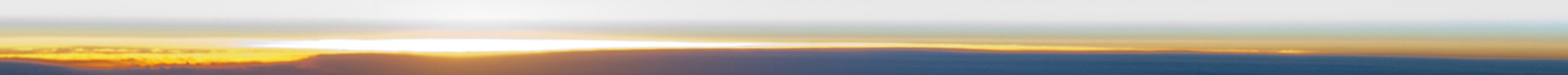 [Speaker Notes: الاستعادة هي دائماً هدف الشخص الذي يحب ولكن عليه أن ينضبط.]
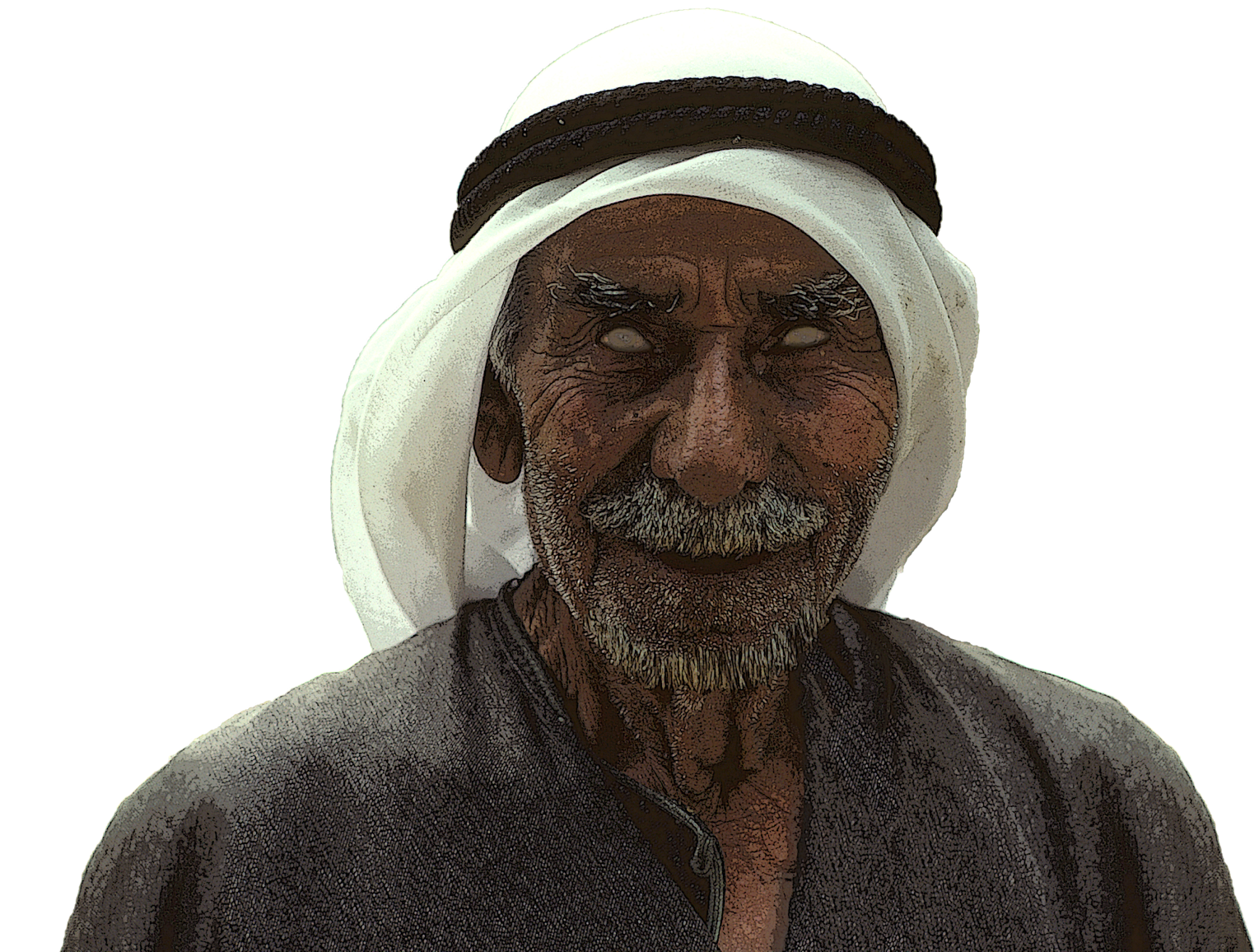 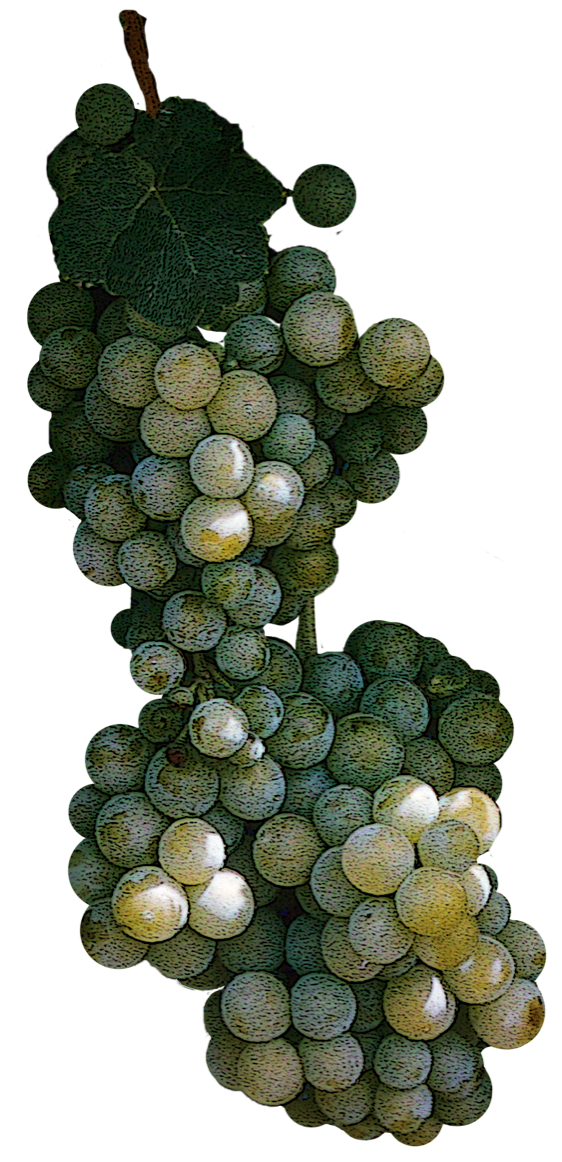 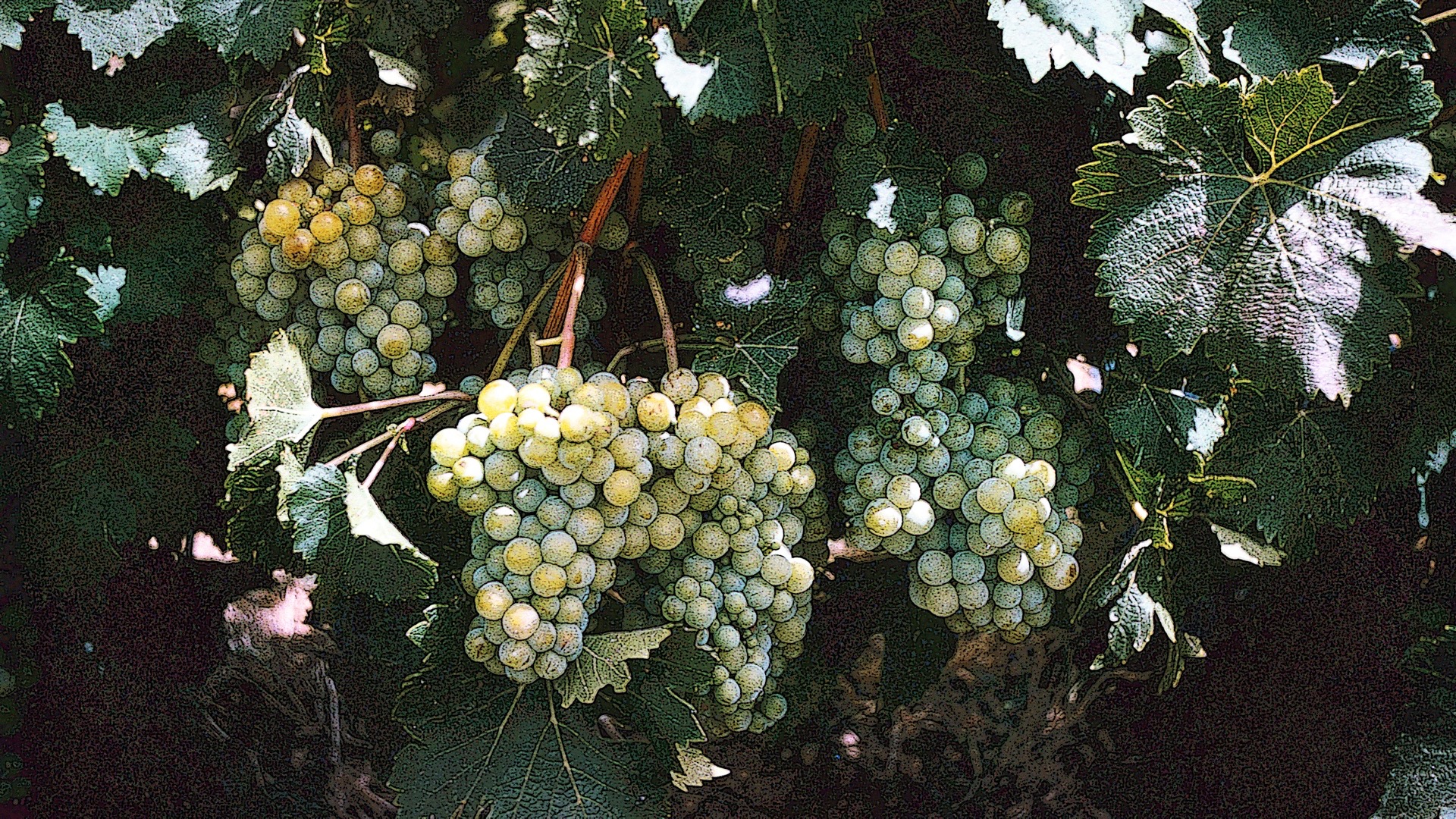 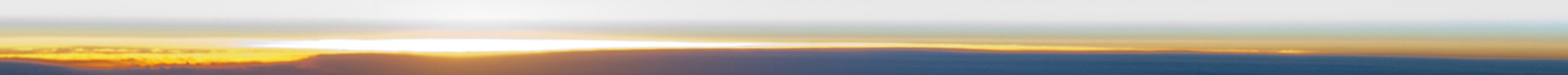 [Speaker Notes: حتى في الحكم وسط القادة الذين يعانون من العمى الروحي، كان الله يعمل.]
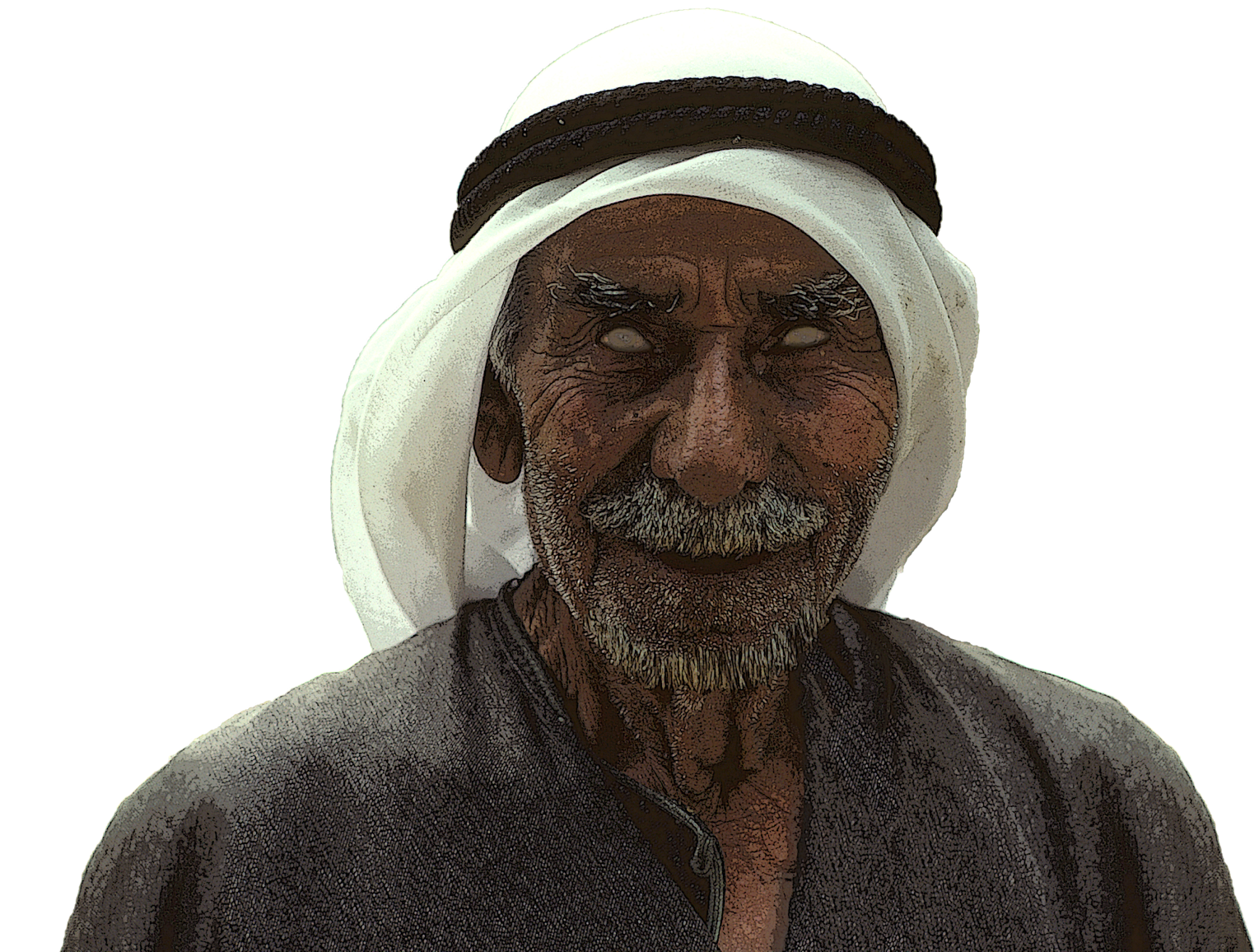 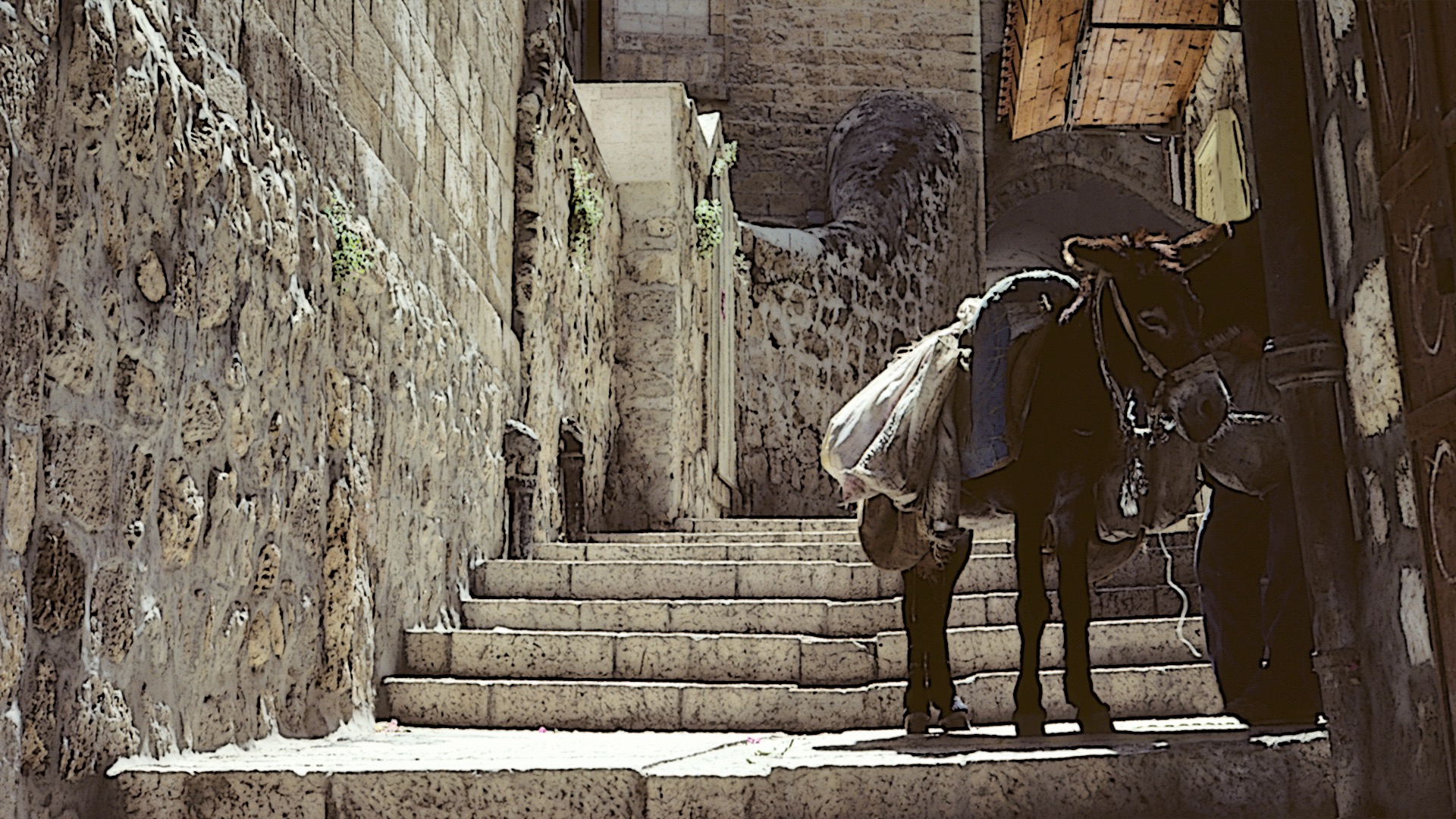 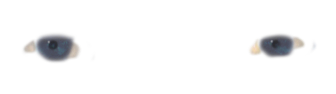 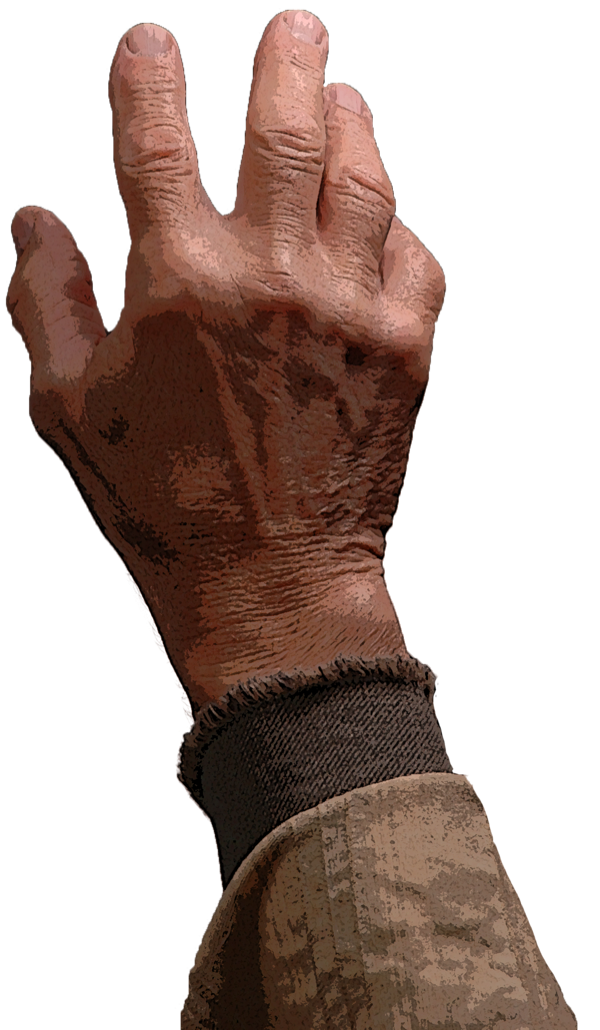 لقد جاء الملك
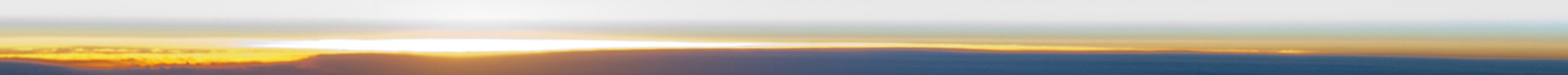 [Speaker Notes: كان العالم مستعداً لتلقي البصر الروحي في يسوع.]
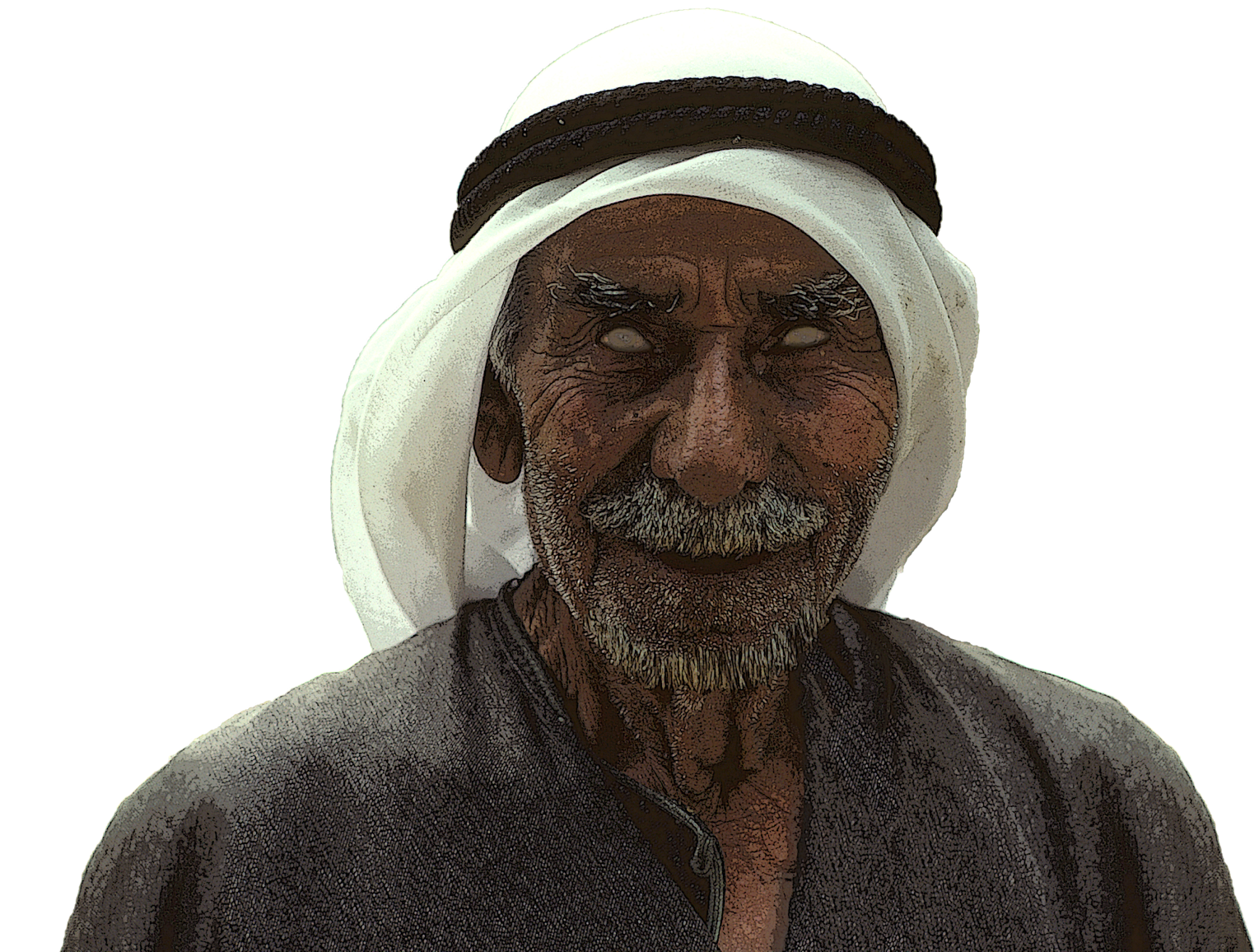 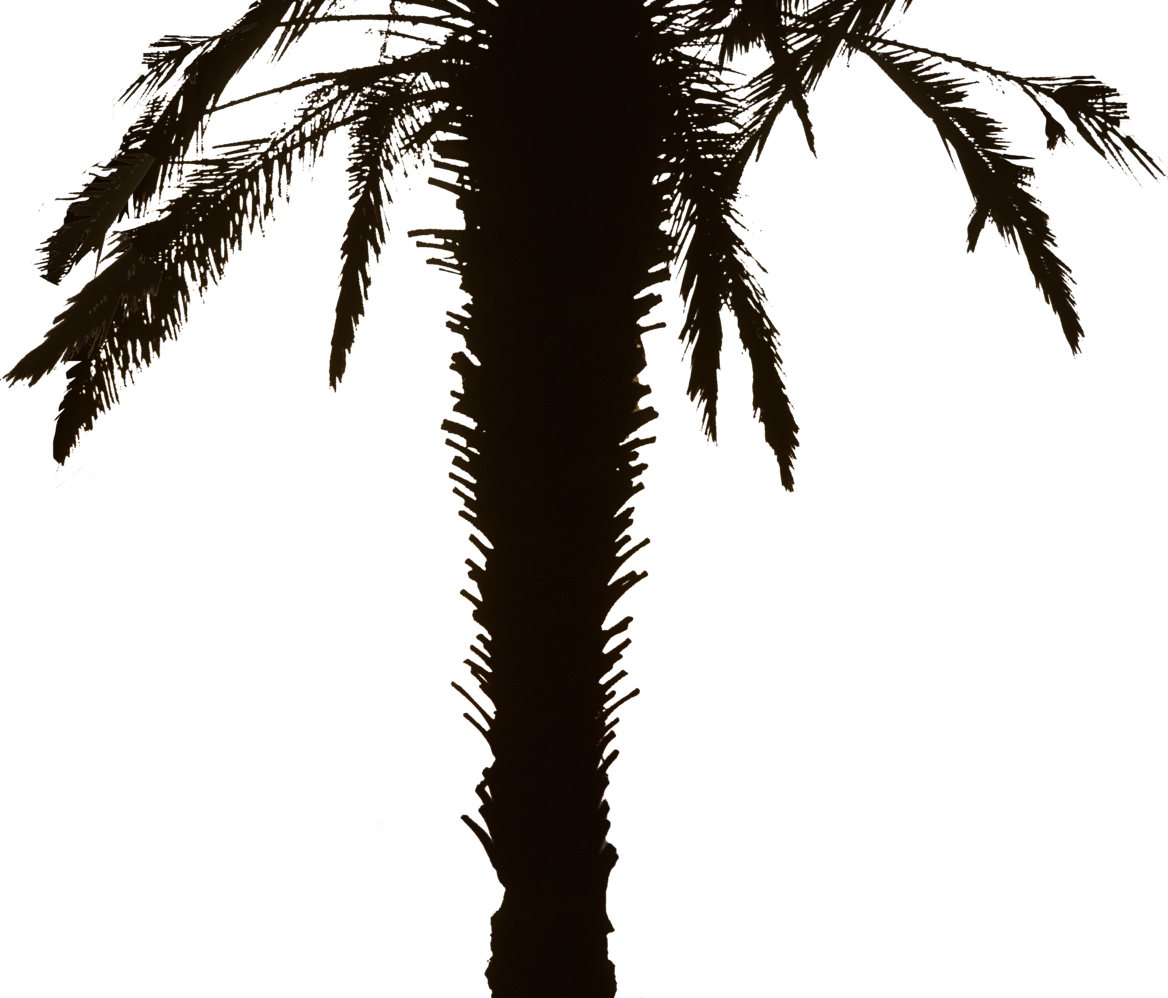 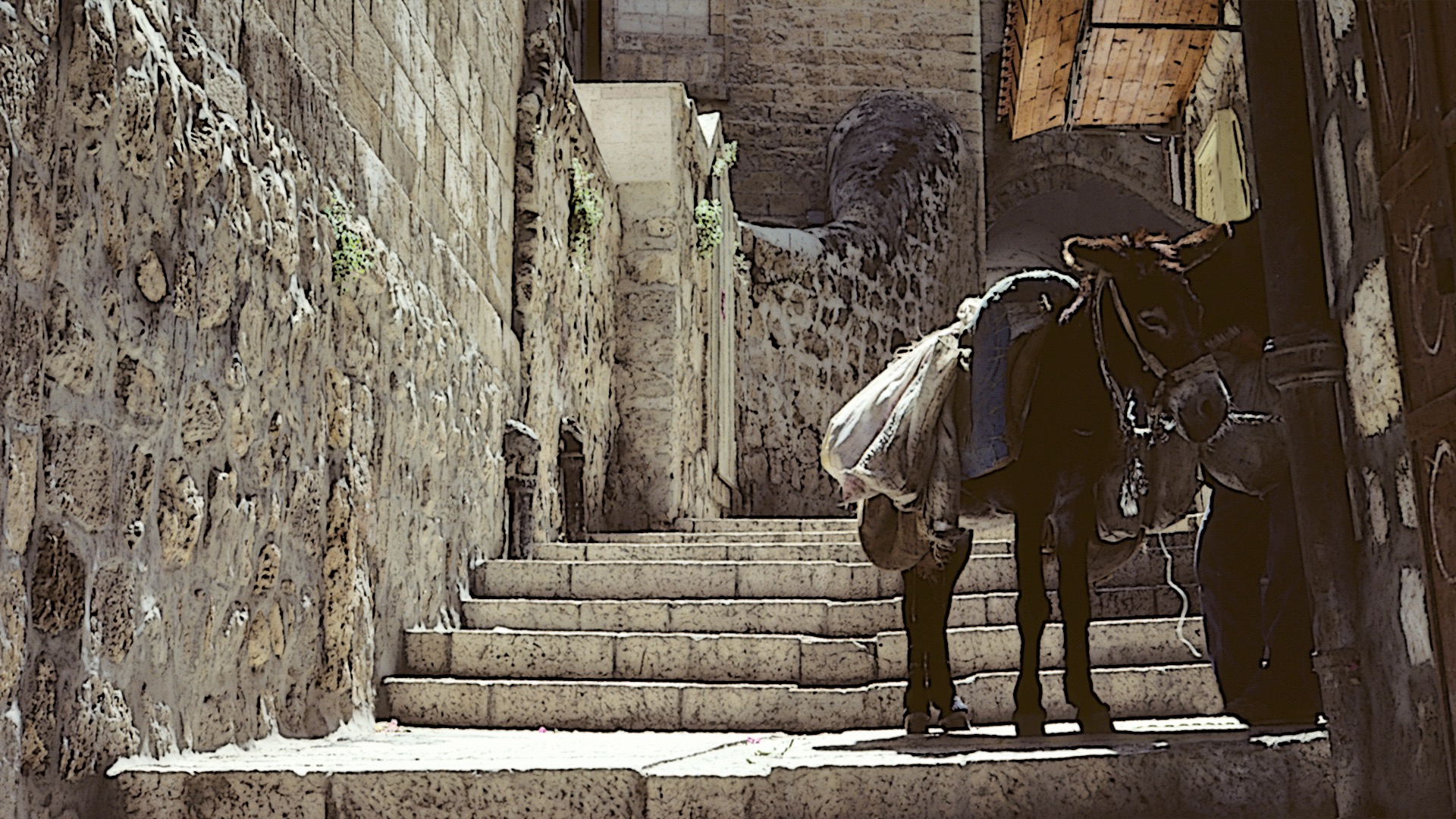 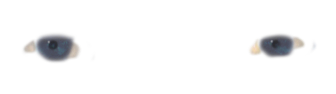 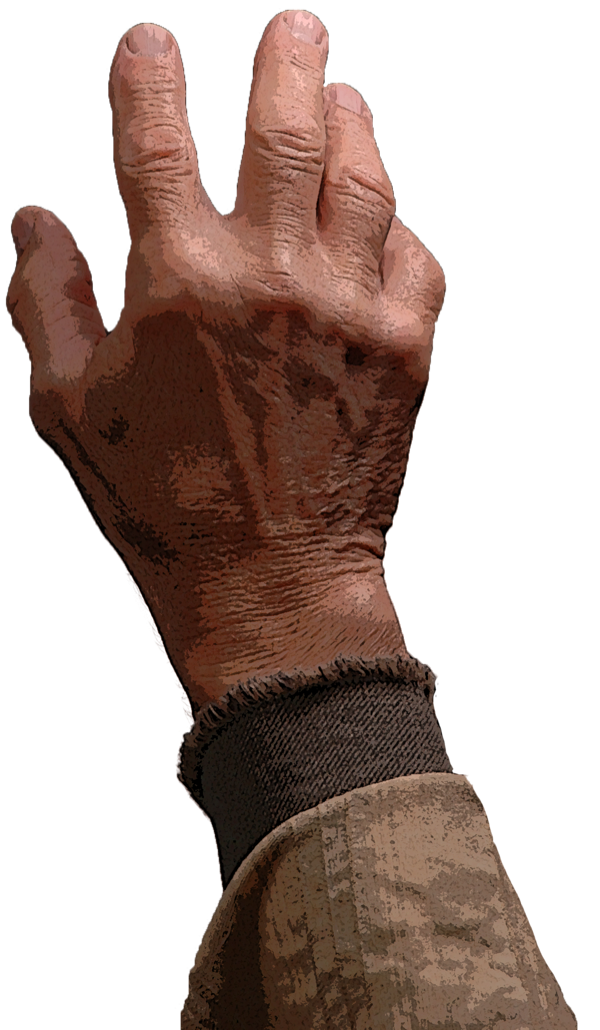 لقد جاء الملك
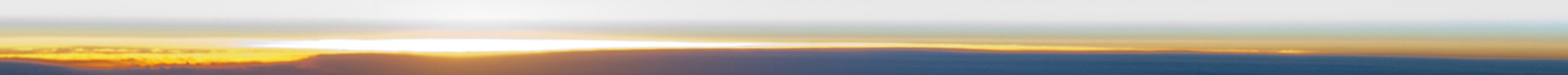 [Speaker Notes: كانت هناك حاجة إلى هذا المنظر الروحي أكثر من شفاء يسوع للمكفوفين.]
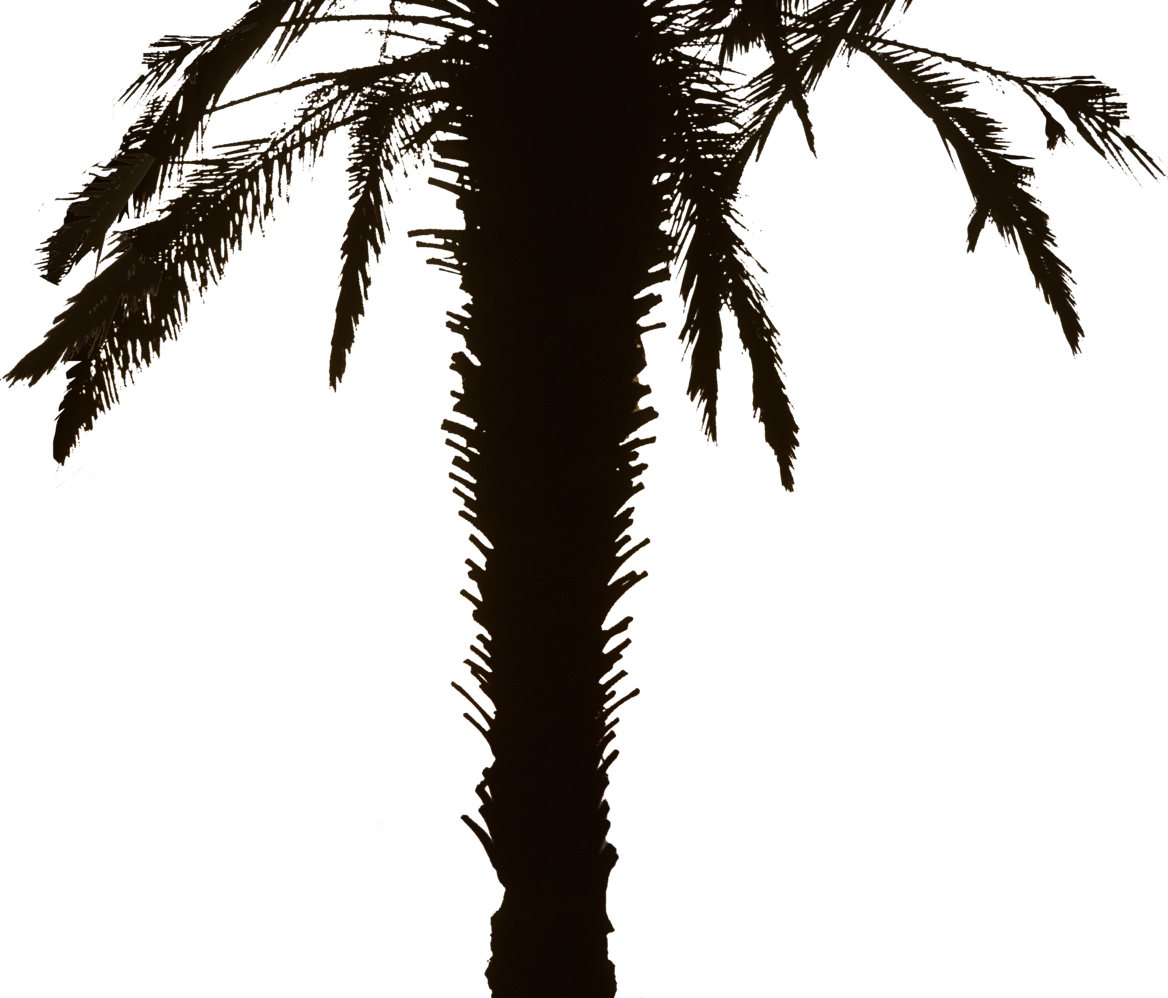 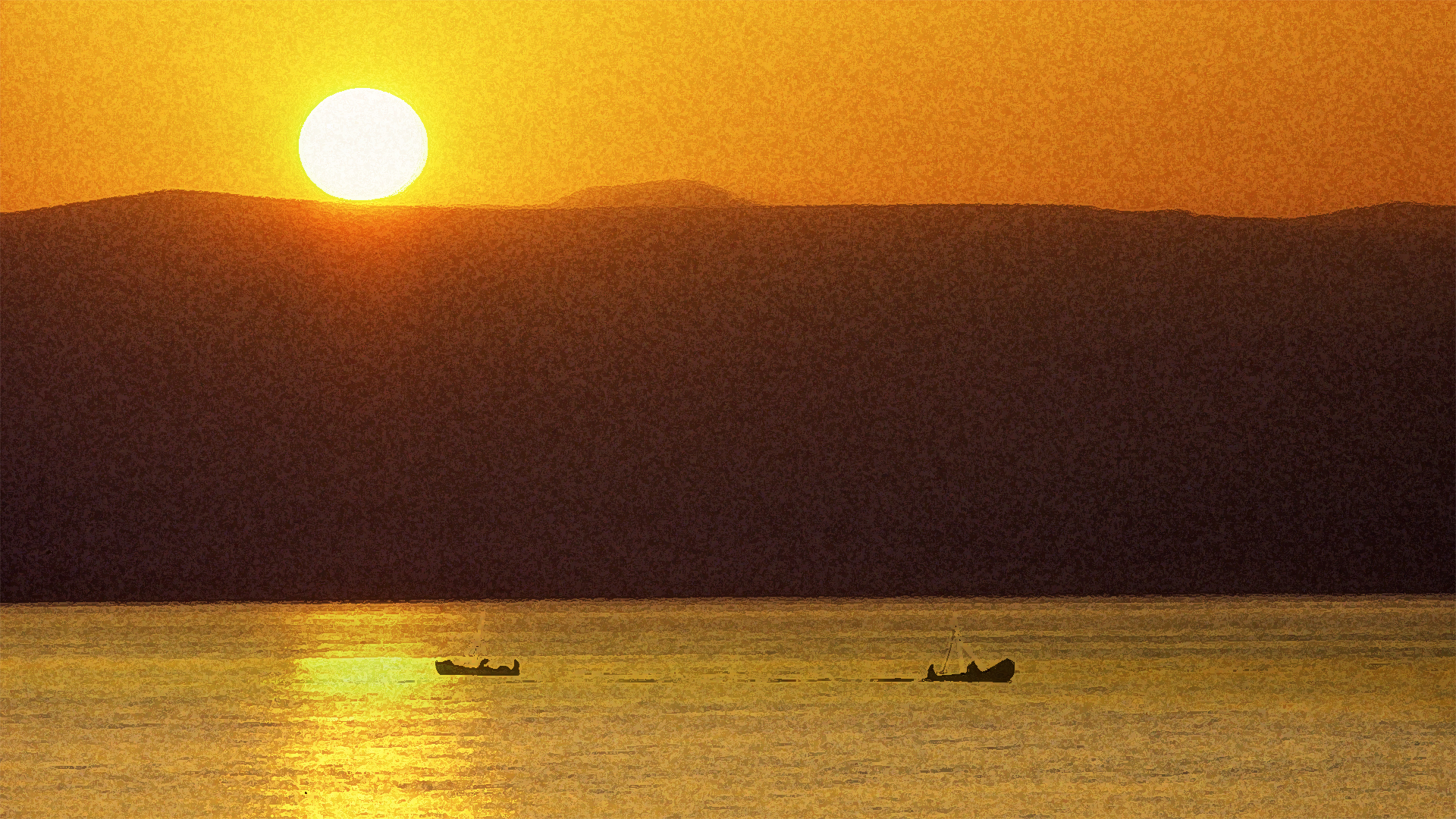 جميع رجال الملك
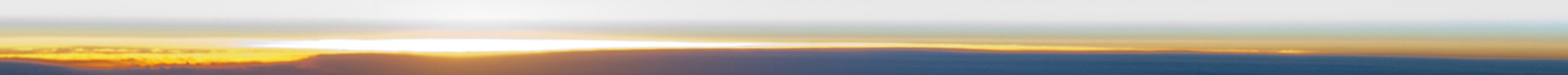 [Speaker Notes: ترك يسوع أتباعه لنقل كل من الحقيقة والممارسة إلى المجتمعات الجديدة في جميع أنحاء الإمبراطورية.]
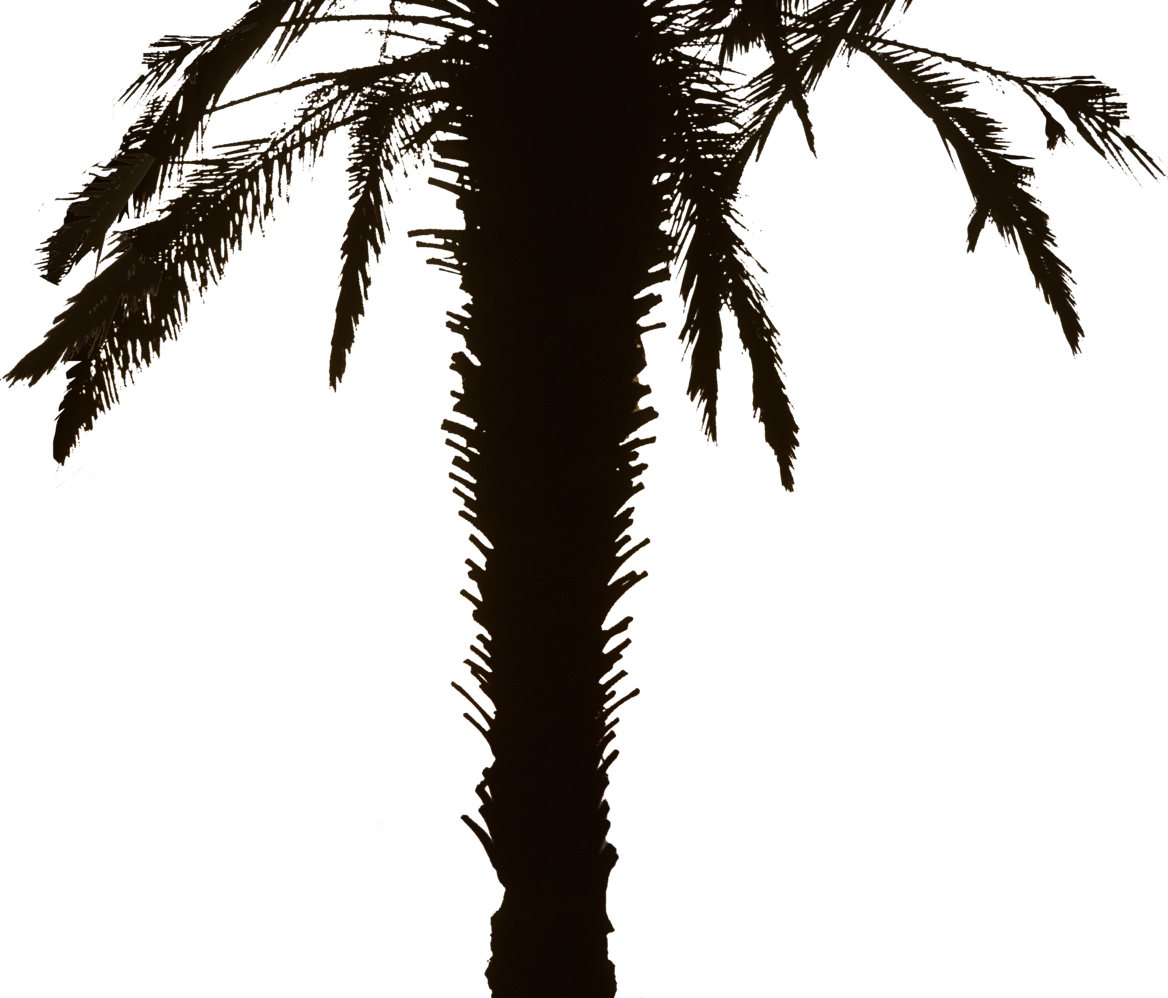 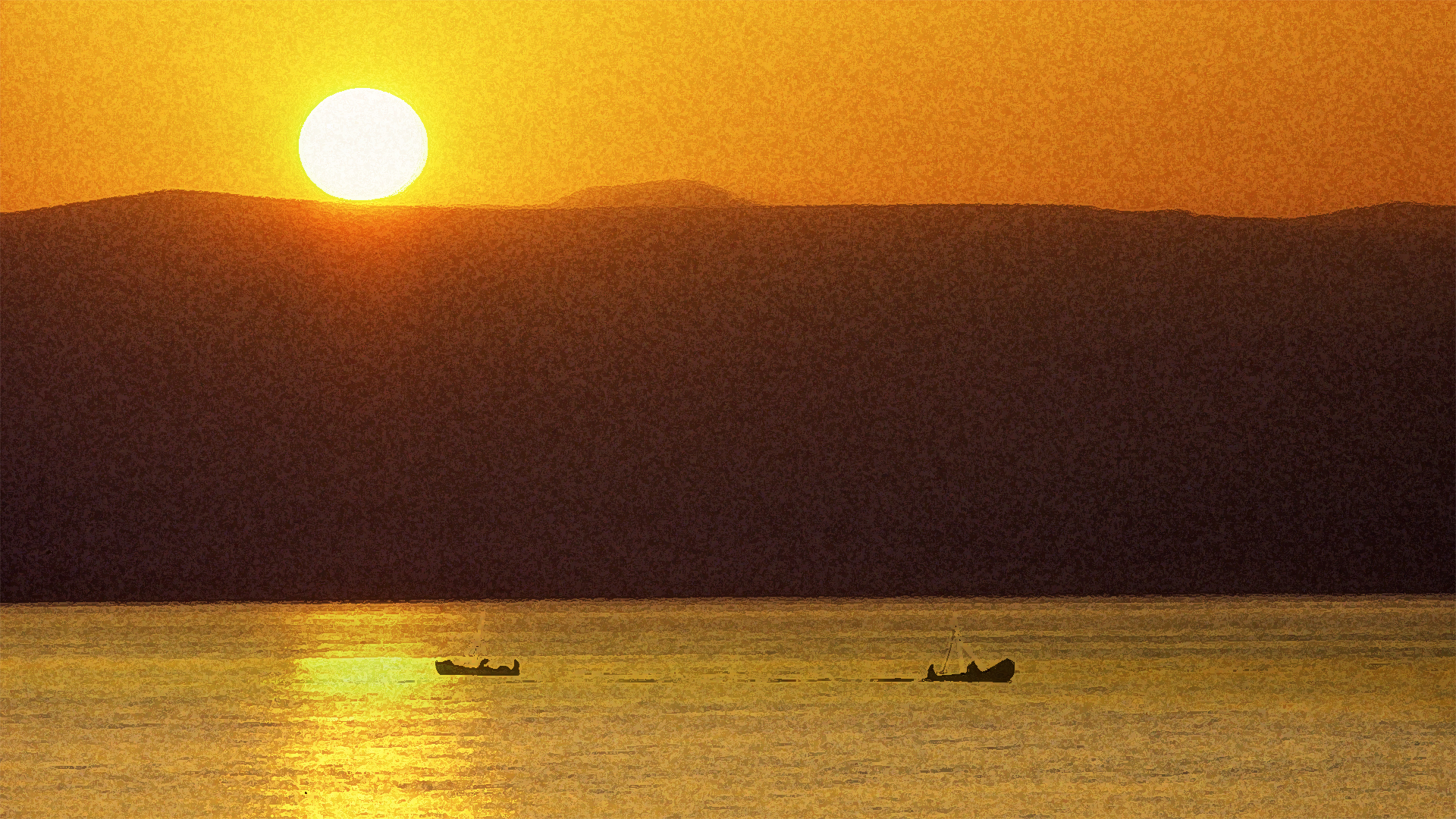 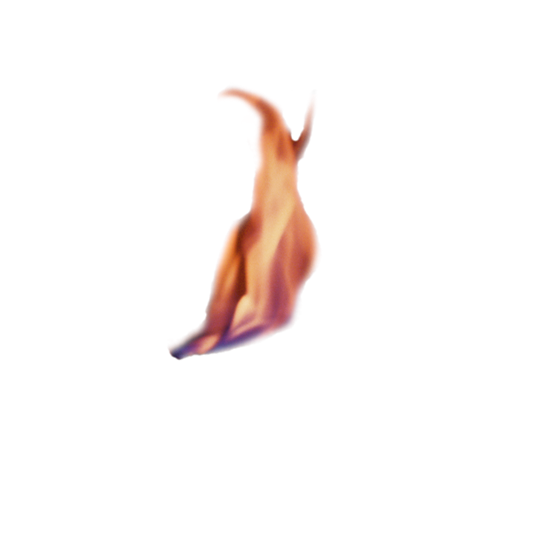 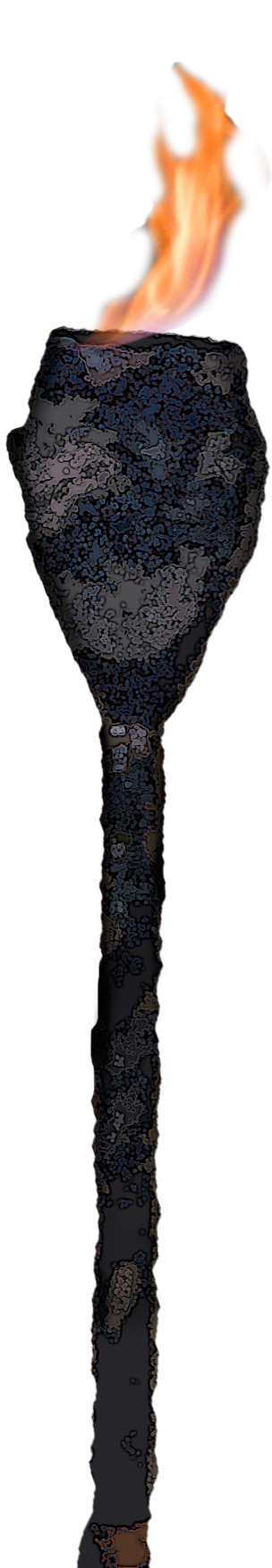 جميع رجال الملك
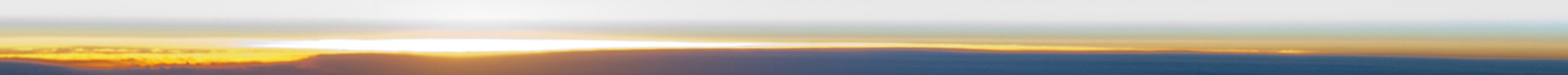 [Speaker Notes: شاركوا رسالة المملكة إلى أبعد أجزاء الإمبراطورية.]
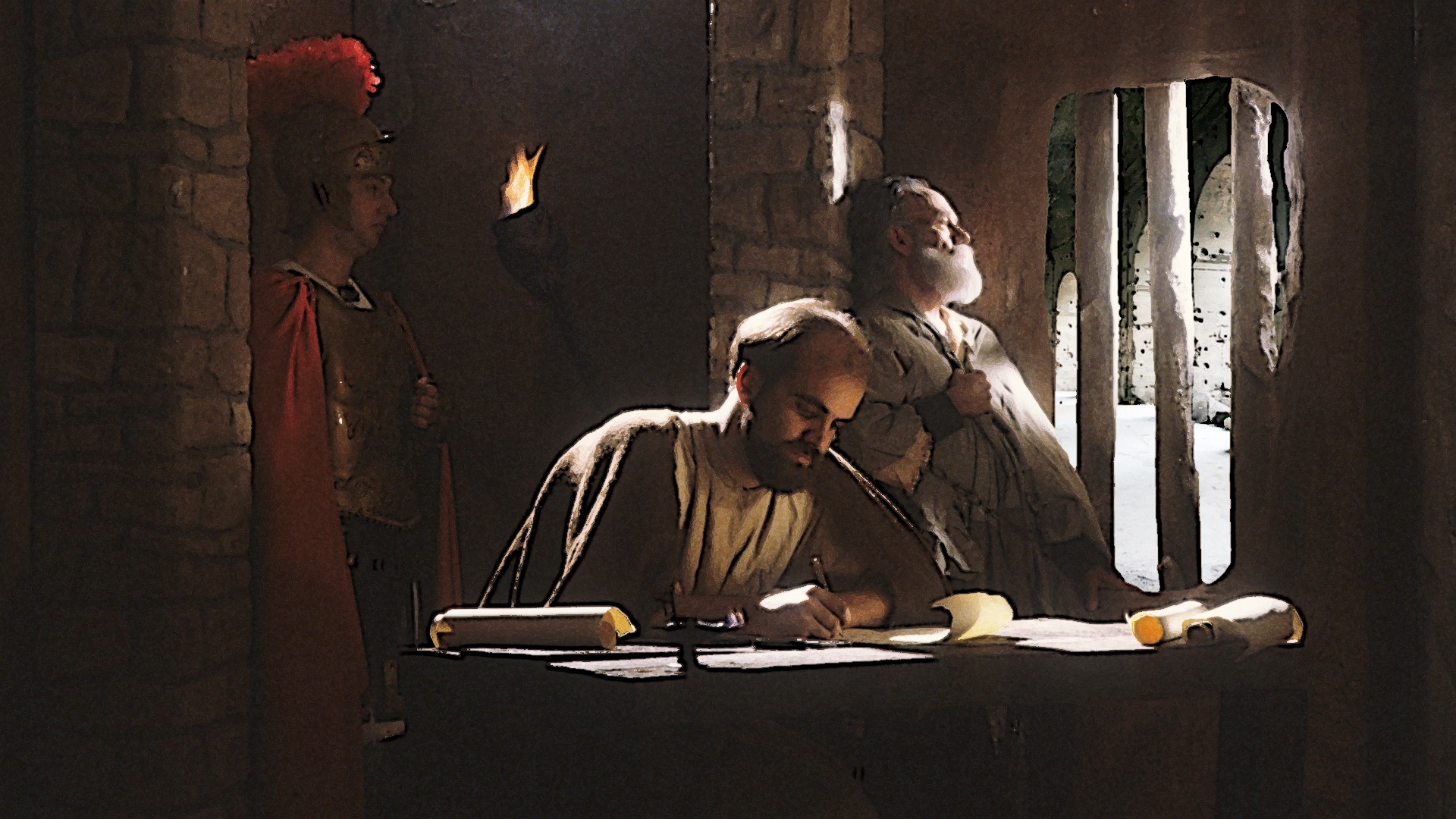 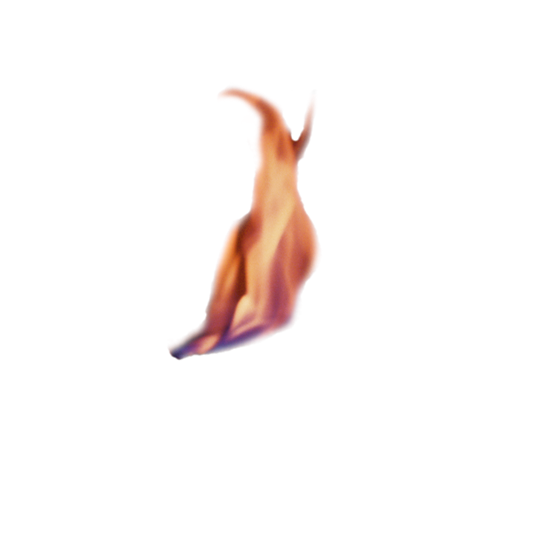 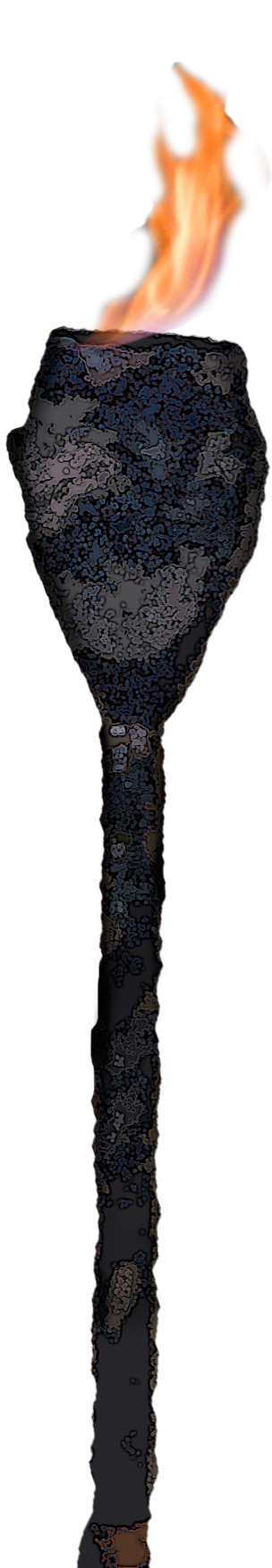 العيش من أجل الملك
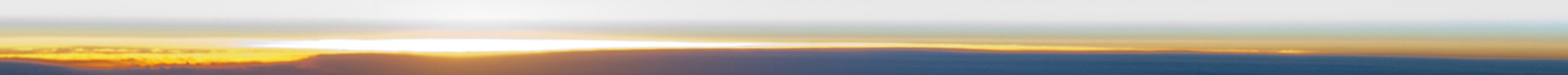 [Speaker Notes: لدينا 21 رسالة في العهد الجديد تعلم اللاهوت وسط قضايا الكنيسة اليومية.]
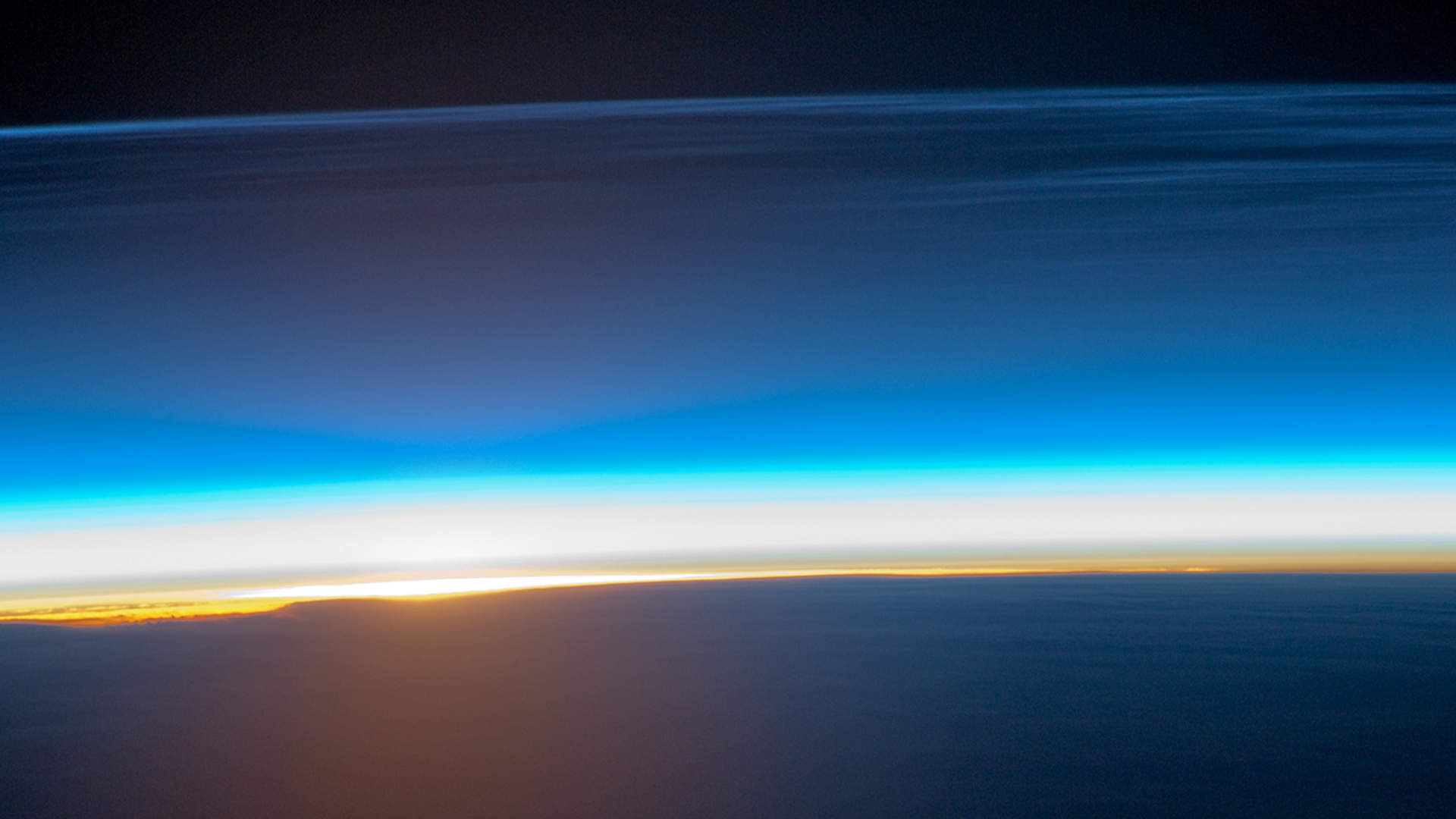 قصة الكتاب المقدس:
فهم الكتاب المقدس من سفر التكوين إلى الرؤيا
[Speaker Notes: لكن القصة لا تنتهي بالرسائل.]
5-12-5-5-12
العهد القديم
P______________
H___________
P____________
M________ P_____________
M________ P_____________
5 books
12 books
5 books
5 books
12 books
P______________
H___________
P____________
M________ P_____________
M________ P_____________
5 books
12 books
5 books
5 books
12 books
[Speaker Notes: نأتي الآن إلى الكتاب الأخير من الكتاب المقدس الذي ينظر إلى الوراء إلى العهد القديم بأكمله.]
4-1-21-1
العهد الجديد
P______________
H___________
P____________
M________ P_____________
M________ P_____________
5 books
12 books
5 books
5 books
12 books
P______________
H___________
P____________
M________ P_____________
M________ P_____________
5 books
12 books
5 books
5 books
12 books
[Speaker Notes: سفر الرؤيا هو أيضا نهاية مناسبة لكتب العهد الجديد.]
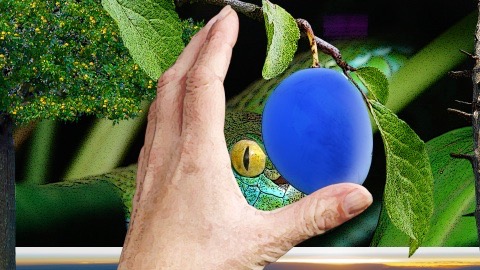 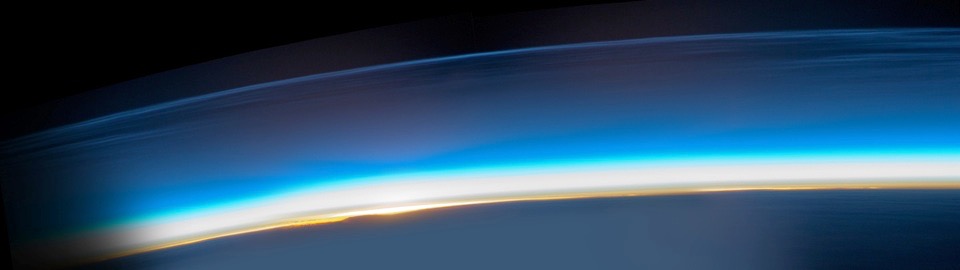 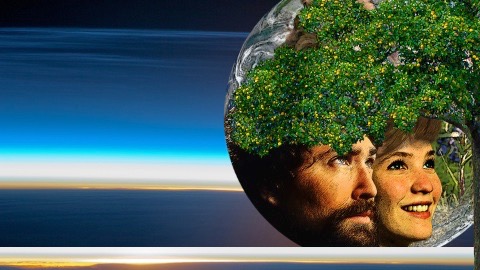 11
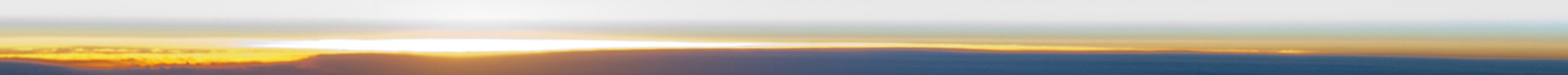 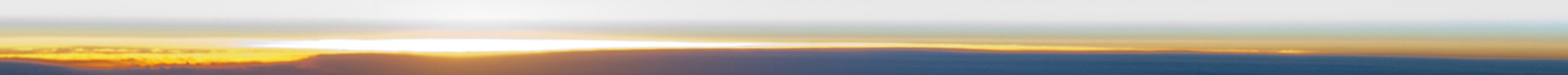 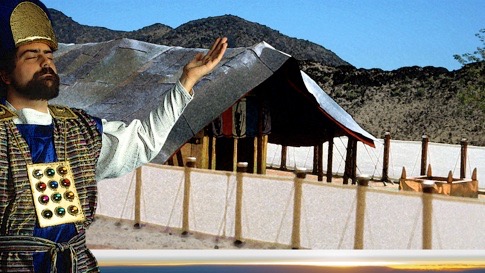 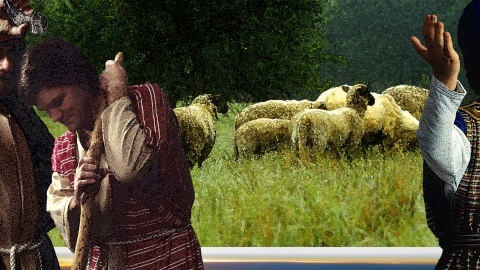 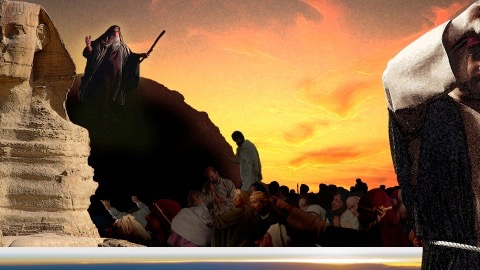 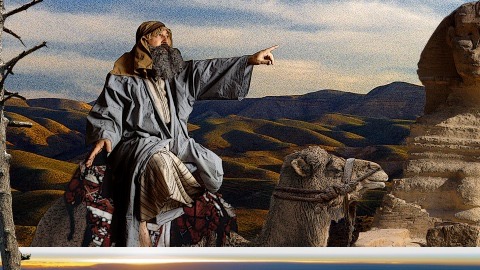 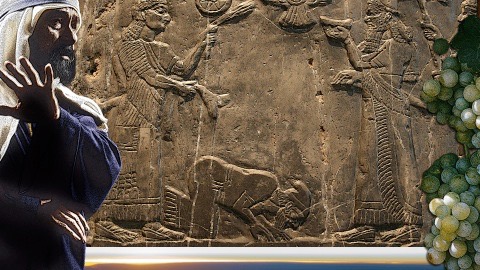 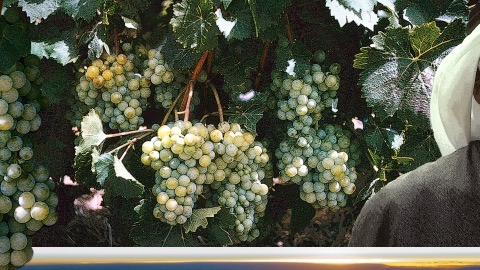 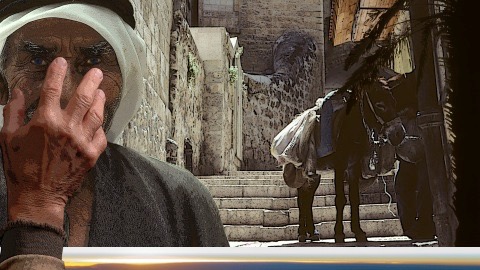 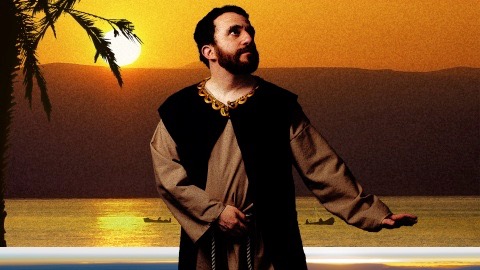 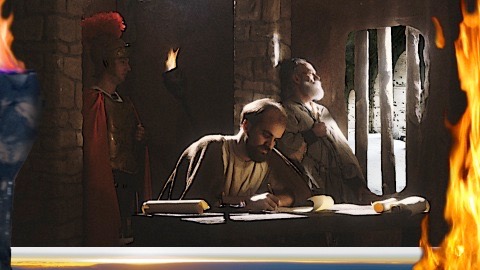 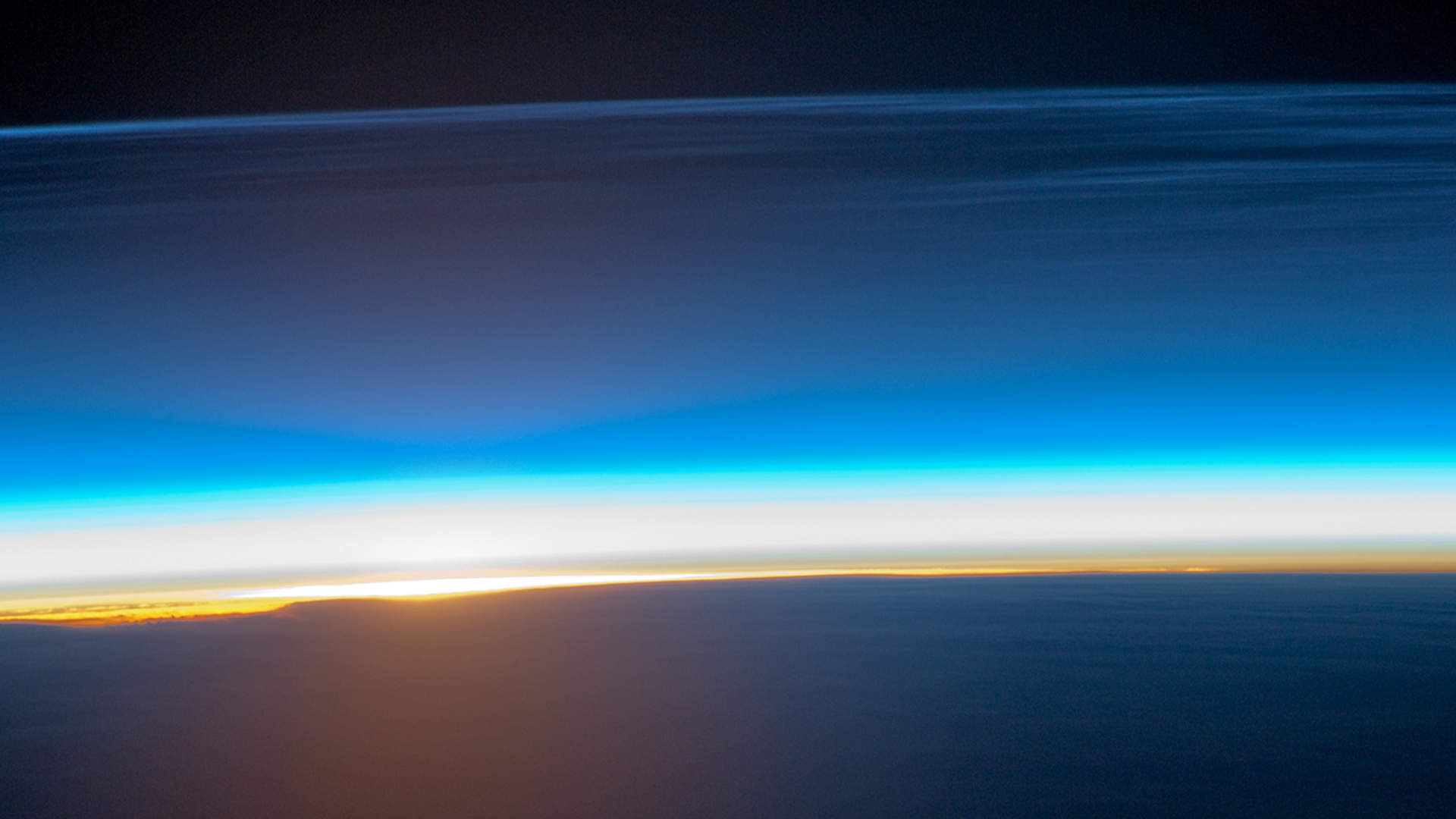 أهداف الجلسة:

1. افهم النصر النهائي لأولئك الذين يقفون إلى جانب الله
2. حدد الروابط بين سفر التكوين والرؤيا
[Speaker Notes: يسوع هو النصر ونفوز أيضاً بكوننا في فريقه.
يوازي هذا الكتاب الأخير الكتاب الأول من نواح كثيرة.]
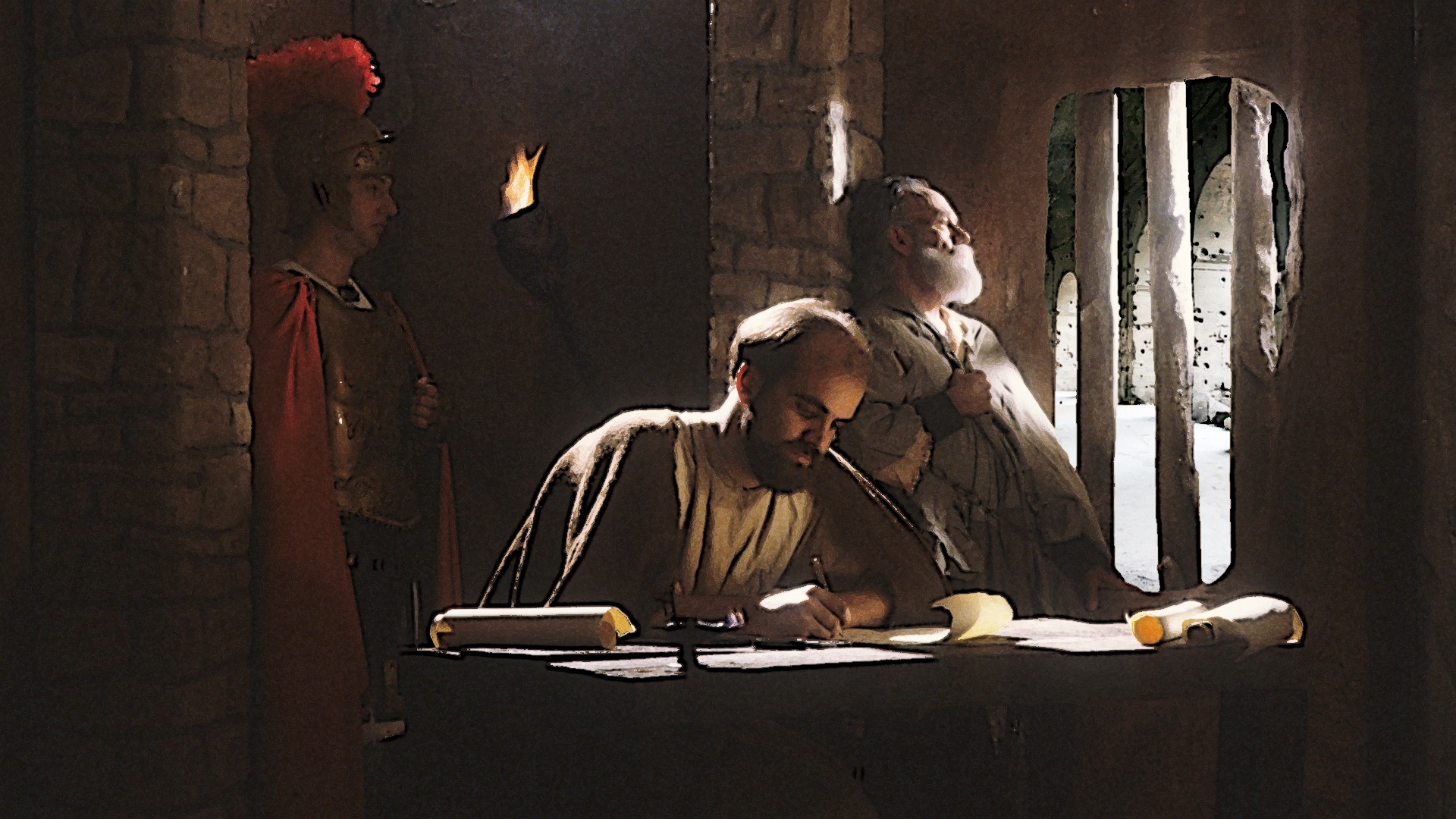 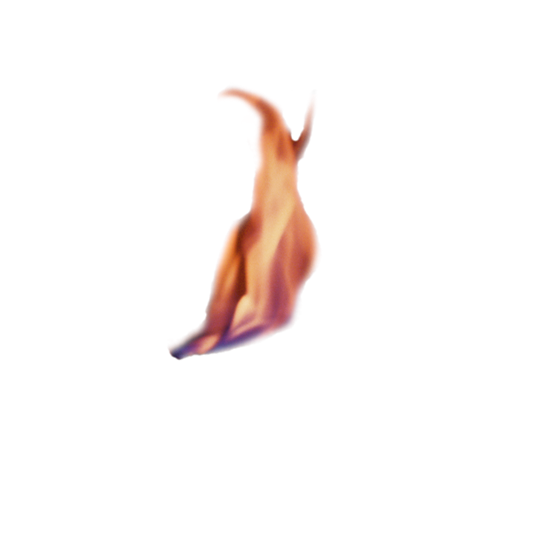 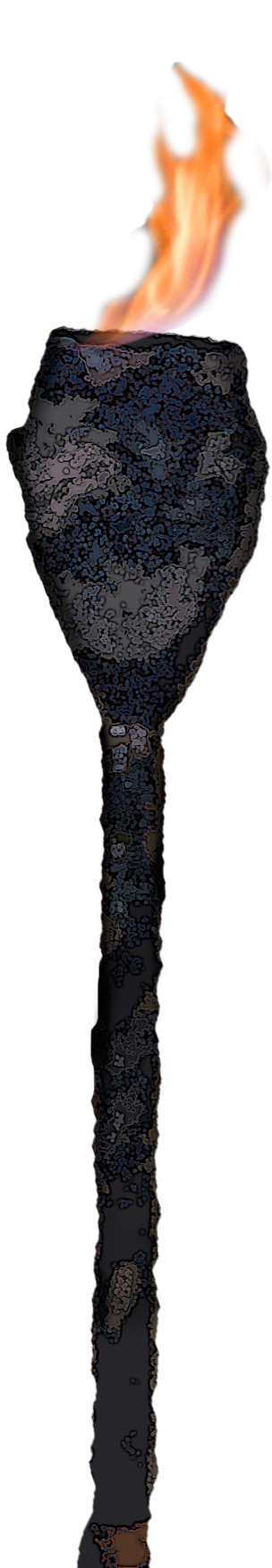 العيش من أجل الملك
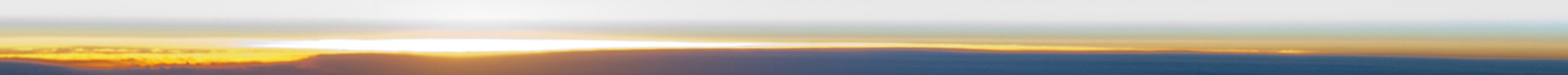 [Speaker Notes: حتى أن الله سمح للقادة بالذهاب إلى السجن حتى يكتبوا رسائل ذات قيمة بالنسبة لنا اليوم!]
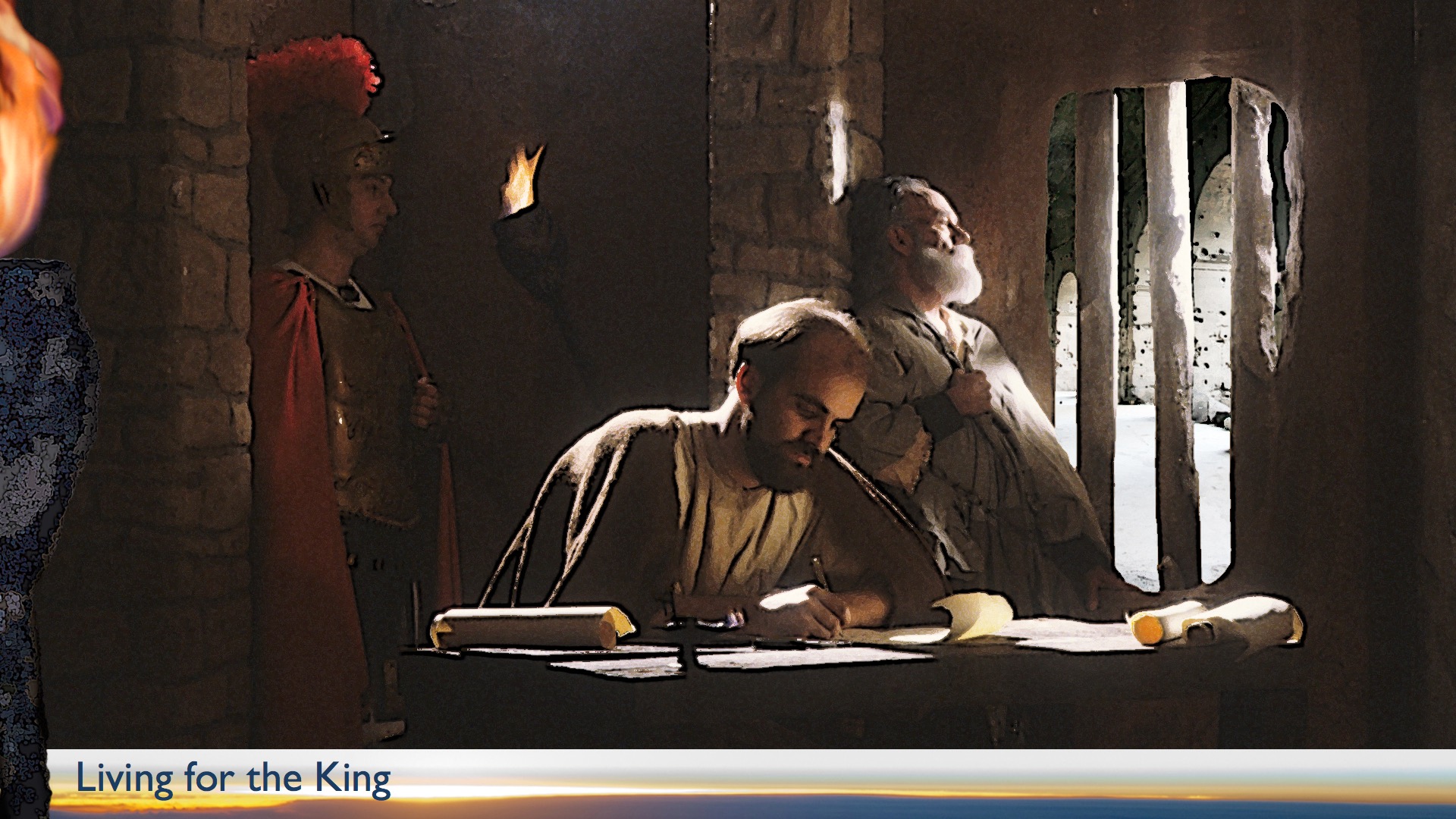 القناعة المجتمعية (الأرثوذكسية الأساسية)

*كتاب مقدس     ٢تيموثاوس ٣: ١٢;٢بطرس ١: ٢١
*ثالوث             متى ٢٨: ١٩; ١كورنثوس ١٢: ٤-٦; ٢كونثوس ١٣: ١٤ 
*يسوع             كولوسي ٢: ٩-١٠; ٢كورنثوس ٥: ٢١
*إنسانية           رومية ٣: ١٠-١٩; ١تيموثاوس ٥: ٦
*كفارة             1كورنثوس١٥: ١-٣
*خلاص           افسس٢: ٨-٩
*عودة المسيح    رومية٨: ١٩-٢٣
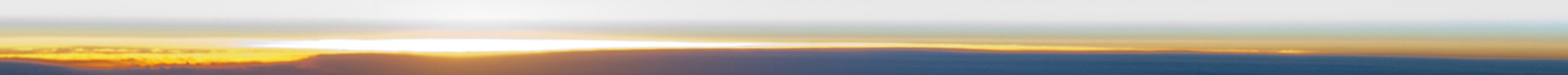 [Speaker Notes: سيكون لجميع الكنائس الحقيقية بعض الاختلاف في الأسلوب والشكل، لكنهم بحاجة إلى الايمان بنفس الأشياء فيما يتعلق بهذه الحقائق الأساسية.]
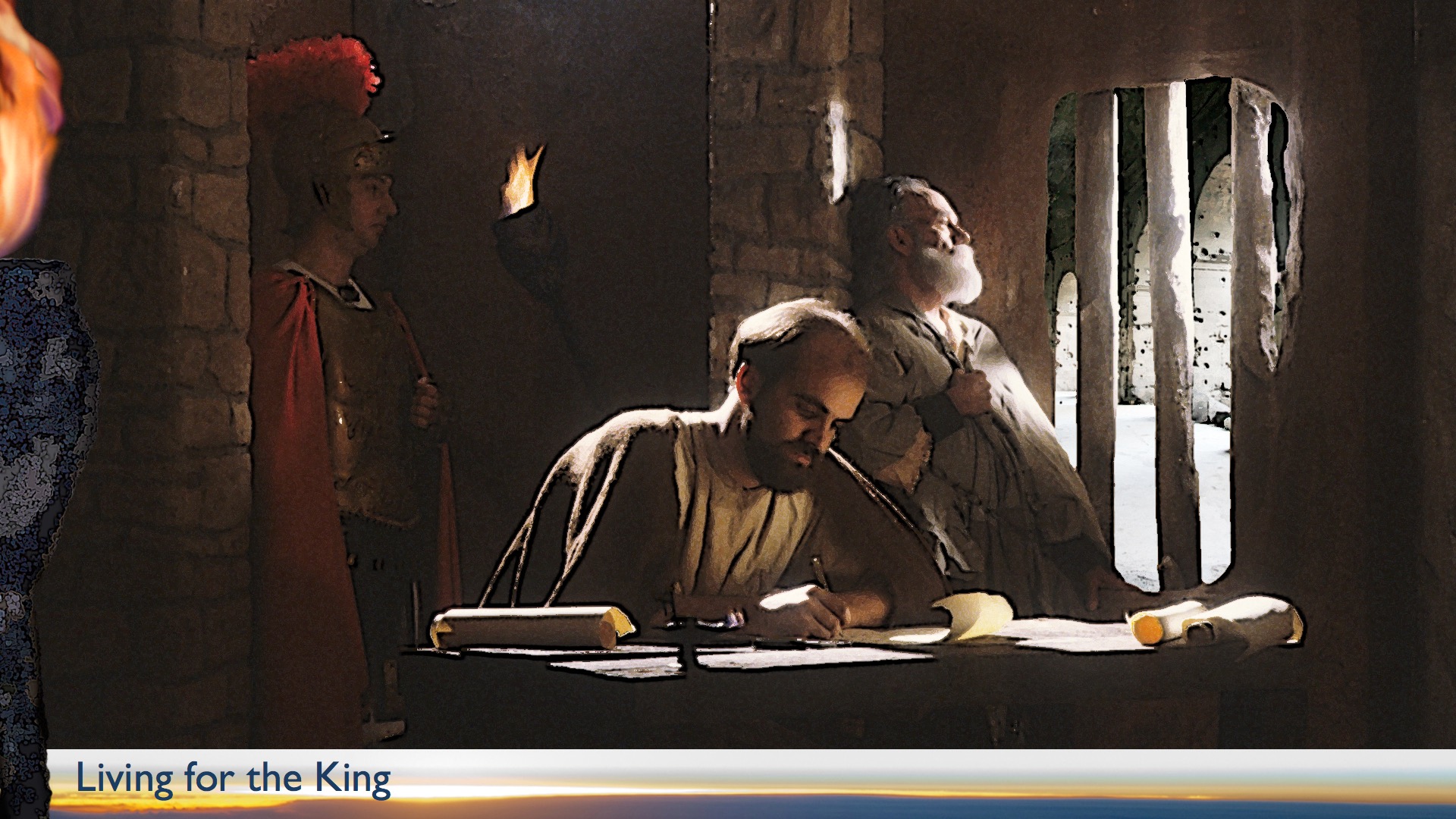 خصائص أتباع المسيح الملتزم

أ. حب سامي لا يضاهى ليسوع.
ب. الدراسة المنتظمة والإخلاص لكلمة الله.
ج. التخلي عن أنفسنا كسلطة وتركيز  من حياتنا.
د. حياة الخضوع والتضحية للصليب.
ه. الولاء لقيادة المسيح المقنعة.
و. الاعتراف بالملكية الحقيقية لممتلكاتنا.
ز. انعكاس محبة المسيح في مواقفنا و الإجراءات تجاه الآخرين.
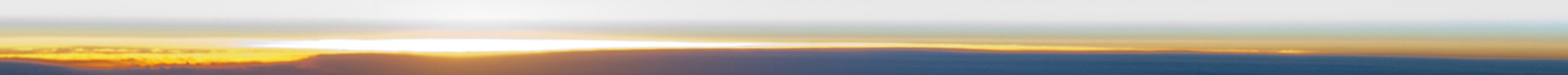 [Speaker Notes: يهتم التلاميذ أيضاً ليس فقط بأفعالهم ولكن أكثر بمواقفهم التي تنتج هذه الأفعال.]
العيش من أجل الملك
على الصعيد القومي - رفضت إسرائيل يسوع كمسيح
لكن ليس كل شيء. نحن الآن في عصر الكنيسة (أفسس 3)
ماذا عن إسرائيل؟ العهود.
رومية 11

سيفي الله بعهده لإسرائيل في عصر قادم [إشعياء 65:17-25]
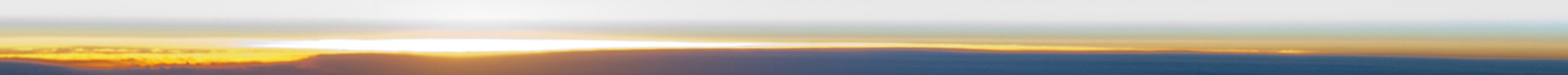 [Speaker Notes: من الأفضل أن نعيش من أجل الملك عندما نرى حبه على الرغم من رفض إسرائيل للملك.
لكن بعض اليهود هم يهود مسيحيون يقبلون يسوع.
سيظل الله يفي بالوعود الإبراهيمية وغيرها.
يوضح بولس هذا في رومية 11.
في المستقبل، ستحدث وعود إشعياء بالمملكة الحيوانية في سلام.]
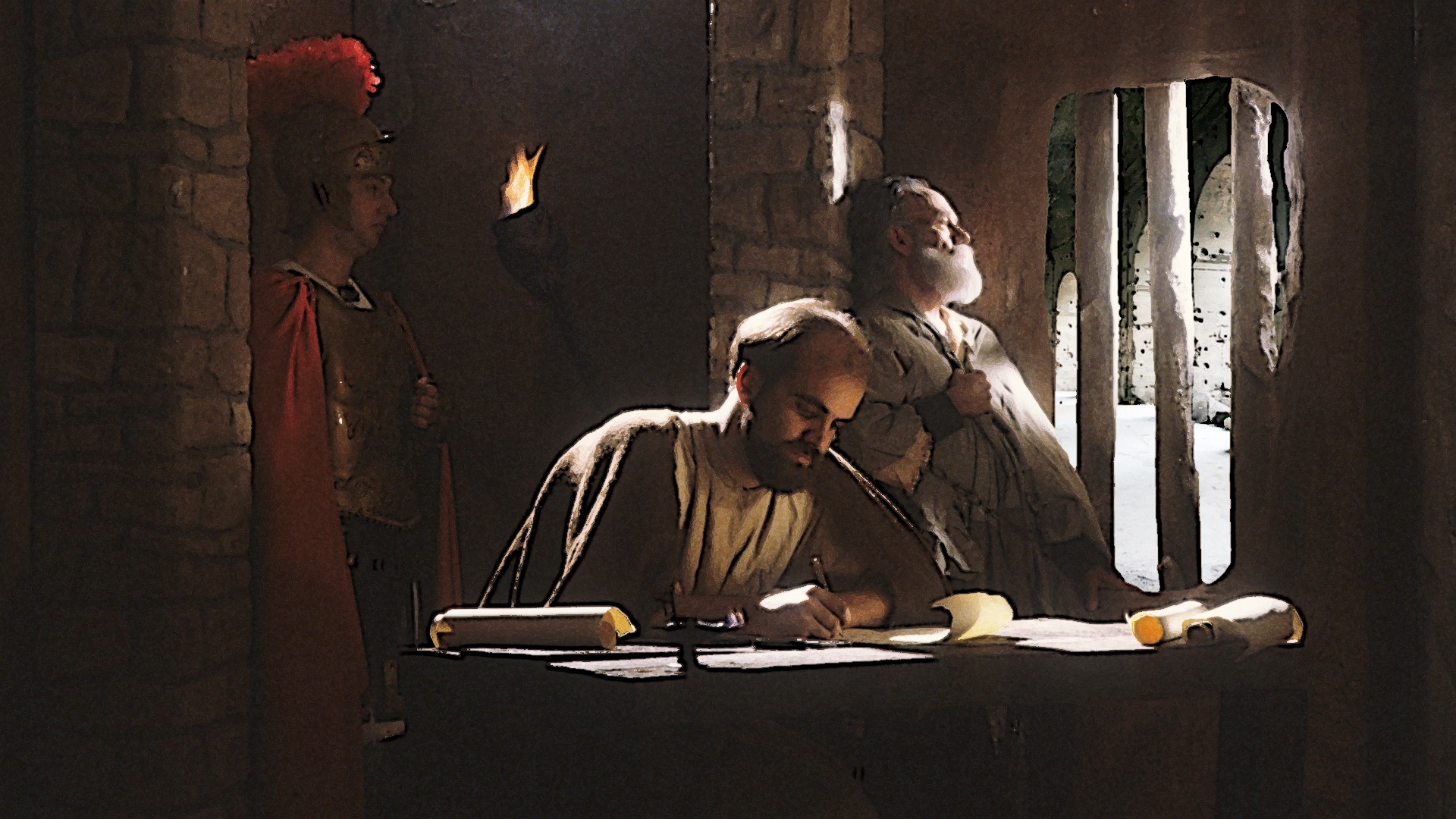 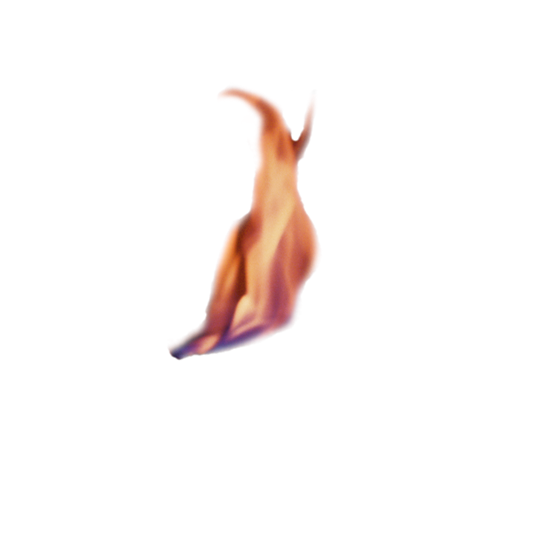 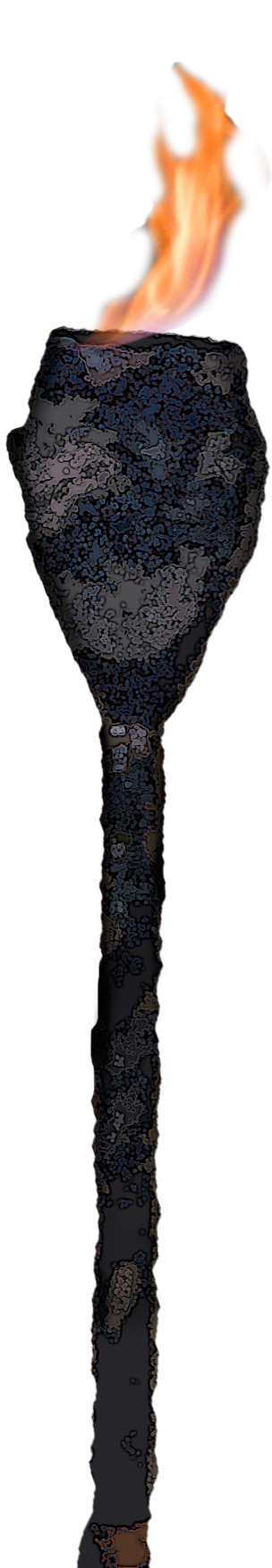 العيش من أجل الملك
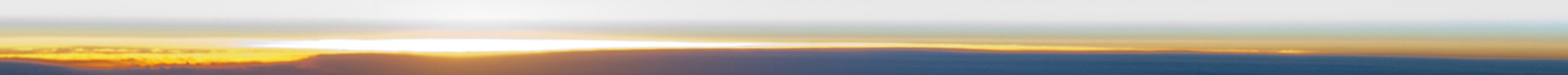 [Speaker Notes: بحلول وقت الوحي، كان بطرس وبولس قد ذهبا حوالي 30 عاما. لكن يوحنا عاش لكتابة 7 كنائس في تركيا الحديثة.]
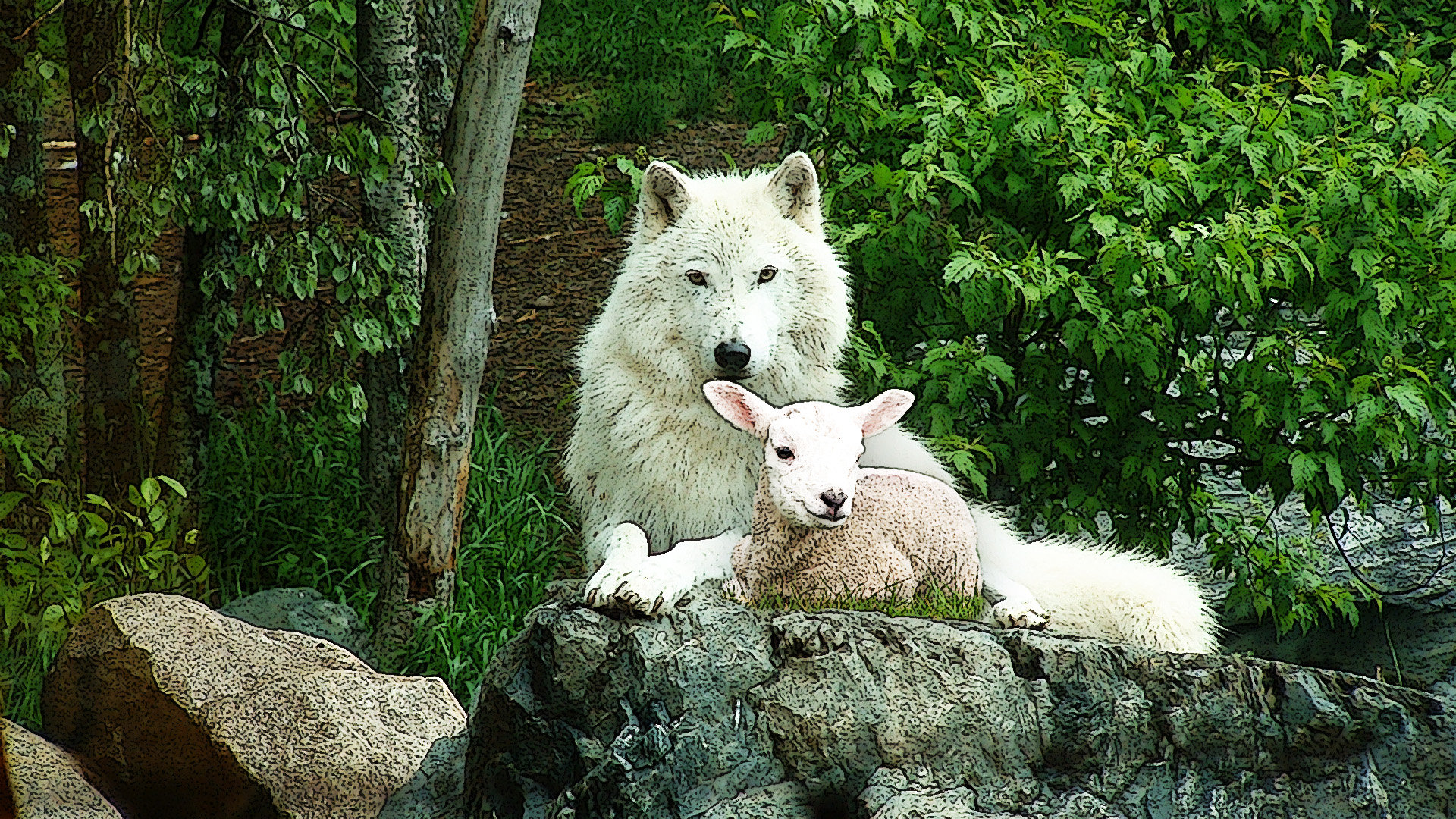 الملك قادم
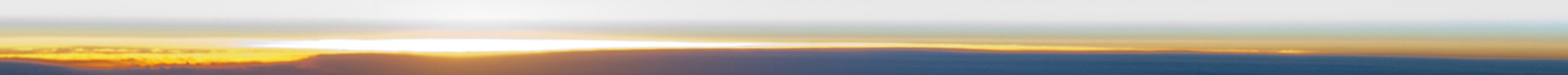 [Speaker Notes: تتفق هذه النبوءة النهائية مع تصوير إشعياء للذئب الذي يعيش مع الحمل.]
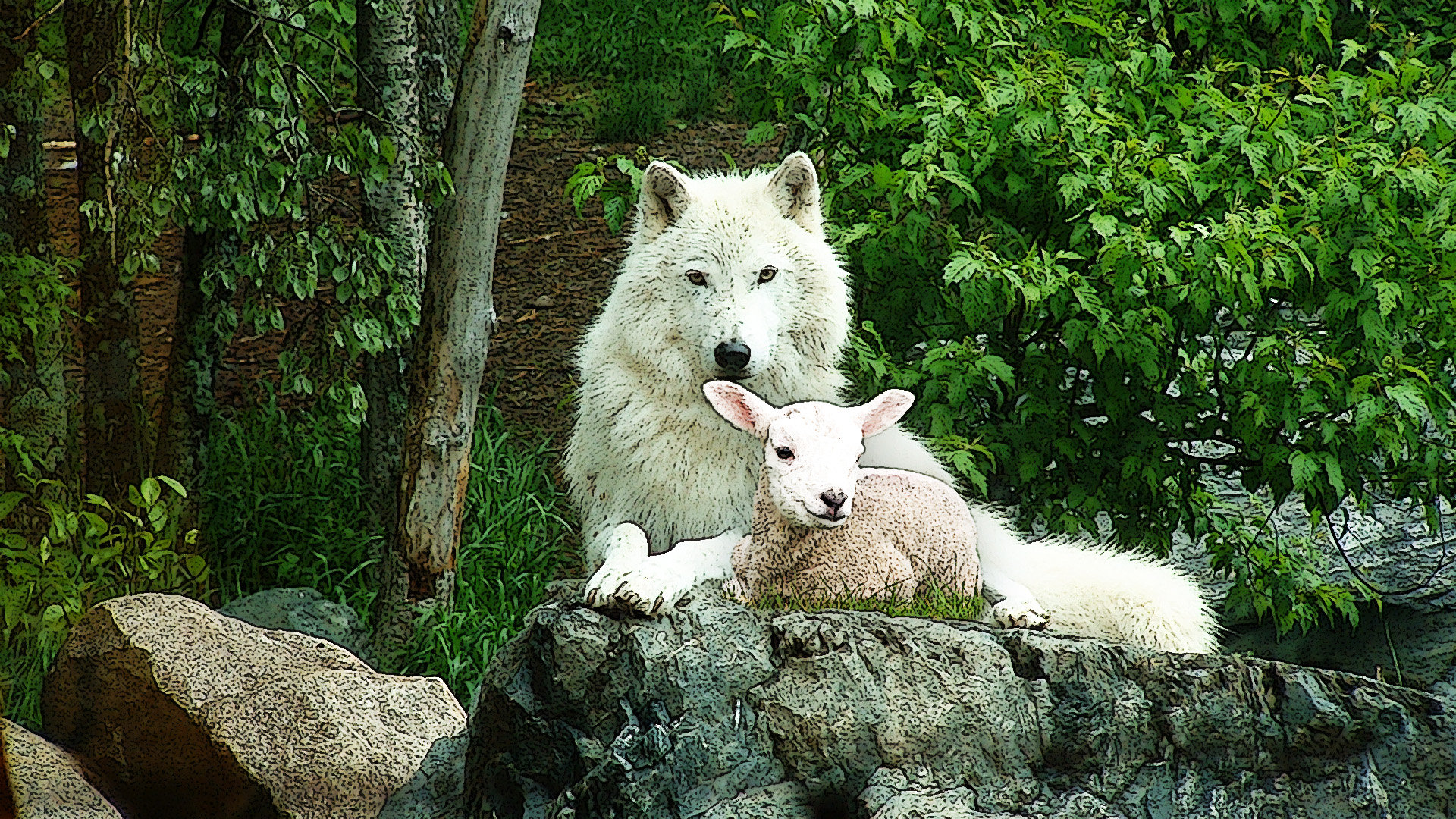 الملك قادم
الرؤيا
إنه يقدم باللغة الملونة والصور النهاية...
حيث يهزم الله قوى الشر،
يعكس لعنة الخطيئة،

يفي بعهده ويعيد خلقه
الملك قادم
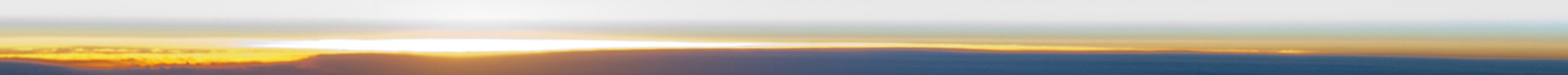 [Speaker Notes: تعلم رموزها انتصار المسيح على الشيطان!]
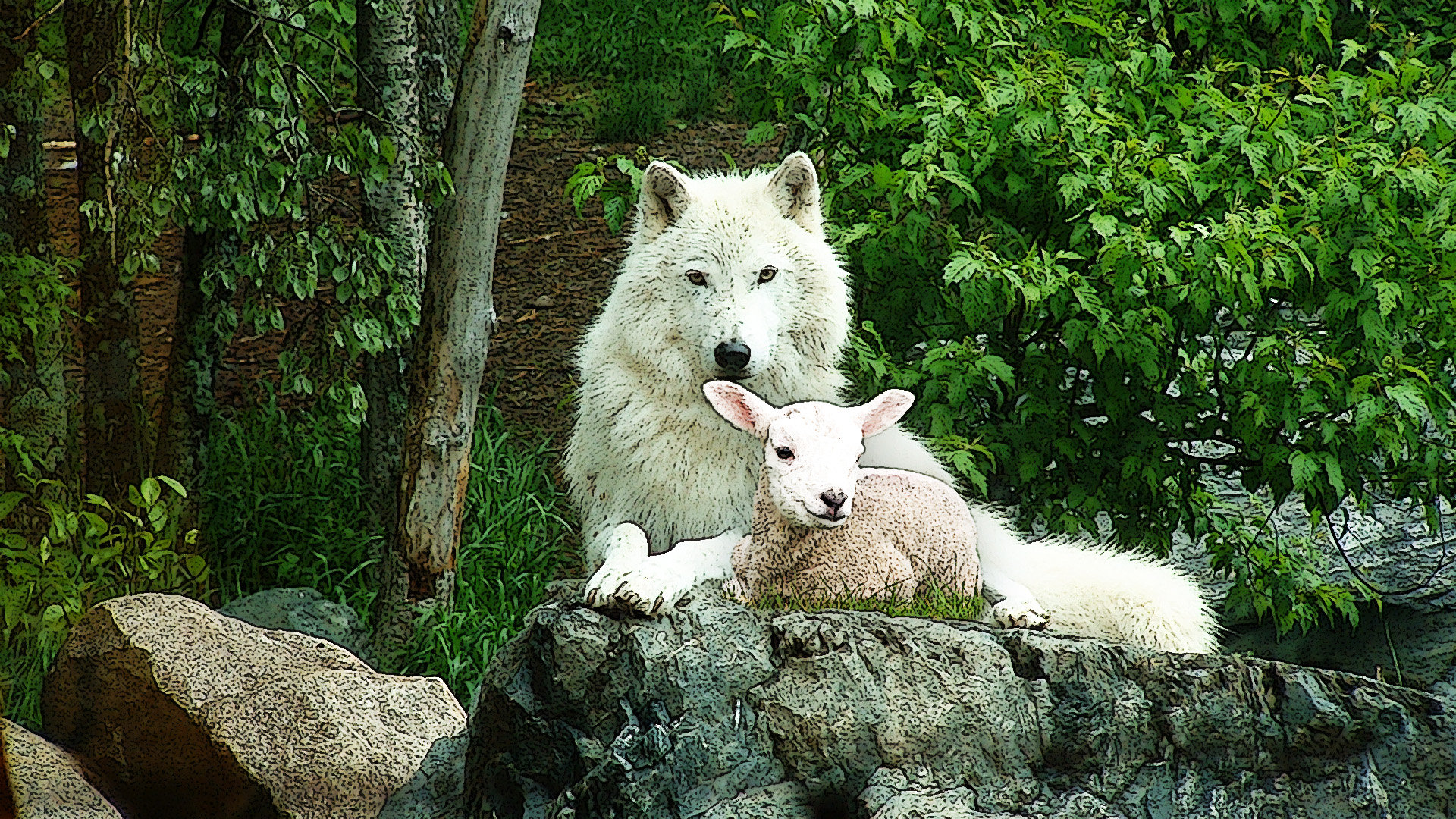 نظرة عامة على نهاية الأزمنة
قيامة المؤمنين قبل وقت الضيقة العظيمة (1 تسالونيكي 4:13-18؛ 1 كور 15:51-58)
يبدأ وقت الضيقة العظيمة لمدة سبع سنوات  (التنقيح 6-19؛ الأسبوع السبعون من دانيال، راجع. دانيال 9:24-27).
تتحول إسرائيل، على الصعيد القومي، إلى المسيح في وقت الشدة
عودة المسيح إلى كوكب الأرض (19:11-21)

عهد المسيح المادي (رؤيا 20؛ إشعياء 65: 17-25)

السماء الجديدة والأرض الجديدة (رؤيا 21-22)
[Speaker Notes: سنحصل على اجساد جديدة لن تموت أبداً.
ستخضع الأرض لأكثر الأوقات إيلاماً على الإطلاق لمدة 7 سنوات.
لكن إسرائيل ستثق أخيراً في يسوع كمسيح.
سيعود يسوع مع قديسيه.
سيحكم معنا هنا لمدة 1000 عام.
ثم سيستعيد الله الفضاء الخارجي والأرض.]
الملك قادم
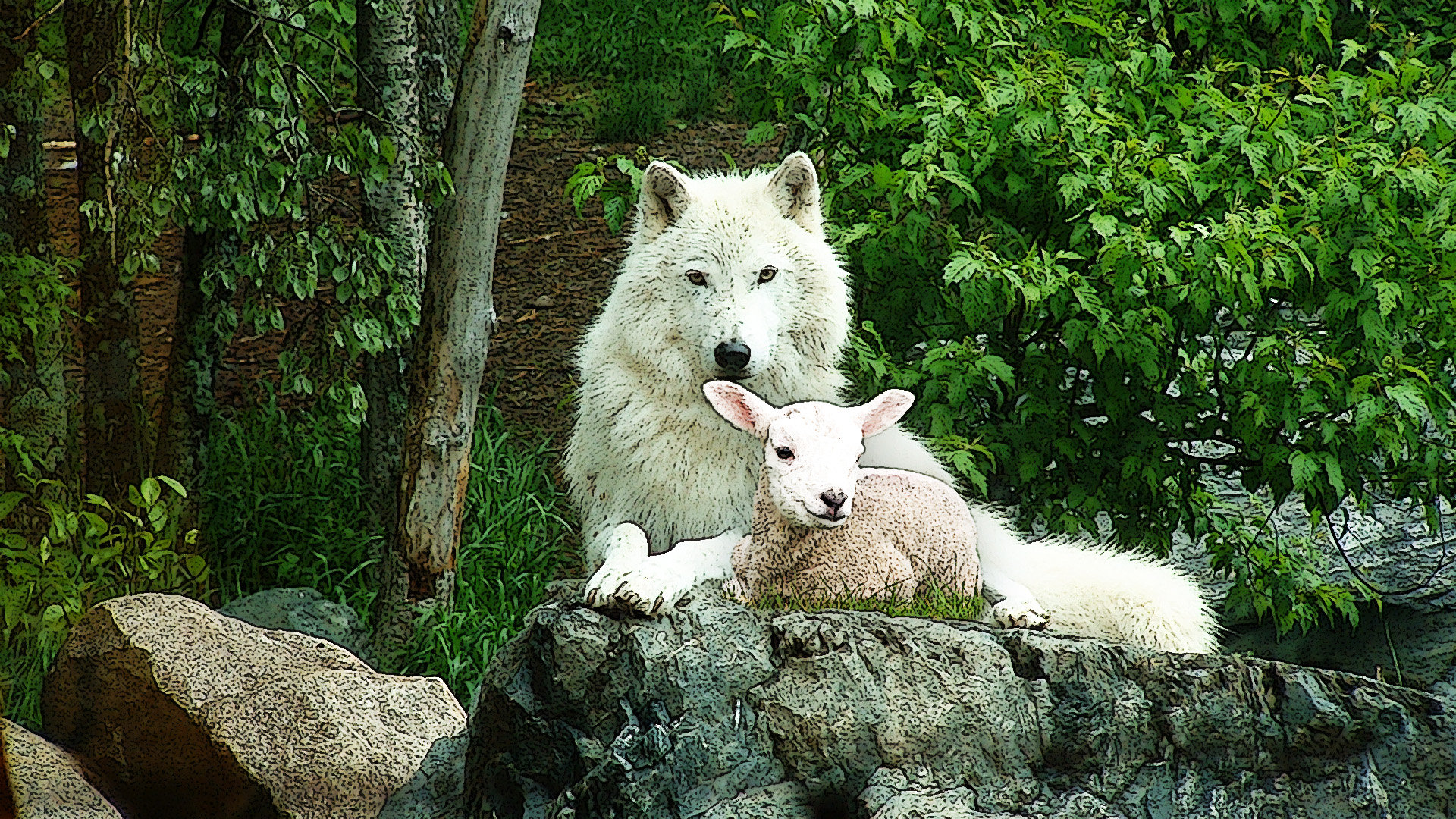 المخطط التفصيلي لسفر الرؤيا  مقدمة (1:1-20) رسائل إلى الكنائس السبع (2:1-3:22) رؤية العرش السماوية (4:1-5:14) فتح الأختام السبعة (6:1-8:1) صوت الأبواق السبعة (8:2-11:19) وجود الله مقابل قوى الشر (12:1-14:20) سكب الجامات السبعة (15:1-16:21) حكم بابل وسقوطها (17:1-19:5) انتصار الله النهائي (19:6-22:5) الخلاصة (22:6-21)
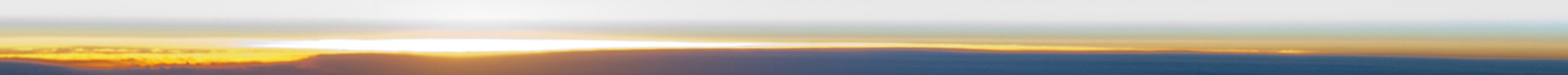 [Speaker Notes: يرى الكثيرون المخطط التفصيلي في رؤيا 1:19 الذي يصور المسيح القائم من الموت الذي رآه يوحنا للتو (1)، والحالة الحالية للكنائس السبع (2-3)، والدينونة المستقبلية وبركات الله (4-22). سيؤدي ذلك إلى تجميع جميع العناصر الموجودة في هذه الشريحة معا من العنصر الثالث فصاعداً.]
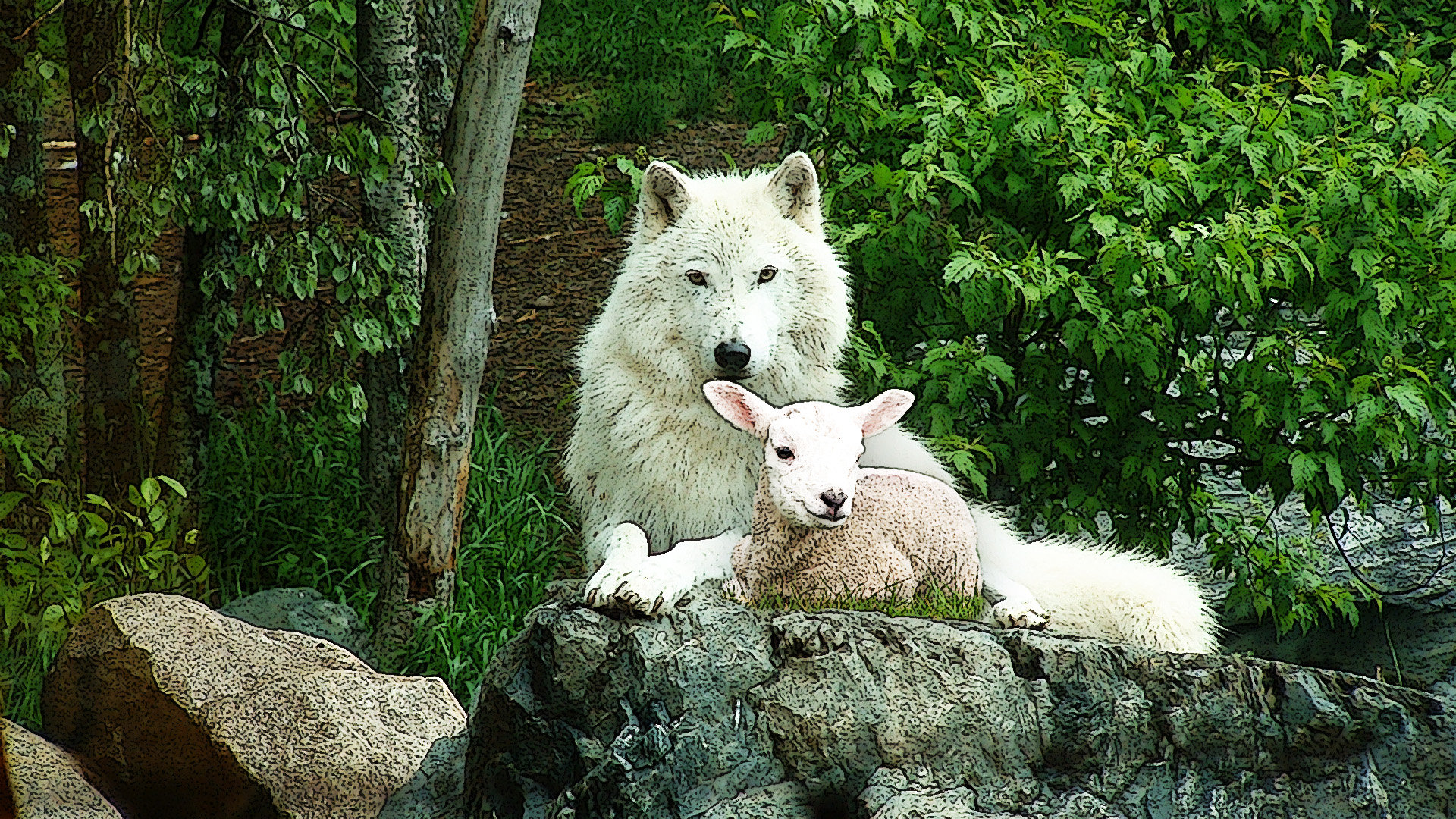 الدينونة على كوكب الأرض
عودة المسيح؟
سفر التكوين. . . وسفر الرؤيا
الملك قادم
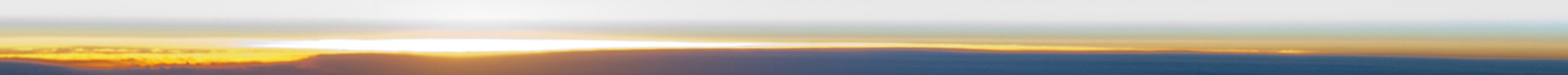 [Speaker Notes: بأبسط العبارات، تقول النبوءة أنه سيتم الدينونة على الكوكب قبل عودة يسوع، ولكن النهاية ستكون مثل سفر التكوين 1-2!]
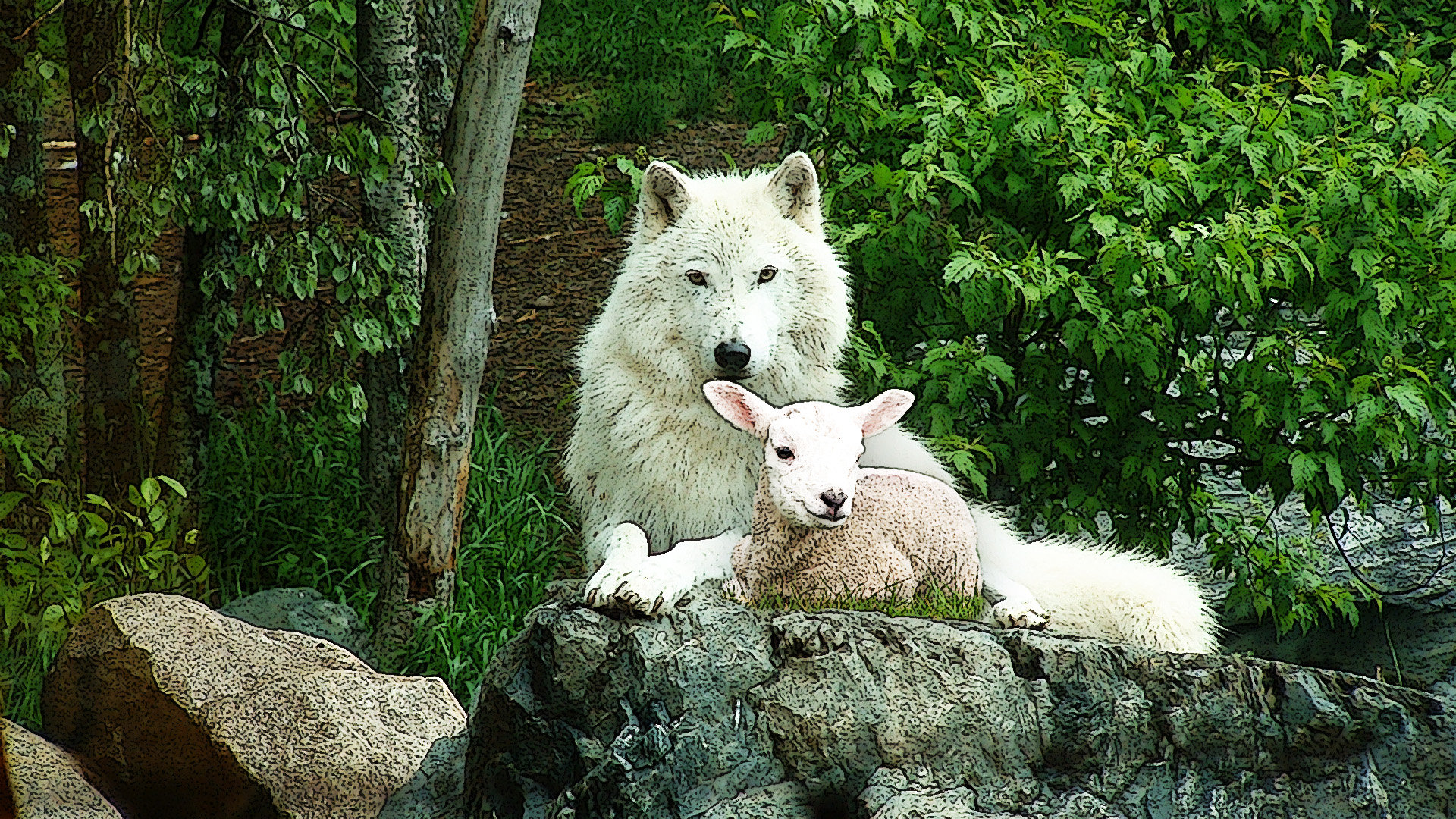 الموضوعات الحرجة في الرؤيا
الله  —يستحق العبادة (4:11; 14:7; 19:6) — الحكم على الشر (16:5-7؛ 19:1-2) —يحب شعبه ويحميه (7:2-3)
يسوع، الأسد الحمل —واحد مع الله؛ يشارك في السلطة والمجد والعبادة —1:4-5، 14-16؛ 5:6، 9-14؛ 21:22-23
السماء الجديدة والأرض الجديدة —يكمل الله في الرؤيا 21-22 ما بدأه في التكوين 1-2 —تم استعادة المجتمع
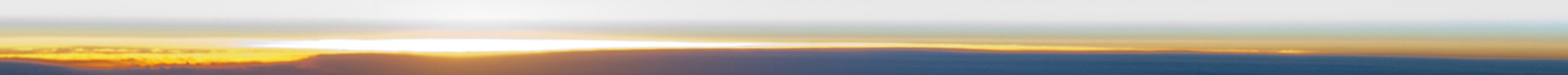 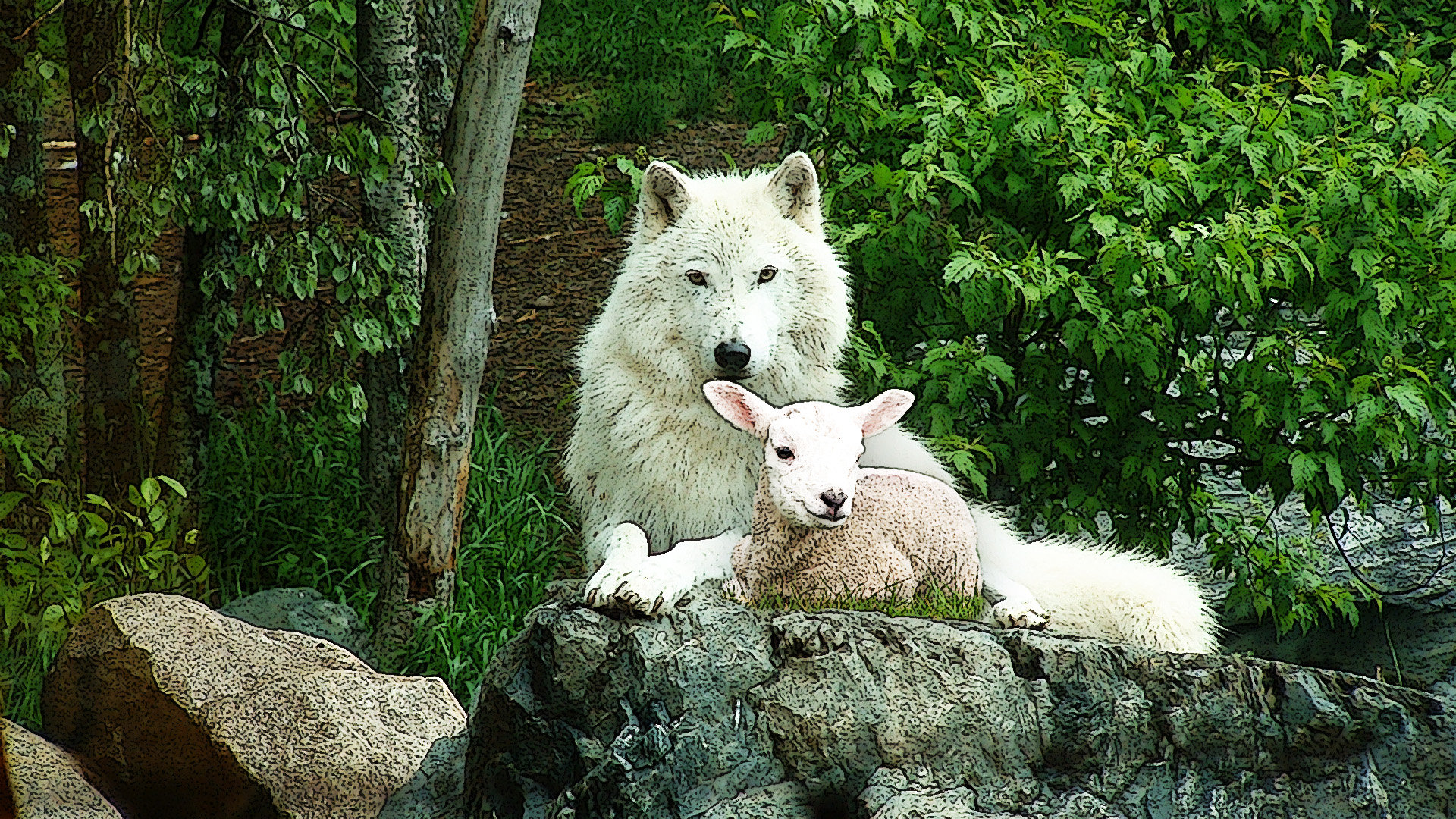 تكوين. . . . . . . . . . . . . . . . رؤيا
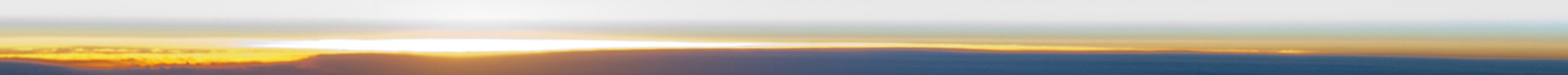 [Speaker Notes: يجلب سفر الرؤيا حلاً إيجابياً لكل تأثير سلبي في سفر التكوين.]
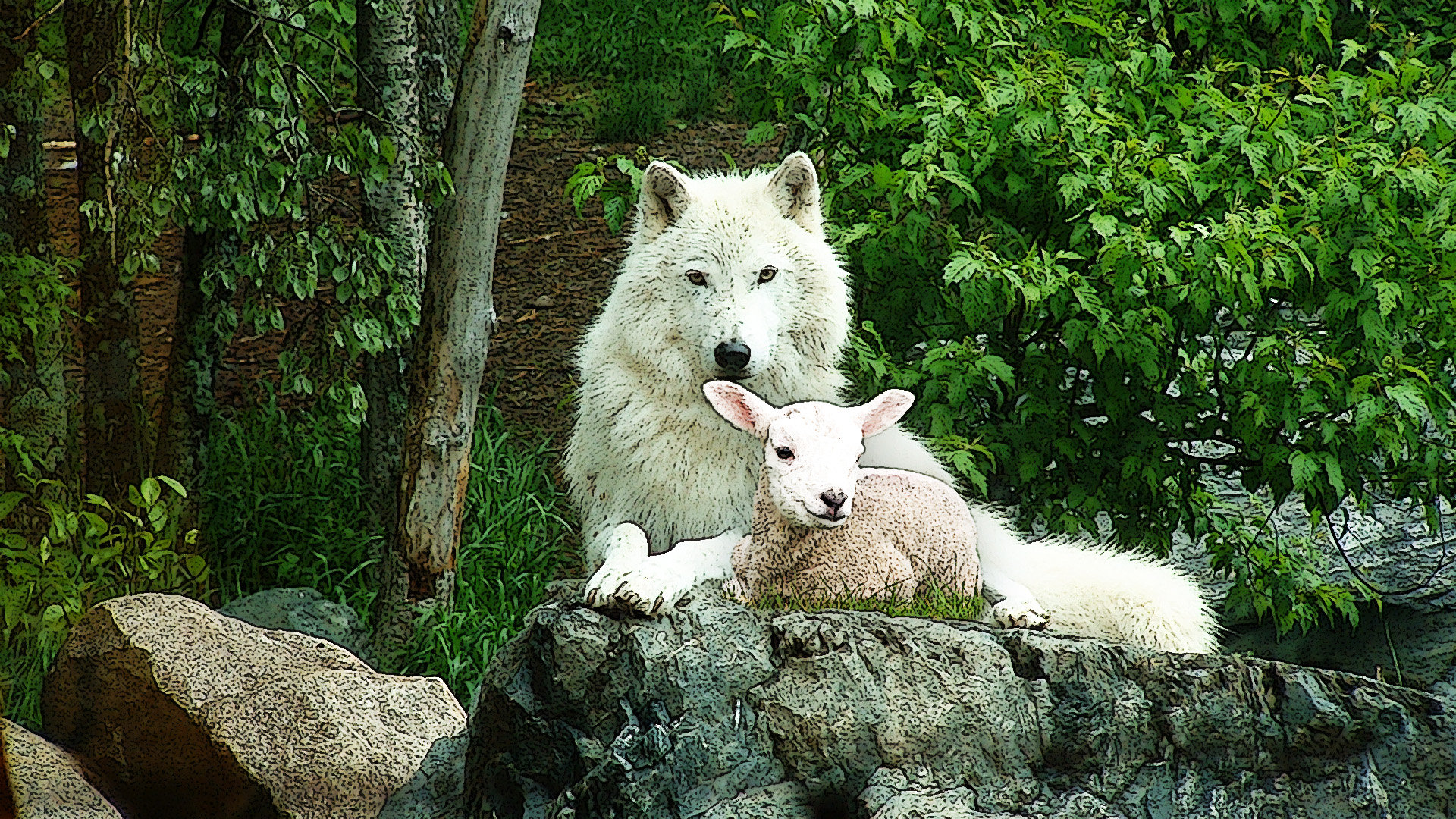 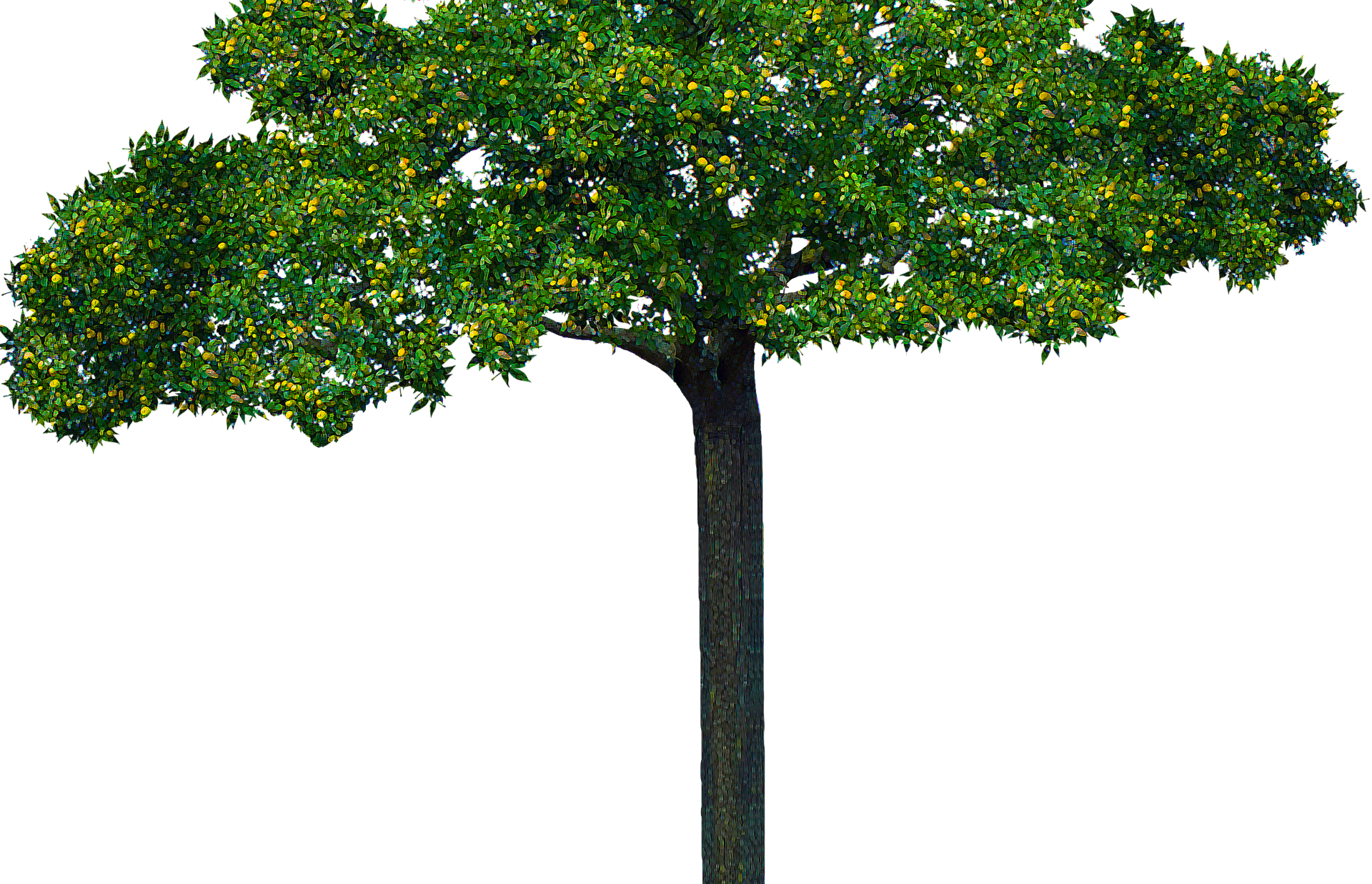 الملك قادم
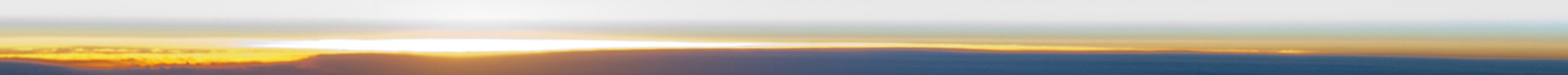 [Speaker Notes: ستدخل عودة المسيح حيز التنفيذ أحداث نهاية الأوقات هذه.]
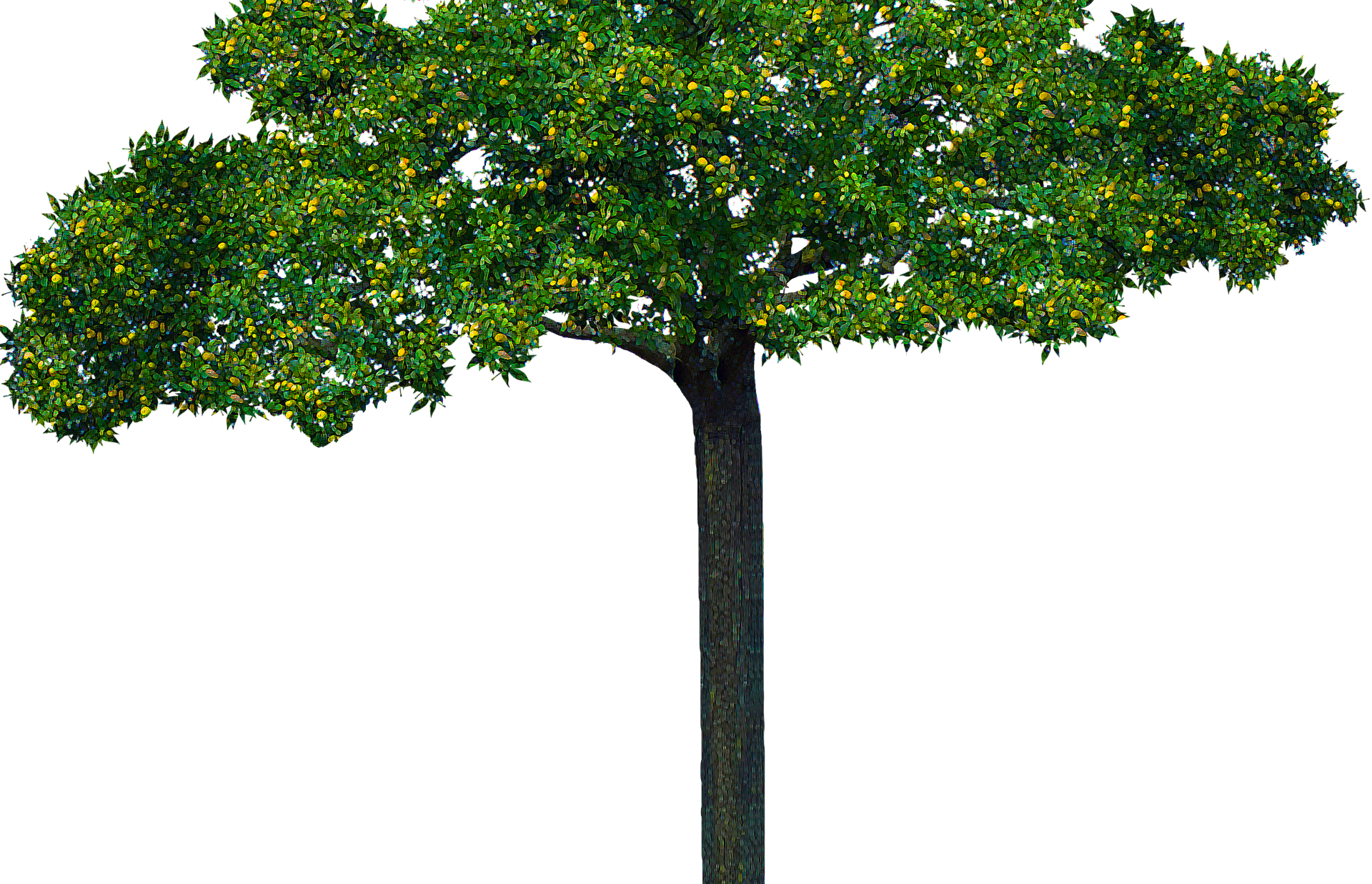 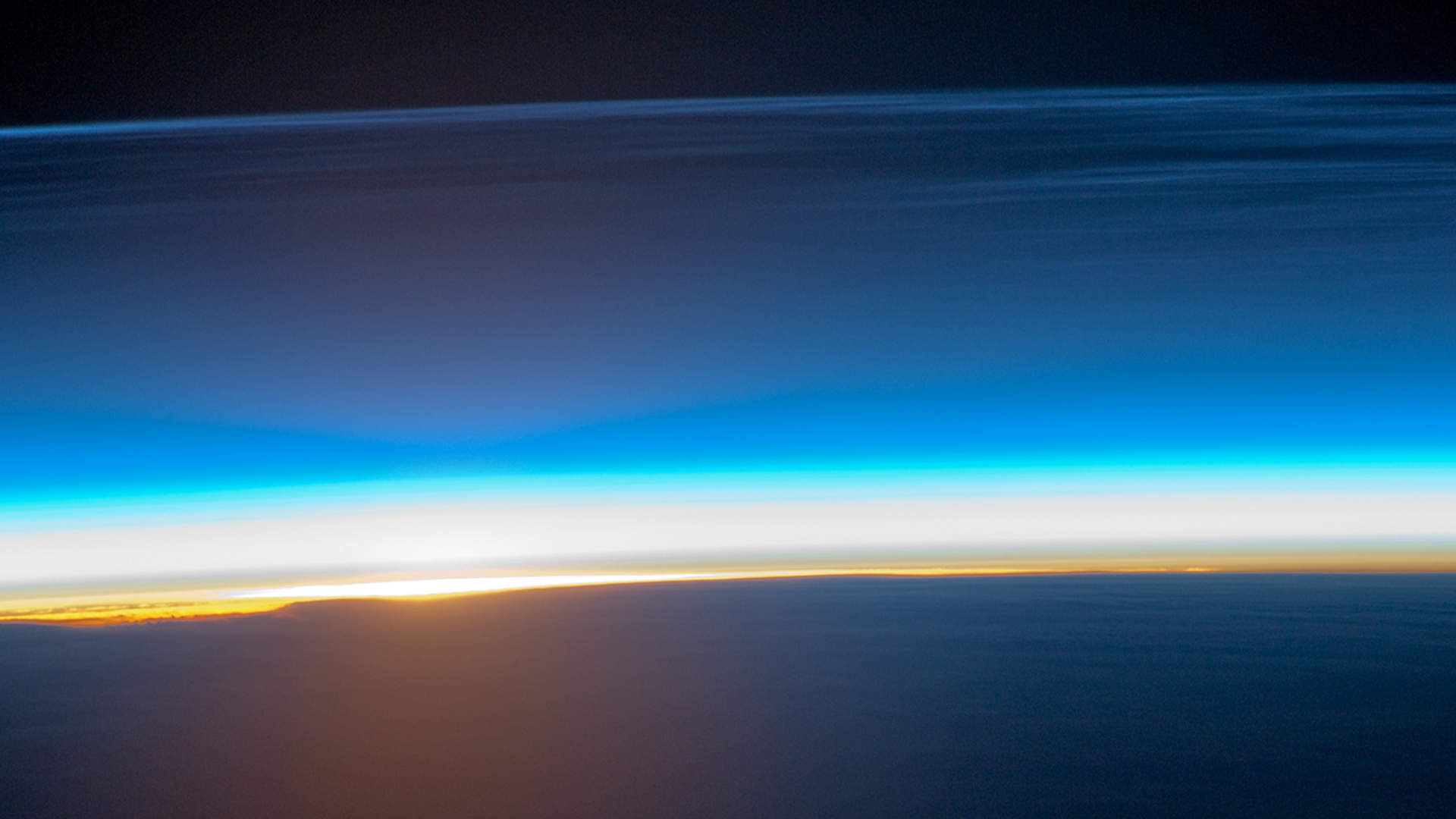 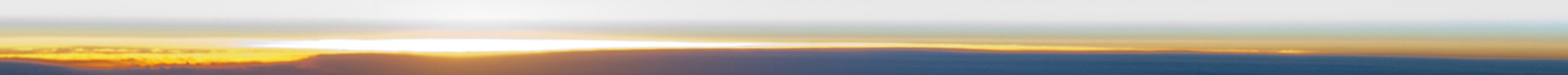 [Speaker Notes: سيتوج هذا بشجرة الحياة المحظورة في سفر التكوين 3…]
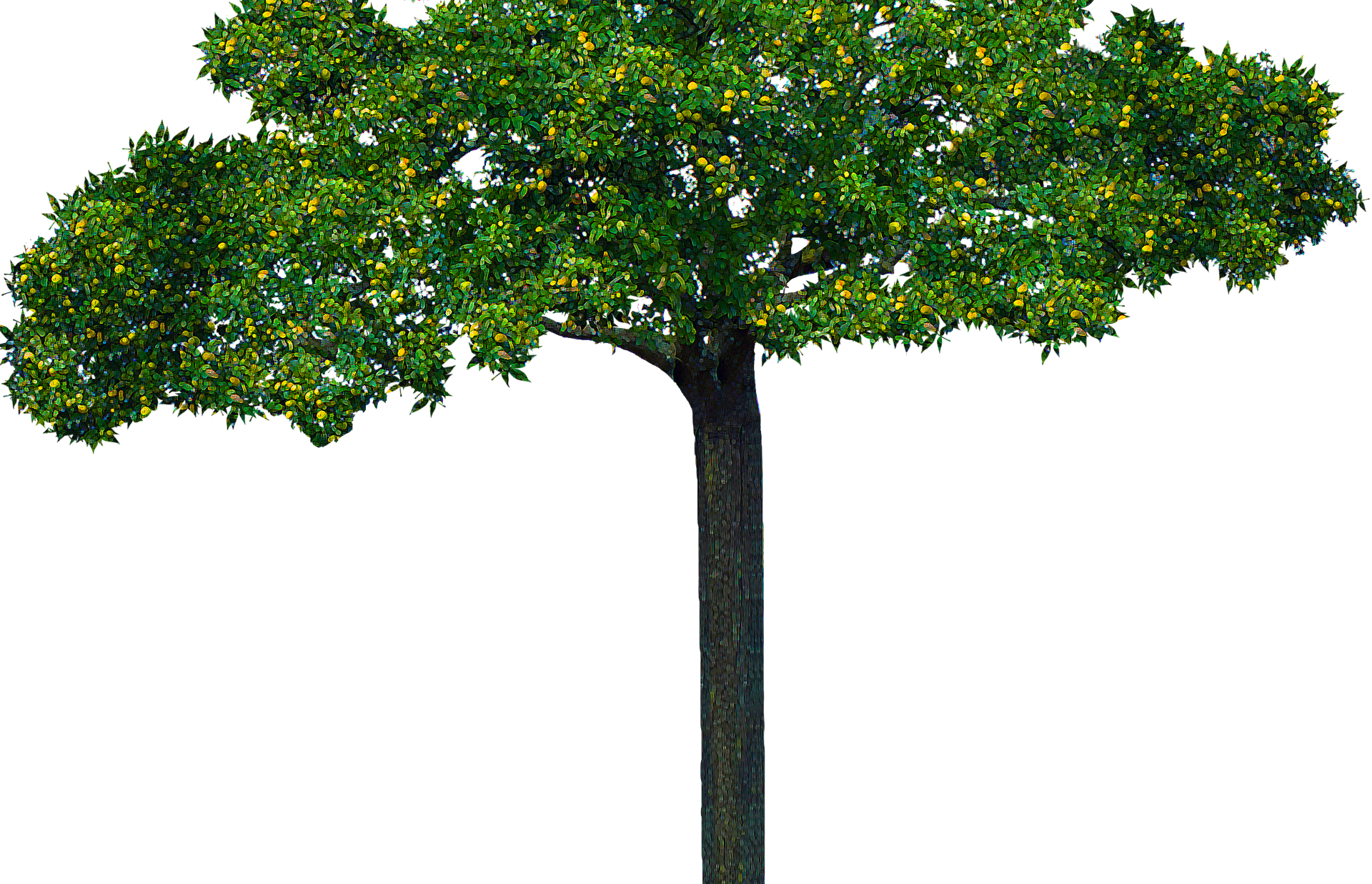 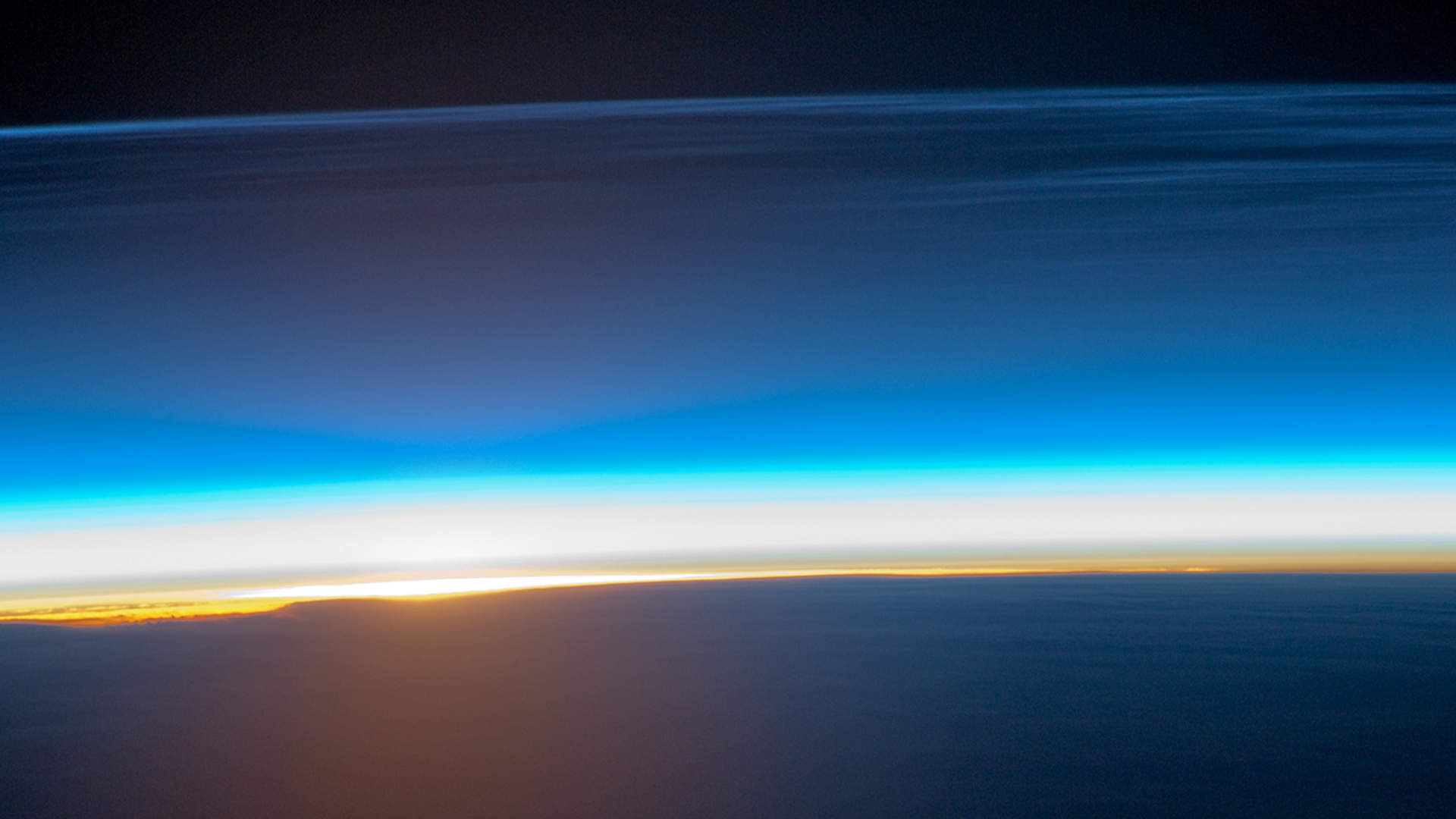 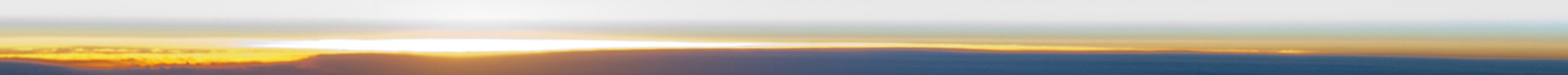 [Speaker Notes: … سيتم منحها بحرية للجميع في اورشليم الجديدة!]
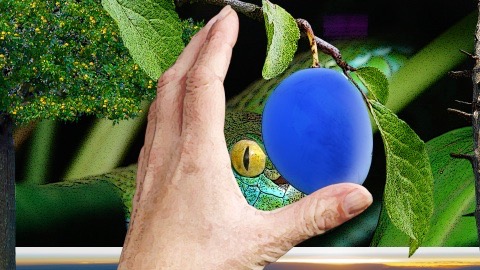 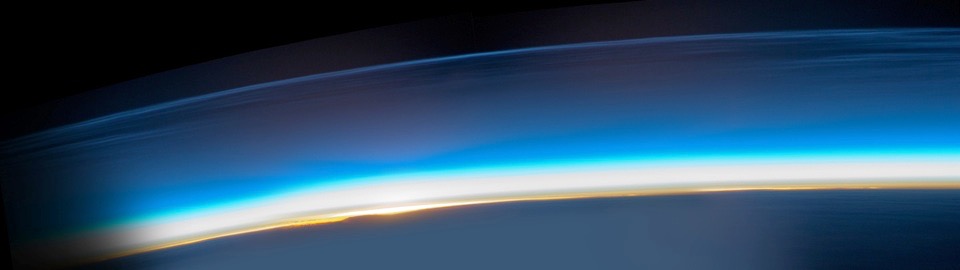 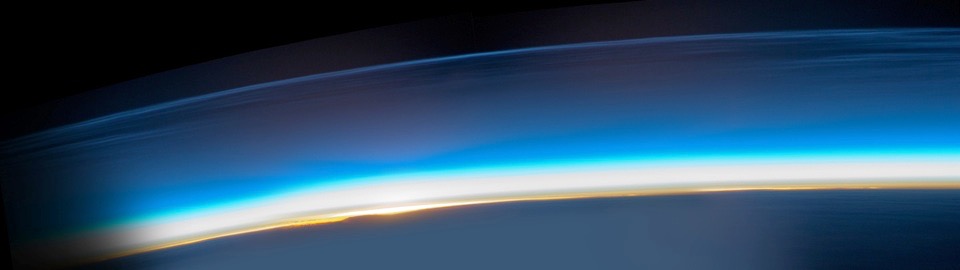 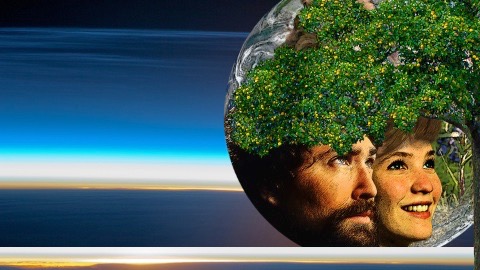 11
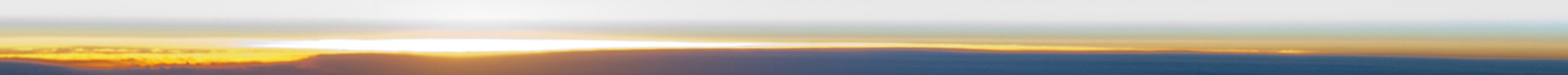 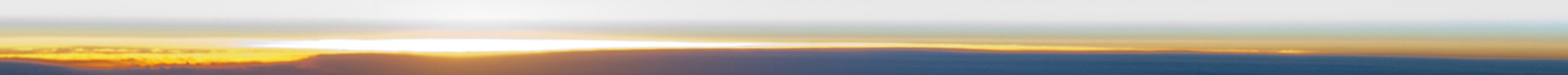 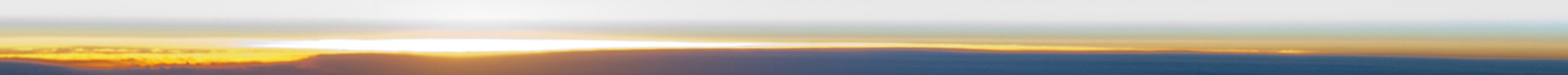 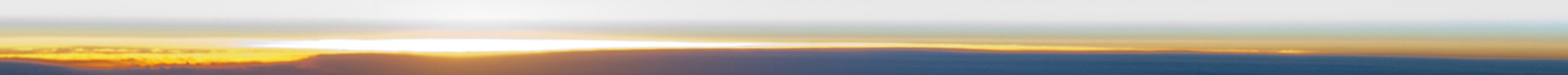 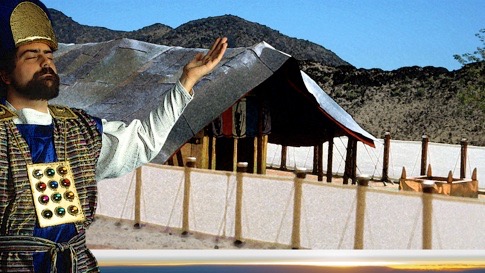 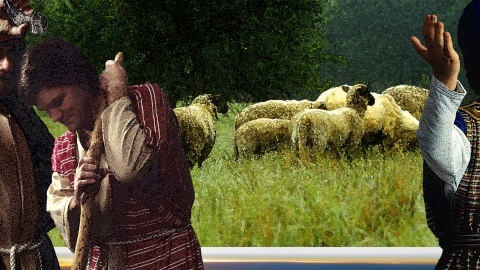 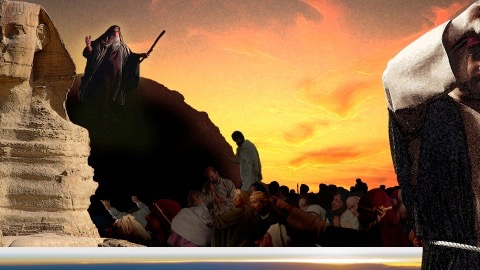 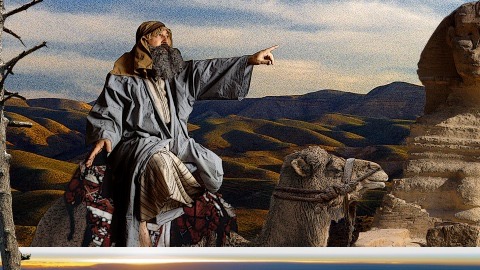 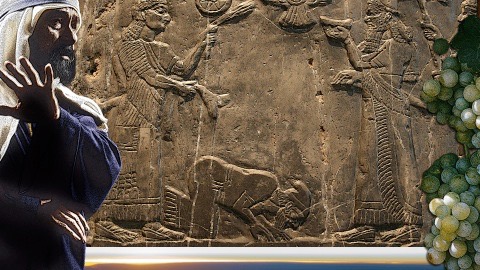 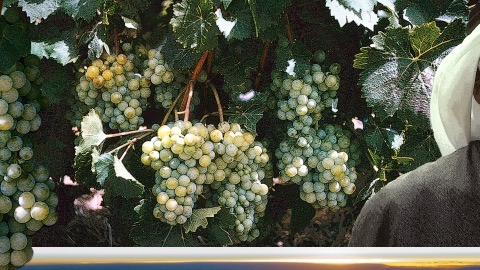 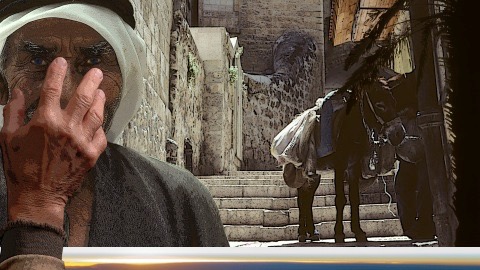 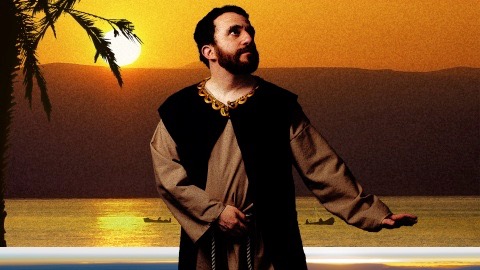 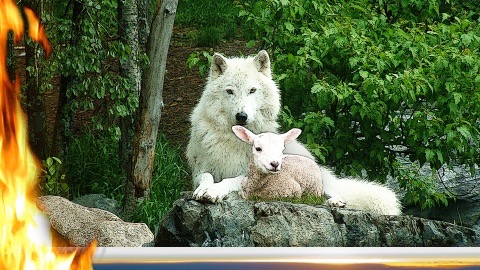 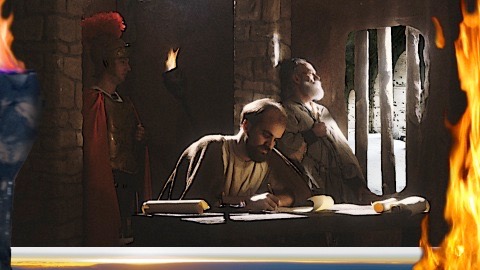 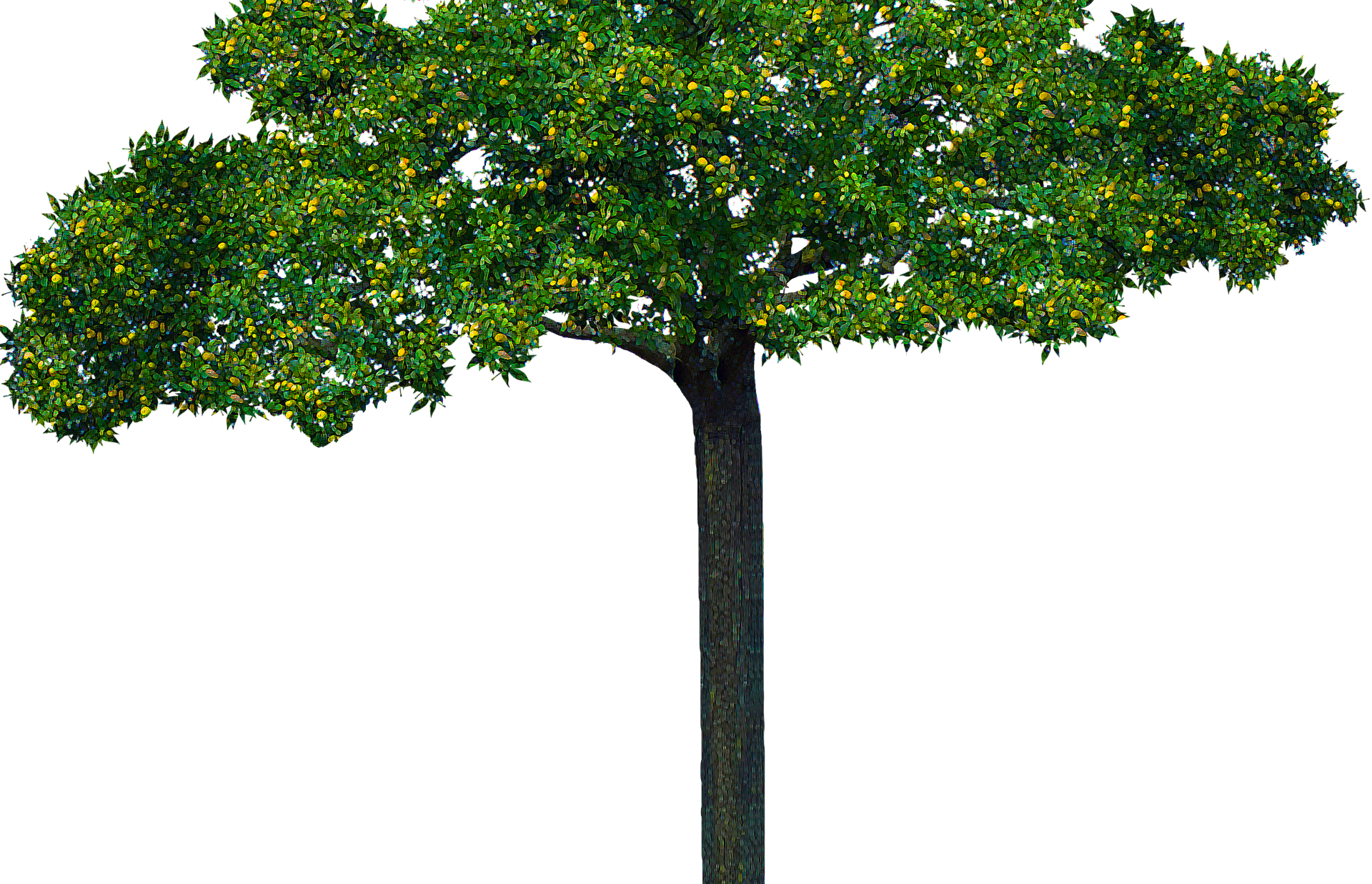 [Speaker Notes: لذا فإن قصة الكتاب المقدس هي واحدة من ملك حفظ العهد الذي سيعيد البشر إلى الخلق الأصلي حيث حكمنا معه ذات مرة. استخدم رجال الله مثل إبراهيم وموسى وداود وأخيراً يسوع للموت من أجل خطايانا. الإيمان بيسوع يعيدنا إلى الله برسالة للأمم مفادها أن الله سيعيد كل الخلق.]
نقاط الاتصال النهائية
[Speaker Notes: يحتوي سفر الرؤيا أيضا على بعض الصور لربط النقاط…]
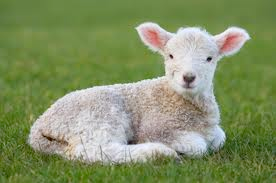 [Speaker Notes: في العهد القديم، نرى استخداماً واسعاً لصور الحمل - لكنه خارج التركيز. قدم الناس الأتقياء ملايين الحملان كتضحيات - ولكن لماذا؟ ما هي الأهمية؟]
[Speaker Notes: يساعد كتاب سفر الرؤيا في التركيز على ذلك. الحمل هو من بين أضعف الحيوانات وأكثرها براءة. لذلك، أصبح الحمل واحدة من أفضل صور يسوع، الذي، على الرغم من الله، أصبح ضعيفاً - وعلى الرغم من براءته، أصبح تضحيتنا من أجل الخطيئة. ومع ذلك فهو ليس يسوع المخلص فقط…]
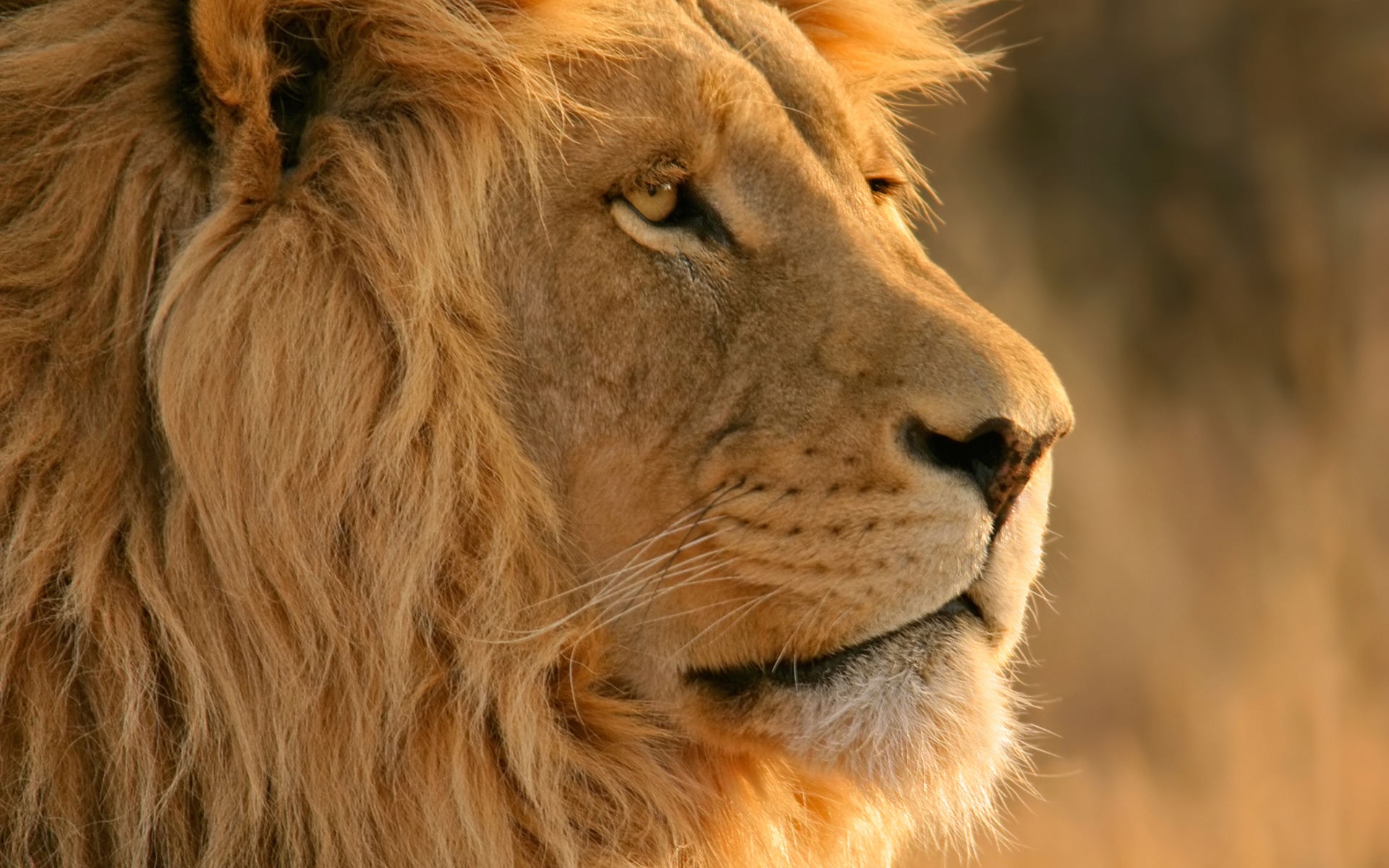 [Speaker Notes: إنه ملكنا المسيح! وأي حيوان يصور الملكية أفضل من الأسد؟ يوضح رؤيا 5 أنه أسد وحمل على حد سواء، كل من المخلص والملك! يكرر سفر الرؤيا هذين التسميتين لإظهار أن يسوع هو النصر على الشيطان - ولكن فقط من خلال دمه.]
قُم بتنزيل هذا العرض التقديمي مجاناً!
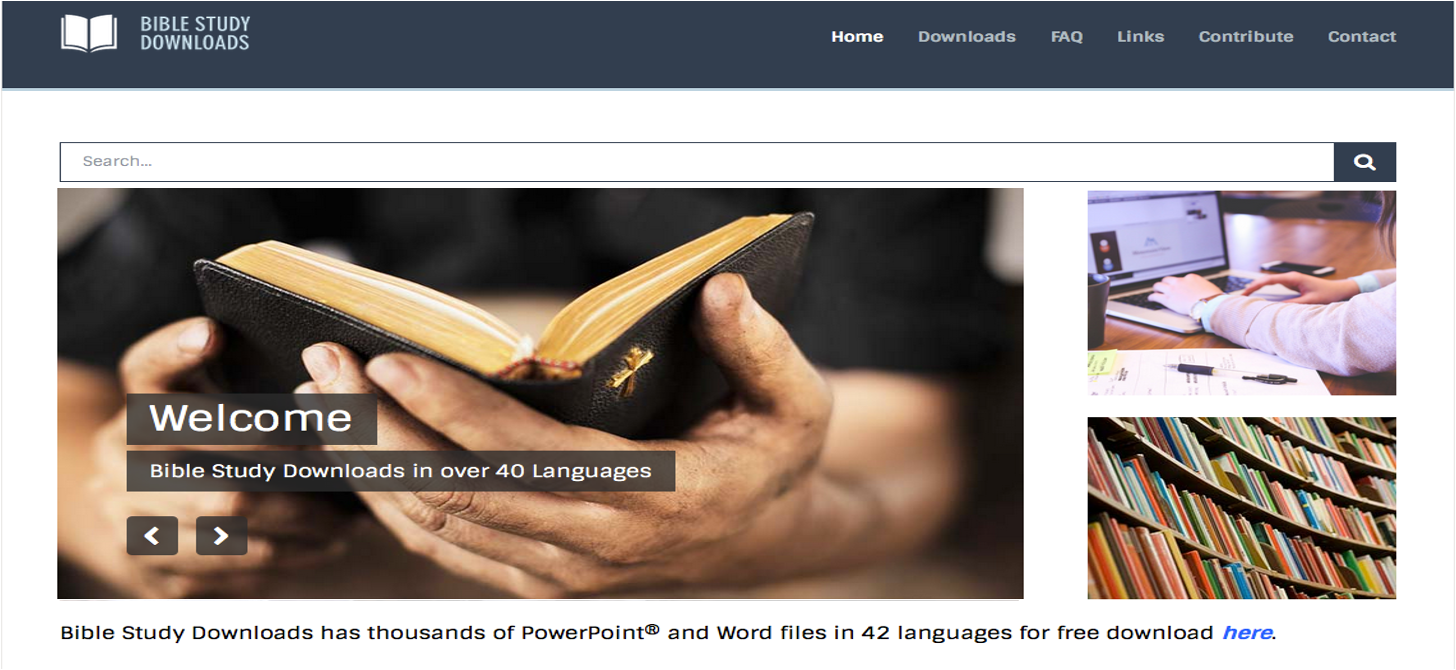 قصة الكتاب المقدس على BibleStudyDownloads.org